1
Conjunctival Neoplasms
Conjunctival 
Neoplasms
Broad category
Broad category
Broad category
Lymphatic
Pigmented
Epithelial
2
Conjunctival Neoplasms
Conjunctival 
Neoplasms
Lymphatic
Melanocytic
Epithelial
3
Conjunctival Neoplasms
Conjunctival 
Neoplasms
Lymphatic
Melanocytic
Epithelial
Lymphatic 
channel 
elements
?
?
Lymphoid cells
4
Conjunctival Neoplasms
Conjunctival 
Neoplasms
Lymphatic
Melanocytic
Epithelial
Lymphatic 
channel 
elements
Lymphoid cells
5
Conjunctival Neoplasms
Conjunctival 
Neoplasms
Lymphatic channel-element neoplasias
1) ?
  --Irregularly dilated lymphatic channels of bulbar conjunctiva
2) ?
  --Proliferation of channel elements
  --Present at birth
  --Enlarge slowly
  --Intralesional hemorrhage  chocolate cyst
Lymphatic
Lymphatic 
channel 
elements
Lymphoid cells
6
Conjunctival Neoplasms
Conjunctival 
Neoplasms
Lymphatic channel-element neoplasias
1) Lymphangiectasia
  --Irregularly dilated lymphatic channels of bulbar conjunctiva
2) Lymphangioma
  --Proliferation of channel elements
  --Present at birth
  --Enlarge slowly
  --Intralesional hemorrhage  chocolate cyst
Lymphatic
Lymphatic 
channel 
elements
Lymphoid cells
7
Conjunctival Neoplasms
Conjunctival 
Neoplasms
Lymphatic channel-element neoplasias
1) Lymphangiectasia
  --Irregularly dilated lymphatic channels of bulbar conjunctiva
2) Lymphangioma
  --Proliferation of channel elements
  --Present at birth
  --Enlarge slowly
  --Intralesional hemorrhage  chocolate cyst
Lymphatic
definition thereof
Lymphatic 
channel 
elements
Lymphoid cells
8
Conjunctival Neoplasms
Conjunctival 
Neoplasms
Lymphatic channel-element neoplasias
1) Lymphangiectasia
  --Irregularly dilated lymphatic channels of bulbar conjunctiva
2) Lymphangioma
  --Proliferation of channel elements
  --Present at birth
  --Enlarge slowly
  --Intralesional hemorrhage  chocolate cyst
Lymphatic
Lymphatic 
channel 
elements
Lymphoid cells
9
Conjunctival Neoplasms
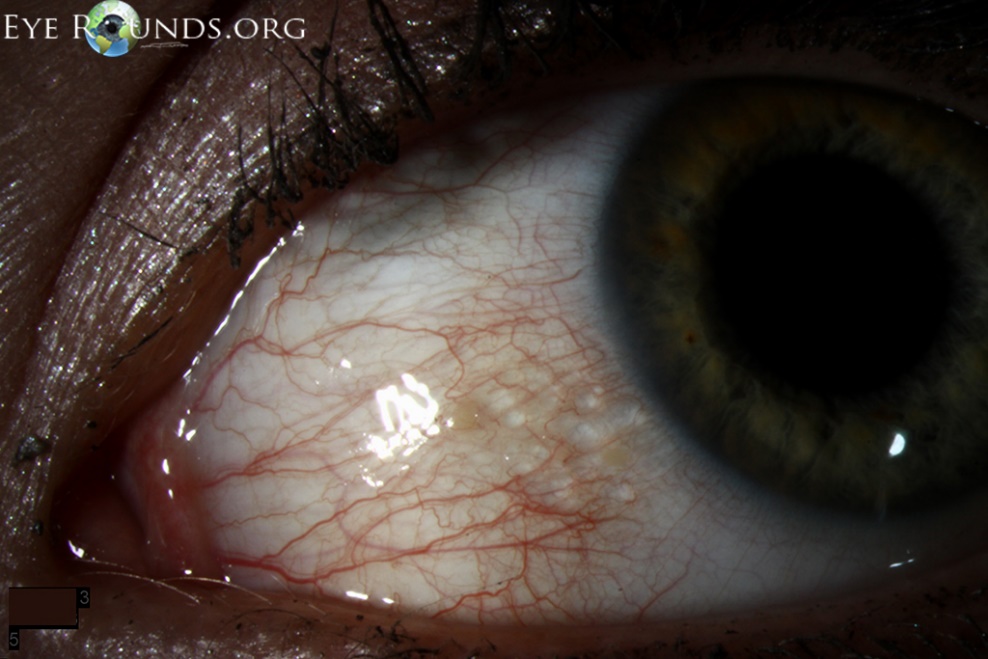 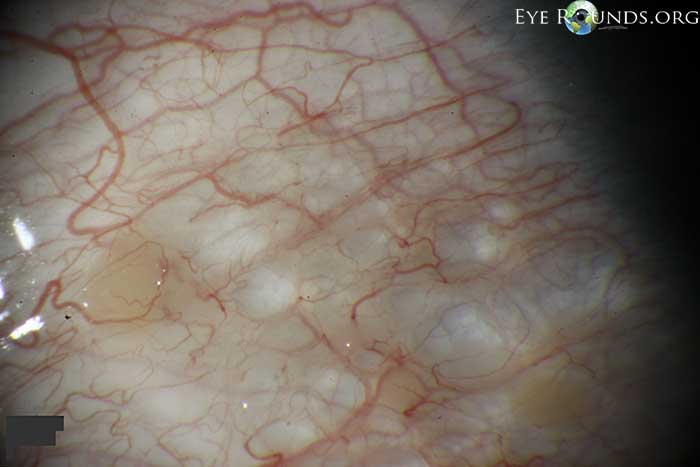 High mag
Low mag
Conjunctival lymphangiectasia
10
Conjunctival Neoplasms
Conjunctival 
Neoplasms
Lymphatic channel-element neoplasias
1) Lymphangiectasia
  --Irregularly dilated lymphatic channels of bulbar conjunctiva
2) Lymphangioma
  --Proliferation of channel elements
  --Present at birth
  --Enlarge slowly
  --Intralesional hemorrhage  chocolate cyst
Lymphatic
Lymphatic 
channel 
elements
How does lymphangiectasia appear on anterior-segment OCT (AS-OCT)?
As an elevated subepi lesion with cyst-like structures
Lymphoid cells
11
Conjunctival Neoplasms
Conjunctival 
Neoplasms
Lymphatic channel-element neoplasias
1) Lymphangiectasia
  --Irregularly dilated lymphatic channels of bulbar conjunctiva
2) Lymphangioma
  --Proliferation of channel elements
  --Present at birth
  --Enlarge slowly
  --Intralesional hemorrhage  chocolate cyst
Lymphatic
Lymphatic 
channel 
elements
How does lymphangiectasia appear on anterior-segment OCT (AS-OCT)?
As an elevated subepi lesion with cyst-like structures
Lymphoid cells
12
Conjunctival Neoplasms
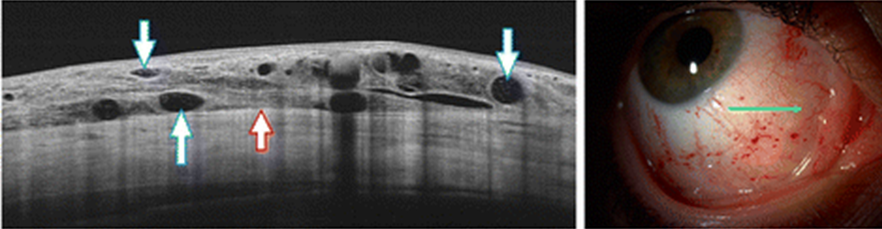 Lymphangiectasia. Slit lamp photograph reveals diffuse chemosis, dilated, tortuous conjunctival vessels and hemorrhages with ‘dot/blot’ configuration affecting the temporal, nasal and inferior bulbar conjunctiva of the right eye. Green arrows showing the locations where OCT scan was taken. 
AS-OCT: Dilated lymphatic vessels are shown as hyporeflective spaces (blue arrows) with widely varying calibers. The sclero-conjunctival interface is also easily visible in high resolution (red arrow).
13
Conjunctival Neoplasms
Conjunctival 
Neoplasms
Lymphatic channel-element neoplasias
1) Lymphangiectasia
  --Irregularly dilated lymphatic channels of bulbar conjunctiva
2) Lymphangioma
  --Proliferation of channel elements
  --Present at birth
  --Enlarge slowly
  --Intralesional hemorrhage  chocolate cyst
Lymphatic
Lymphatic 
channel 
elements
definition thereof
Lymphoid cells
14
Conjunctival Neoplasms
Conjunctival 
Neoplasms
Lymphatic channel-element neoplasias
1) Lymphangiectasia
  --Irregularly dilated lymphatic channels of bulbar conjunctiva
2) Lymphangioma
  --Proliferation of channel elements
  --Present at birth
  --Enlarge slowly
  --Intralesional hemorrhage  chocolate cyst
Lymphatic
Lymphatic 
channel 
elements
Lymphoid cells
15
Conjunctival Neoplasms
Conjunctival 
Neoplasms
Lymphatic channel-element neoplasias
1) Lymphangiectasia
  --Irregularly dilated lymphatic channels of bulbar conjunctiva
2) Lymphangioma
  --Proliferation of channel elements
  --Present at birth
  --Enlarge slowly
  --Intralesional hemorrhage  chocolate cyst
Lymphatic
Lymphatic 
channel 
elements
Lymphoid cells
16
Conjunctival Neoplasms
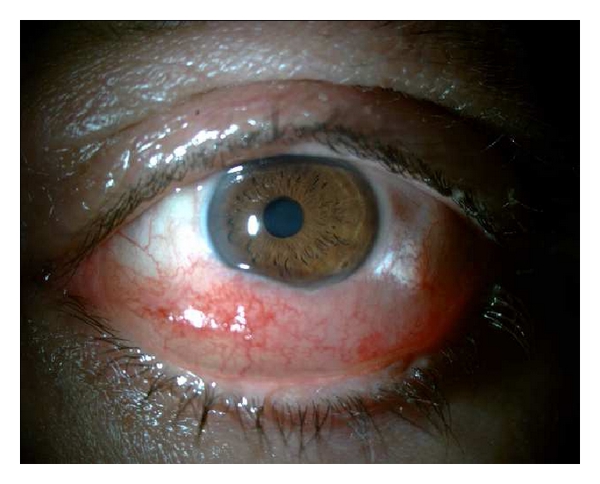 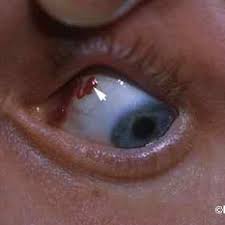 Conjunctival lymphangioma
17
Conjunctival Neoplasms
Conjunctival 
Neoplasms
Lymphatic channel-element neoplasias
1) Lymphangiectasia
  --Irregularly dilated lymphatic channels of bulbar conjunctiva
2) Lymphangioma
  --Proliferation of channel elements
  --Present at birth
  --Enlarge slowly
  --Intralesional hemorrhage  chocolate cyst
Lymphatic
Lymphatic 
channel 
elements
Lymphoid cells
18
Conjunctival Neoplasms
Conjunctival 
Neoplasms
Lymphatic channel-element neoplasias
1) Lymphangiectasia
  --Irregularly dilated lymphatic channels of bulbar conjunctiva
2) Lymphangioma
  --Proliferation of channel elements
  --Present at birth
  --Enlarge slowly
  --Intralesional hemorrhage  chocolate cyst
Lymphatic
Lymphatic 
channel 
elements
another common ocular tumor
Similar in this regard to the capillary hemangioma
Lymphoid cells
19
Conjunctival Neoplasms
Conjunctival 
Neoplasms
Lymphatic channel-element neoplasias
1) Lymphangiectasia
  --Irregularly dilated lymphatic channels of bulbar conjunctiva
2) Lymphangioma
  --Proliferation of channel elements
  --Present at birth
  --Enlarge slowly
  --Intralesional hemorrhage  chocolate cyst
Lymphatic
Lymphatic 
channel 
elements
Similar in this regard to the capillary hemangioma
Lymphoid cells
20
Conjunctival Neoplasms
Conjunctival 
Neoplasms
Lymphatic channel-element neoplasias
1) Lymphangiectasia
  --Irregularly dilated lymphatic channels of bulbar conjunctiva
2) Lymphangioma
  --Proliferation of channel elements
  --Present at birth
  --Enlarge slowly
  --Intralesional hemorrhage  chocolate cyst
Lymphatic
Lymphatic 
channel 
elements
yum!
Lymphoid cells
21
Conjunctival Neoplasms
Conjunctival 
Neoplasms
Lymphatic channel-element neoplasias
1) Lymphangiectasia
  --Irregularly dilated lymphatic channels of bulbar conjunctiva
2) Lymphangioma
  --Proliferation of channel elements
  --Present at birth
  --Enlarge slowly
  --Intralesional hemorrhage  chocolate cyst
Lymphatic
Lymphatic 
channel 
elements
Lymphoid cells
22
Conjunctival Neoplasms
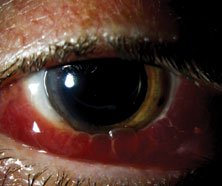 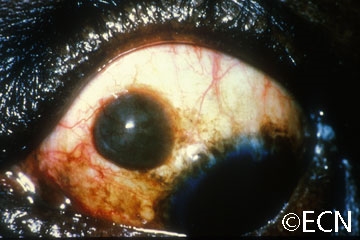 Conjunctival lymphangioma: Chocolate cyst
23
Conjunctival Neoplasms
Conjunctival 
Neoplasms
Lymphatic channel-element neoplasias
1) Lymphangiectasia
  --Irregularly dilated lymphatic channels of bulbar conjunctiva
2) Lymphangioma
  --Proliferation of channel elements
  --Present at birth
  --Enlarge slowly
  --Intralesional hemorrhage  chocolate cyst
Lymphatic
Lymphatic 
channel 
elements
Lymphoid cells
Lymphoid-cell neoplasias
1) ?
  --Minimally elevated, salmon-colored, pebbly surface (follicles)
  --Consider excision, topical steroids, RT
2) ?
  --Can be localized, or manifestation of systemic disease
  --Most patients age > 50 (if younger, check for HIV)
  --Treatment: Localized  RT ; systemic  chemo
24
Conjunctival Neoplasms
Conjunctival 
Neoplasms
Lymphatic channel-element neoplasias
1) Lymphangiectasia
  --Irregularly dilated lymphatic channels of bulbar conjunctiva
2) Lymphangioma
  --Proliferation of channel elements
  --Present at birth
  --Enlarge slowly
  --Intralesional hemorrhage  chocolate cyst
Lymphatic
Lymphatic 
channel 
elements
Lymphoid cells
Lymphoid-cell neoplasias
1) Lymphoid hyperplasia
  --Minimally elevated, salmon-colored, pebbly surface (follicles)
  --Consider excision, topical steroids, RT
2) Lymphoma
  --Can be localized, or manifestation of systemic disease
  --Most patients age > 50 (if younger, check for HIV)
  --Treatment: Localized  RT ; systemic  chemo
25
Conjunctival Neoplasms
Conjunctival 
Neoplasms
Lymphatic channel-element neoplasias
1) Lymphangiectasia
  --Irregularly dilated lymphatic channels of bulbar conjunctiva
2) Lymphangioma
  --Proliferation of channel elements
  --Present at birth
  --Enlarge slowly
  --Intralesional hemorrhage  chocolate cyst
Lymphatic
Lymphatic 
channel 
elements
Lymphoid cells
Lymphoid-cell neoplasias
1) Lymphoid hyperplasia
  --Minimally elevated, salmon-colored, pebbly surface (follicles)
  --Consider excision, topical steroids, RT
2) Lymphoma
  --Can be localized, or manifestation of systemic disease
  --Most patients age > 50 (if younger, check for HIV)
  --Treatment: Localized  RT ; systemic  chemo
color
texture
26
Conjunctival Neoplasms
Conjunctival 
Neoplasms
Lymphatic channel-element neoplasias
1) Lymphangiectasia
  --Irregularly dilated lymphatic channels of bulbar conjunctiva
2) Lymphangioma
  --Proliferation of channel elements
  --Present at birth
  --Enlarge slowly
  --Intralesional hemorrhage  chocolate cyst
Lymphatic
Lymphatic 
channel 
elements
Lymphoid cells
Lymphoid-cell neoplasias
1) Lymphoid hyperplasia
  --Minimally elevated, salmon-colored, pebbly surface (follicles)
  --Consider excision, topical steroids, RT
2) Lymphoma
  --Can be localized, or manifestation of systemic disease
  --Most patients age > 50 (if younger, check for HIV)
  --Treatment: Localized  RT ; systemic  chemo
27
Conjunctival Neoplasms
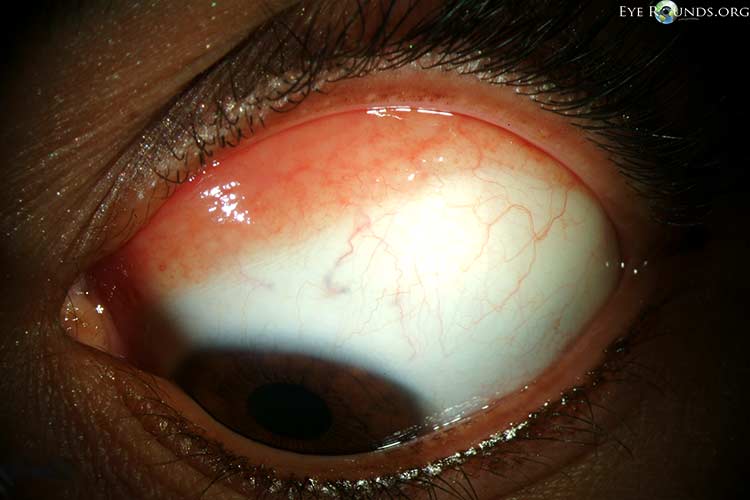 Lymphoid hyperplasia
28
Conjunctival Neoplasms
Conjunctival 
Neoplasms
Lymphatic channel-element neoplasias
1) Lymphangiectasia
  --Irregularly dilated lymphatic channels of bulbar conjunctiva
2) Lymphangioma
  --Proliferation of channel elements
  --Present at birth
  --Enlarge slowly
  --Intralesional hemorrhage  chocolate cyst
Lymphatic
Lymphatic 
channel 
elements
Lymphoid cells
Lymphoid-cell neoplasias
1) Lymphoid hyperplasia
  --Minimally elevated, salmon-colored, pebbly surface (follicles)
  --Consider excision, topical steroids, RT
2) Lymphoma
  --Can be localized, or manifestation of systemic disease
  --Most patients age > 50 (if younger, check for HIV)
  --Treatment: Localized  RT ; systemic  chemo
(Radiation therapy)
29
Conjunctival Neoplasms
Conjunctival 
Neoplasms
Lymphatic channel-element neoplasias
1) Lymphangiectasia
  --Irregularly dilated lymphatic channels of bulbar conjunctiva
2) Lymphangioma
  --Proliferation of channel elements
  --Present at birth
  --Enlarge slowly
  --Intralesional hemorrhage  chocolate cyst
Lymphatic
Lymphatic 
channel 
elements
Lymphoid cells
Lymphoid-cell neoplasias
1) Lymphoid hyperplasia
  --Minimally elevated, salmon-colored, pebbly surface (follicles)
  --Consider excision, topical steroids, RT
2) Lymphoma
  --Can be localized, or manifestation of systemic disease
  --Most patients age > 50 (if younger, check for HIV)
  --Treatment: Localized  RT ; systemic  chemo
30
Conjunctival Neoplasms
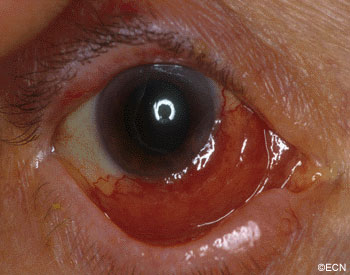 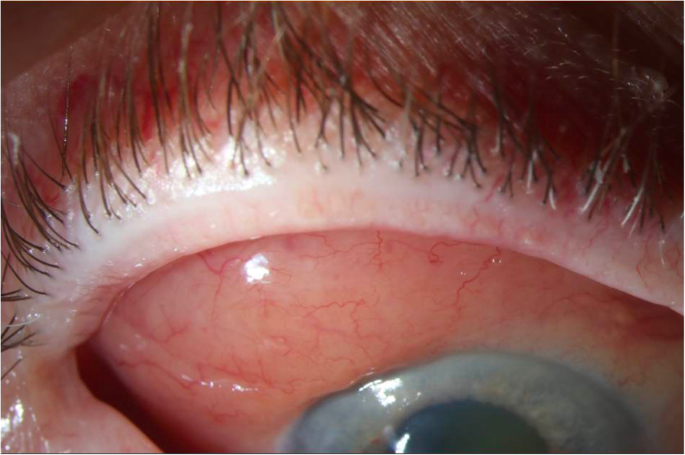 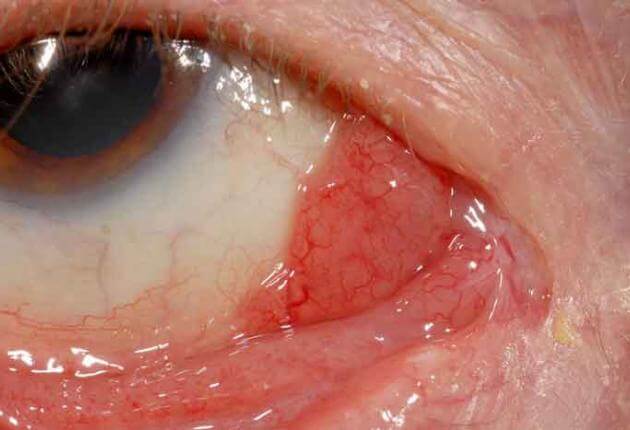 Conjunctival lymphoma
31
Conjunctival Neoplasms
Conjunctival 
Neoplasms
Lymphatic channel-element neoplasias
1) Lymphangiectasia
  --Irregularly dilated lymphatic channels of bulbar conjunctiva
2) Lymphangioma
  --Proliferation of channel elements
  --Present at birth
  --Enlarge slowly
  --Intralesional hemorrhage  chocolate cyst
Lymphatic
Lymphatic 
channel 
elements
Lymphoid cells
Lymphoid-cell neoplasias
1) Lymphoid hyperplasia
  --Minimally elevated, salmon-colored, pebbly surface (follicles)
  --Consider excision, topical steroids, RT
2) Lymphoma
  --Can be localized, or manifestation of systemic disease
  --Most patients age > 50 (if younger, check for HIV)
  --Treatment: Localized  RT ; systemic  chemo
dz
32
Conjunctival Neoplasms
Conjunctival 
Neoplasms
Lymphatic channel-element neoplasias
1) Lymphangiectasia
  --Irregularly dilated lymphatic channels of bulbar conjunctiva
2) Lymphangioma
  --Proliferation of channel elements
  --Present at birth
  --Enlarge slowly
  --Intralesional hemorrhage  chocolate cyst
Lymphatic
Lymphatic 
channel 
elements
Lymphoid cells
Lymphoid-cell neoplasias
1) Lymphoid hyperplasia
  --Minimally elevated, salmon-colored, pebbly surface (follicles)
  --Consider excision, topical steroids, RT
2) Lymphoma
  --Can be localized, or manifestation of systemic disease
  --Most patients age > 50 (if younger, check for HIV)
  --Treatment: Localized  RT ; systemic  chemo
33
Conjunctival Neoplasms
Conjunctival 
Neoplasms
Lymphatic channel-element neoplasias
1) Lymphangiectasia
  --Irregularly dilated lymphatic channels of bulbar conjunctiva
2) Lymphangioma
  --Proliferation of channel elements
  --Present at birth
  --Enlarge slowly
  --Intralesional hemorrhage  chocolate cyst
Lymphatic
Lymphatic 
channel 
elements
Lymphoid cells
Lymphoid-cell neoplasias
1) Lymphoid hyperplasia
  --Minimally elevated, salmon-colored, pebbly surface (follicles)
  --Consider excision, topical steroids, RT
2) Lymphoma
  --Can be localized, or manifestation of systemic disease
  --Most patients age > 50 (if younger, check for HIV)
  --Treatment: Localized  RT ; systemic  chemo
abb.
34
Conjunctival Neoplasms
Conjunctival 
Neoplasms
Lymphatic channel-element neoplasias
1) Lymphangiectasia
  --Irregularly dilated lymphatic channels of bulbar conjunctiva
2) Lymphangioma
  --Proliferation of channel elements
  --Present at birth
  --Enlarge slowly
  --Intralesional hemorrhage  chocolate cyst
Lymphatic
Lymphatic 
channel 
elements
Lymphoid cells
Lymphoid-cell neoplasias
1) Lymphoid hyperplasia
  --Minimally elevated, salmon-colored, pebbly surface (follicles)
  --Consider excision, topical steroids, RT
2) Lymphoma
  --Can be localized, or manifestation of systemic disease
  --Most patients age > 50 (if younger, check for HIV)
  --Treatment: Localized  RT ; systemic  chemo
35
Conjunctival Neoplasms
Conjunctival 
Neoplasms
Lymphatic channel-element neoplasias
1) Lymphangiectasia
  --Irregularly dilated lymphatic channels of bulbar conjunctiva
2) Lymphangioma
  --Proliferation of channel elements
  --Present at birth
  --Enlarge slowly
  --Intralesional hemorrhage  chocolate cyst
Lymphatic
Lymphatic 
channel 
elements
Lymphoid cells
Lymphoid-cell neoplasias
1) Lymphoid hyperplasia
  --Minimally elevated, salmon-colored, pebbly surface (follicles)
  --Consider excision, topical steroids, RT
2) Lymphoma
  --Can be localized, or manifestation of systemic disease
  --Most patients age > 50 (if younger, check for HIV)
  --Treatment: Localized  RT ; systemic  chemo
How does lymphoma appear on AS-OCT?
As a smooth-bordered, elevated subepi lesion with a homogeneously ‘stippled’ appearance
36
Conjunctival Neoplasms
Conjunctival 
Neoplasms
Lymphatic channel-element neoplasias
1) Lymphangiectasia
  --Irregularly dilated lymphatic channels of bulbar conjunctiva
2) Lymphangioma
  --Proliferation of channel elements
  --Present at birth
  --Enlarge slowly
  --Intralesional hemorrhage  chocolate cyst
Lymphatic
Lymphatic 
channel 
elements
Lymphoid cells
Lymphoid-cell neoplasias
1) Lymphoid hyperplasia
  --Minimally elevated, salmon-colored, pebbly surface (follicles)
  --Consider excision, topical steroids, RT
2) Lymphoma
  --Can be localized, or manifestation of systemic disease
  --Most patients age > 50 (if younger, check for HIV)
  --Treatment: Localized  RT ; systemic  chemo
How does lymphoma appear on AS-OCT?
As a smooth-bordered, elevated subepi lesion with a homogeneously ‘stippled’ appearance
37
Conjunctival Neoplasms
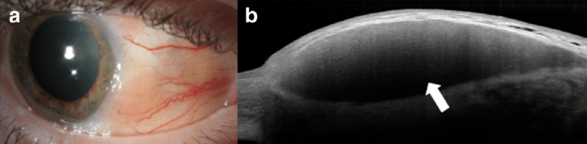 Slit lamp photograph and AS-OCT of conjunctival lymphoma. 
a) Slit lamp photograph of conjunctival lymphoma. 
b) On AS-OCT, there is a homogeneous, dark, hyporeflective subepithelial lesion with smooth borders and overlying thin epithelium (arrow). The lesion contains monomorphic, stippled, dot-like infiltrates corresponding to the infiltration of monoclonal lymphocytes
38
Conjunctival Neoplasms
Conjunctival 
Neoplasms
Lymphatic channel-element neoplasias
1) Lymphangiectasia
  --Irregularly dilated lymphatic channels of bulbar conjunctiva
2) Lymphangioma
  --Proliferation of channel elements
  --Present at birth
  --Enlarge slowly
  --Intralesional hemorrhage  chocolate cyst
Lymphatic
Lymphatic 
channel 
elements
Lymphoid cells
Lymphoid-cell neoplasias
1) Lymphoid hyperplasia
  --Minimally elevated, salmon-colored, pebbly surface (follicles)
  --Consider excision, topical steroids, RT
2) Lymphoma
  --Can be localized, or manifestation of systemic disease
  --Most patients age > 50 (if younger, check for HIV)
  --Treatment: Localized  RT ; systemic  chemo
Can these conditions be differentiated from one another at the slit lamp?
39
Conjunctival Neoplasms
Conjunctival 
Neoplasms
Lymphatic channel-element neoplasias
1) Lymphangiectasia
  --Irregularly dilated lymphatic channels of bulbar conjunctiva
2) Lymphangioma
  --Proliferation of channel elements
  --Present at birth
  --Enlarge slowly
  --Intralesional hemorrhage  chocolate cyst
Lymphatic
Lymphatic 
channel 
elements
Lymphoid cells
Lymphoid-cell neoplasias
1) Lymphoid hyperplasia
  --Minimally elevated, salmon-colored, pebbly surface (follicles)
  --Consider excision, topical steroids, RT
2) Lymphoma
  --Can be localized, or manifestation of systemic disease
  --Most patients age > 50 (if younger, check for HIV)
  --Treatment: Localized  RT ; systemic  chemo
Can these conditions be differentiated from one another at the slit lamp?
No—this can only be done via biopsy
40
Conjunctival Neoplasms
Conjunctival 
Neoplasms
Lymphatic channel-element neoplasias
1) Lymphangiectasia
  --Irregularly dilated lymphatic channels of bulbar conjunctiva
2) Lymphangioma
  --Proliferation of channel elements
  --Present at birth
  --Enlarge slowly
  --Intralesional hemorrhage  chocolate cyst
Lymphatic
Lymphatic 
channel 
elements
Lymphoid cells
Lymphoid-cell neoplasias
1) Lymphoid hyperplasia
  --Minimally elevated, salmon-colored, pebbly surface (follicles)
  --Consider excision, topical steroids, RT
2) Lymphoma
  --Can be localized, or manifestation of systemic disease
  --Most patients age > 50 (if younger, check for HIV)
  --Treatment: Localized  RT ; systemic  chemo
Cannot be differentiated clinically--
only via biopsy
--Both are usually B-cells
--Both can be mistaken for amyloid
--Because ‘benign’ disease can
   transform, get Heme-Onc consult 
   whether the lesion is benign or 
   malignant on biopsy
B v T cell
41
Conjunctival Neoplasms
Conjunctival 
Neoplasms
Lymphatic channel-element neoplasias
1) Lymphangiectasia
  --Irregularly dilated lymphatic channels of bulbar conjunctiva
2) Lymphangioma
  --Proliferation of channel elements
  --Present at birth
  --Enlarge slowly
  --Intralesional hemorrhage  chocolate cyst
Lymphatic
Lymphatic 
channel 
elements
Lymphoid cells
Lymphoid-cell neoplasias
1) Lymphoid hyperplasia
  --Minimally elevated, salmon-colored, pebbly surface (follicles)
  --Consider excision, topical steroids, RT
2) Lymphoma
  --Can be localized, or manifestation of systemic disease
  --Most patients age > 50 (if younger, check for HIV)
  --Treatment: Localized  RT ; systemic  chemo
Cannot be differentiated clinically--
only via biopsy
--Both are usually B-cells
--Both can be mistaken for amyloid
--Because ‘benign’ disease can
   transform, get Heme-Onc consult 
   whether the lesion is benign or 
   malignant on biopsy
42
Conjunctival Neoplasms
Conjunctival 
Neoplasms
Lymphatic channel-element neoplasias
1) Lymphangiectasia
  --Irregularly dilated lymphatic channels of bulbar conjunctiva
2) Lymphangioma
  --Proliferation of channel elements
  --Present at birth
  --Enlarge slowly
  --Intralesional hemorrhage  chocolate cyst
Lymphatic
Lymphatic 
channel 
elements
Lymphoid cells
Lymphoid-cell neoplasias
1) Lymphoid hyperplasia
  --Minimally elevated, salmon-colored, pebbly surface (follicles)
  --Consider excision, topical steroids, RT
2) Lymphoma
  --Can be localized, or manifestation of systemic disease
  --Most patients age > 50 (if younger, check for HIV)
  --Treatment: Localized  RT ; systemic  chemo
Cannot be differentiated clinically--
only via biopsy
--Both are usually B-cells
--Both can be mistaken for amyloid
--Because ‘benign’ disease can
   transform, get Heme-Onc consult 
   whether the lesion is benign or 
   malignant on biopsy
diff dz
43
Conjunctival Neoplasms
Conjunctival 
Neoplasms
Lymphatic channel-element neoplasias
1) Lymphangiectasia
  --Irregularly dilated lymphatic channels of bulbar conjunctiva
2) Lymphangioma
  --Proliferation of channel elements
  --Present at birth
  --Enlarge slowly
  --Intralesional hemorrhage  chocolate cyst
Lymphatic
Lymphatic 
channel 
elements
Lymphoid cells
Lymphoid-cell neoplasias
1) Lymphoid hyperplasia
  --Minimally elevated, salmon-colored, pebbly surface (follicles)
  --Consider excision, topical steroids, RT
2) Lymphoma
  --Can be localized, or manifestation of systemic disease
  --Most patients age > 50 (if younger, check for HIV)
  --Treatment: Localized  RT ; systemic  chemo
Cannot be differentiated clinically--
only via biopsy
--Both are usually B-cells
--Both can be mistaken for amyloid
--Because ‘benign’ disease can
   transform, get Heme-Onc consult 
   whether the lesion is benign or 
   malignant on biopsy
44
Conjunctival Neoplasms
Conjunctival 
Neoplasms
Lymphatic channel-element neoplasias
1) Lymphangiectasia
  --Irregularly dilated lymphatic channels of bulbar conjunctiva
2) Lymphangioma
  --Proliferation of channel elements
  --Present at birth
  --Enlarge slowly
  --Intralesional hemorrhage  chocolate cyst
Lymphatic
Lymphatic 
channel 
elements
Lymphoid cells
Lymphoid-cell neoplasias
1) Lymphoid hyperplasia
  --Minimally elevated, salmon-colored, pebbly surface (follicles)
  --Consider excision, topical steroids, RT
2) Lymphoma
  --Can be localized, or manifestation of systemic disease
  --Most patients age > 50 (if younger, check for HIV)
  --Treatment: Localized  RT ; systemic  chemo
Cannot be differentiated clinically--
only via biopsy
--Both are usually B-cells
--Both can be mistaken for amyloid
--Because ‘benign’ disease can
   transform, get Heme-Onc consult 
   whether the lesion is benign or 
   malignant on biopsy
How does amyloid appear on AS-OCT?
Like lymphoma, as an elevated subepi lesion. However, its borders are irregular, not smooth; and rather than having a homogeneous ‘stippled’ appearance, an amyloid lesion is more heterogeneous, and contains linear infiltrates
45
Conjunctival Neoplasms
Conjunctival 
Neoplasms
Lymphatic channel-element neoplasias
1) Lymphangiectasia
  --Irregularly dilated lymphatic channels of bulbar conjunctiva
2) Lymphangioma
  --Proliferation of channel elements
  --Present at birth
  --Enlarge slowly
  --Intralesional hemorrhage  chocolate cyst
Lymphatic
Lymphatic 
channel 
elements
Lymphoid cells
Lymphoid-cell neoplasias
1) Lymphoid hyperplasia
  --Minimally elevated, salmon-colored, pebbly surface (follicles)
  --Consider excision, topical steroids, RT
2) Lymphoma
  --Can be localized, or manifestation of systemic disease
  --Most patients age > 50 (if younger, check for HIV)
  --Treatment: Localized  RT ; systemic  chemo
Cannot be differentiated clinically--
only via biopsy
--Both are usually B-cells
--Both can be mistaken for amyloid
--Because ‘benign’ disease can
   transform, get Heme-Onc consult 
   whether the lesion is benign or 
   malignant on biopsy
How does amyloid appear on AS-OCT?
Like lymphoma, as an elevated subepi lesion. However, its borders are irregular, not smooth; and rather than having a homogeneous ‘stippled’ appearance, an amyloid lesion is more heterogeneous, and contains linear infiltrates
46
Conjunctival Neoplasms
Conjunctival 
Neoplasms
Lymphatic channel-element neoplasias
1) Lymphangiectasia
  --Irregularly dilated lymphatic channels of bulbar conjunctiva
2) Lymphangioma
  --Proliferation of channel elements
  --Present at birth
  --Enlarge slowly
  --Intralesional hemorrhage  chocolate cyst
Lymphatic
Lymphatic 
channel 
elements
Lymphoid cells
Lymphoid-cell neoplasias
1) Lymphoid hyperplasia
  --Minimally elevated, salmon-colored, pebbly surface (follicles)
  --Consider excision, topical steroids, RT
2) Lymphoma
  --Can be localized, or manifestation of systemic disease
  --Most patients age > 50 (if younger, check for HIV)
  --Treatment: Localized  RT ; systemic  chemo
Cannot be differentiated clinically--
only via biopsy
--Both are usually B-cells
--Both can be mistaken for amyloid
--Because ‘benign’ disease can
   transform, get Heme-Onc consult 
   whether the lesion is benign or 
   malignant on biopsy
How does amyloid appear on AS-OCT?
Like lymphoma, as an elevated subepi lesion. However, its borders are irregular, not smooth; and rather than having a homogeneous ‘stippled’ appearance, an amyloid lesion is more heterogeneous, and contains linear infiltrates
47
Conjunctival Neoplasms
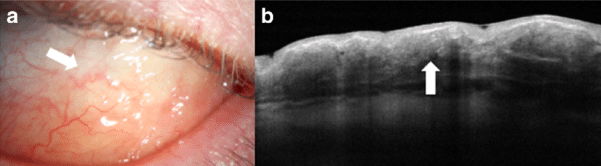 Slit lamp photograph and AS-OCT of conjunctival amyloidosis. 
a) Slit lamp photograph of conjunctival amyloidosis (arrow). 
b) AS-OCT image of conjunctival amyloidosis showing a heterogeneous, dark subepithelial lesion with irregular borders containing hyper-reflective linear infiltrates that correspond to amyloid deposition (arrow).
48
Conjunctival Neoplasms
Conj lymphoma for comparison
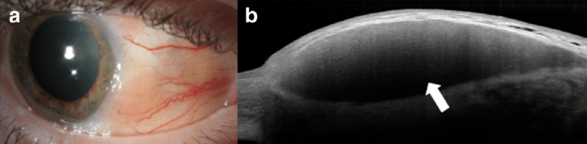 Conj lymphoma for comparison
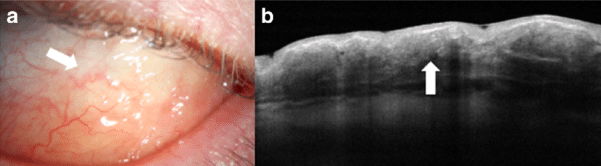 Slit lamp photograph and AS-OCT of conjunctival amyloidosis. 
a) Slit lamp photograph of conjunctival amyloidosis (arrow). 
b) AS-OCT image of conjunctival amyloidosis showing a heterogeneous, dark subepithelial lesion with irregular borders containing hyper-reflective linear infiltrates that correspond to amyloid deposition (arrow). Compare with the homogeneous, smooth-bordered, well-defined appearance of a conj lymphoma (top)
49
Conjunctival Neoplasms
Conjunctival 
Neoplasms
Lymphatic channel-element neoplasias
1) Lymphangiectasia
  --Irregularly dilated lymphatic channels of bulbar conjunctiva
2) Lymphangioma
  --Proliferation of channel elements
  --Present at birth
  --Enlarge slowly
  --Intralesional hemorrhage  chocolate cyst
Lymphatic
Lymphatic 
channel 
elements
Lymphoid cells
Lymphoid-cell neoplasias
1) Lymphoid hyperplasia
  --Minimally elevated, salmon-colored, pebbly surface (follicles)
  --Consider excision, topical steroids, RT
2) Lymphoma
  --Can be localized, or manifestation of systemic disease
  --Most patients age > 50 (if younger, check for HIV)
  --Treatment: Localized  RT ; systemic  chemo
Cannot be differentiated clinically--
only via biopsy
--Both are usually B-cells
--Both can be mistaken for amyloid
--Because ‘benign’ disease can
   transform, get Heme-Onc consult 
   whether the lesion is benign or 
   malignant on biopsy!
50
Conjunctival Neoplasms
Conjunctival 
Neoplasms
Lymphatic
Melanocytic
Epithelial
?
Benign
?
Premalignant
?
Malignant
51
Conjunctival Neoplasms
Conjunctival 
Neoplasms
Lymphatic
Melanocytic
Epithelial
Benign
Premalignant
Malignant
52
Conjunctival Neoplasms
Conjunctival 
Neoplasms
Melanocytic
Benign
1) 
2) Complexion-associated melanosis
3) Nevus
  --Is a hamartoma
  --Progress from junctional 
     compound  subepithelial
  --1/2 contain epithelial inclusion cysts
    --Goblet cells in cyst secrete mucin 
      lesion enlarges  false impression of
      malignant transformation
  --Rapid enlargement during teens common,
     not worrisome for malignant change
Benign
Premalignant
Malignant
53
Conjunctival Neoplasms
Conjunctival 
Neoplasms
Melanocytic
Benign
1) Freckle (ephelis)
2) Complexion-associated melanosis
3) Nevus
  --Is a hamartoma
  --Progress from junctional 
     compound  subepithelial
  --1/2 contain epithelial inclusion cysts
    --Goblet cells in cyst secrete mucin 
      lesion enlarges  false impression of
      malignant transformation
  --Rapid enlargement during teens common,
     not worrisome for malignant change
Benign
Premalignant
Malignant
54
Conjunctival Neoplasms
Conjunctival 
Neoplasms
Melanocytic
Benign
1) Freckle (ephelis)
2) Complexion-associated melanosis
3) Nevus
  --Is a hamartoma
  --Progress from junctional 
     compound  subepithelial
  --1/2 contain epithelial inclusion cysts
    --Goblet cells in cyst secrete mucin 
      lesion enlarges  false impression of
      malignant transformation
  --Rapid enlargement during teens common,
     not worrisome for malignant change
Freckles and CAM share what histologic quality?
Both arise from melanocytes located within the epithelium
Benign
Premalignant
Malignant
55
Conjunctival Neoplasms
Conjunctival 
Neoplasms
Melanocytic
Benign
1) Freckle (ephelis)
2) Complexion-associated melanosis
3) Nevus
  --Is a hamartoma
  --Progress from junctional 
     compound  subepithelial
  --1/2 contain epithelial inclusion cysts
    --Goblet cells in cyst secrete mucin 
      lesion enlarges  false impression of
      malignant transformation
  --Rapid enlargement during teens common,
     not worrisome for malignant change
Freckles and CAM share what histologic quality?
Both arise from melanocytes located within the epithelium
Benign
Premalignant
Malignant
56
Conjunctival Neoplasms
Conjunctival 
Neoplasms
Melanocytic
Benign
1) Freckle (ephelis)
2) Complexion-associated melanosis
3) Nevus
  --Is a hamartoma
  --Progress from junctional 
     compound  subepithelial
  --1/2 contain epithelial inclusion cysts
    --Goblet cells in cyst secrete mucin 
      lesion enlarges  false impression of
      malignant transformation
  --Rapid enlargement during teens common,
     not worrisome for malignant change
Benign
CAM is known by several other names—what are they?
--?
--?
--?
--?
--?
Premalignant
Malignant
57
Conjunctival Neoplasms
Conjunctival 
Neoplasms
Melanocytic
Benign
1) Freckle (ephelis)
2) Complexion-associated melanosis
3) Nevus
  --Is a hamartoma
  --Progress from junctional 
     compound  subepithelial
  --1/2 contain epithelial inclusion cysts
    --Goblet cells in cyst secrete mucin 
      lesion enlarges  false impression of
      malignant transformation
  --Rapid enlargement during teens common,
     not worrisome for malignant change
Benign
CAM is known by several other names—what are they?
--Racial melanosis
--Benign acquired melanosis
--Benign epithelial melanosis
--Primary conjunctival melanosis
--Acquired hypermelanosis
Premalignant
Malignant
58
Conjunctival Neoplasms
Conjunctival 
Neoplasms
Melanocytic
Benign
1) Freckle (ephelis)
2) Complexion-associated melanosis
3) Nevus
  --Is a hamartoma
  --Progress from junctional 
     compound  subepithelial
  --1/2 contain epithelial inclusion cysts
    --Goblet cells in cyst secrete mucin 
      lesion enlarges  false impression of
      malignant transformation
  --Rapid enlargement during teens common,
     not worrisome for malignant change
Who is prone to developing CAM?
It can arise in any racial group, but is more commonly associated with more darkly pigmented peoples

Which portion of the conj is most likely to be involved?
The perilimbal region

Does it present in unilateral, or bilateral fashion?
Bilateral (and fairly symmetrically so)

Can the palpebral conj be involved? The caruncle? The cornea??!!
Yes. Yes. Yes—it’s called  striate melanokeratosis.

What is its malignant potential?
Essentially none
Benign
Premalignant
Malignant
59
Conjunctival Neoplasms
Conjunctival 
Neoplasms
Melanocytic
Benign
1) Freckle (ephelis)
2) Complexion-associated melanosis
3) Nevus
  --Is a hamartoma
  --Progress from junctional 
     compound  subepithelial
  --1/2 contain epithelial inclusion cysts
    --Goblet cells in cyst secrete mucin 
      lesion enlarges  false impression of
      malignant transformation
  --Rapid enlargement during teens common,
     not worrisome for malignant change
Who is prone to developing CAM?
It can arise in any racial group, but is commonly associated with more darkly pigmented peoples

Which portion of the conj is most likely to be involved?
The perilimbal region

Does it present in unilateral, or bilateral fashion?
Bilateral (and fairly symmetrically so)

Can the palpebral conj be involved? The caruncle? The cornea??!!
Yes. Yes. Yes—it’s called  striate melanokeratosis.

What is its malignant potential?
Essentially none
Benign
Premalignant
Malignant
60
Conjunctival Neoplasms
Conjunctival 
Neoplasms
Melanocytic
Benign
1) Freckle (ephelis)
2) Complexion-associated melanosis
3) Nevus
  --Is a hamartoma
  --Progress from junctional 
     compound  subepithelial
  --1/2 contain epithelial inclusion cysts
    --Goblet cells in cyst secrete mucin 
      lesion enlarges  false impression of
      malignant transformation
  --Rapid enlargement during teens common,
     not worrisome for malignant change
Who is prone to developing CAM?
It can arise in any racial group, but is commonly associated with more darkly pigmented peoples

Which portion of the conj is most likely to be involved?
The perilimbal region

Does it present in unilateral, or bilateral fashion?
Bilateral (and fairly symmetrically so)

Can the palpebral conj be involved? The caruncle? The cornea??!!
Yes. Yes. Yes—it’s called  striate melanokeratosis.

What is its malignant potential?
Essentially none
Benign
Premalignant
At what age does it first appear?
Young adulthood, although it often progresses with advancing age
Malignant
61
Conjunctival Neoplasms
Conjunctival 
Neoplasms
Melanocytic
Benign
1) Freckle (ephelis)
2) Complexion-associated melanosis
3) Nevus
  --Is a hamartoma
  --Progress from junctional 
     compound  subepithelial
  --1/2 contain epithelial inclusion cysts
    --Goblet cells in cyst secrete mucin 
      lesion enlarges  false impression of
      malignant transformation
  --Rapid enlargement during teens common,
     not worrisome for malignant change
Who is prone to developing CAM?
It can arise in any racial group, but is commonly associated with more darkly pigmented peoples

Which portion of the conj is most likely to be involved?
The perilimbal region

Does it present in unilateral, or bilateral fashion?
Bilateral (and fairly symmetrically so)

Can the palpebral conj be involved? The caruncle? The cornea??!!
Yes. Yes. Yes—it’s called  striate melanokeratosis.

What is its malignant potential?
Essentially none
Benign
Premalignant
At what age does it first appear?
Young adulthood, although it often progresses with advancing age
Malignant
62
Conjunctival Neoplasms
Conjunctival 
Neoplasms
Melanocytic
Benign
1) Freckle (ephelis)
2) Complexion-associated melanosis
3) Nevus
  --Is a hamartoma
  --Progress from junctional 
     compound  subepithelial
  --1/2 contain epithelial inclusion cysts
    --Goblet cells in cyst secrete mucin 
      lesion enlarges  false impression of
      malignant transformation
  --Rapid enlargement during teens common,
     not worrisome for malignant change
Who is prone to developing CAM?
It can arise in any racial group, but is commonly associated with more darkly pigmented peoples

Which portion of the conj is most likely to be involved?
The perilimbal region

Does it present in unilateral, or bilateral fashion?
Bilateral (and fairly symmetrically so)

Can the palpebral conj be involved? The caruncle? The cornea??!!
Yes. Yes. Yes—it’s called  striate melanokeratosis.

What is its malignant potential?
Essentially none
Benign
Premalignant
Malignant
63
Conjunctival Neoplasms
Conjunctival 
Neoplasms
Melanocytic
Benign
1) Freckle (ephelis)
2) Complexion-associated melanosis
3) Nevus
  --Is a hamartoma
  --Progress from junctional 
     compound  subepithelial
  --1/2 contain epithelial inclusion cysts
    --Goblet cells in cyst secrete mucin 
      lesion enlarges  false impression of
      malignant transformation
  --Rapid enlargement during teens common,
     not worrisome for malignant change
Who is prone to developing CAM?
It can arise in any racial group, but is commonly associated with more darkly pigmented peoples

Which portion of the conj is most likely to be involved?
The perilimbal region

Does it present in unilateral, or bilateral fashion?
Bilateral (and fairly symmetrically so)

Can the palpebral conj be involved? The caruncle? The cornea??!!
Yes. Yes. Yes—it’s called  striate melanokeratosis.

What is its malignant potential?
Essentially none
Benign
Premalignant
Malignant
64
Conjunctival Neoplasms
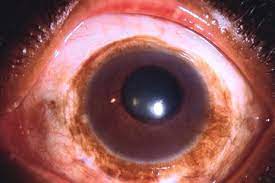 CAM: Perilimbal involvement
65
Conjunctival Neoplasms
Conjunctival 
Neoplasms
Melanocytic
Benign
1) Freckle (ephelis)
2) Complexion-associated melanosis
3) Nevus
  --Is a hamartoma
  --Progress from junctional 
     compound  subepithelial
  --1/2 contain epithelial inclusion cysts
    --Goblet cells in cyst secrete mucin 
      lesion enlarges  false impression of
      malignant transformation
  --Rapid enlargement during teens common,
     not worrisome for malignant change
Who is prone to developing CAM?
It can arise in any racial group, but is commonly associated with more darkly pigmented peoples

Which portion of the conj is most likely to be involved?
The perilimbal region

Does it present in unilateral, or bilateral fashion?
Bilateral (and fairly symmetrically so)

Can the palpebral conj be involved? The caruncle? The cornea??!!
Yes. Yes. Yes—it’s called  striate melanokeratosis.

What is its malignant potential?
Essentially none
Benign
Premalignant
Malignant
Upon close inspection, CAM lesions often exhibit a subtle but distinctive pattern—what is it?
‘Microfolds’ (see the next slide)
66
Conjunctival Neoplasms
Conjunctival 
Neoplasms
Melanocytic
Benign
1) Freckle (ephelis)
2) Complexion-associated melanosis
3) Nevus
  --Is a hamartoma
  --Progress from junctional 
     compound  subepithelial
  --1/2 contain epithelial inclusion cysts
    --Goblet cells in cyst secrete mucin 
      lesion enlarges  false impression of
      malignant transformation
  --Rapid enlargement during teens common,
     not worrisome for malignant change
Who is prone to developing CAM?
It can arise in any racial group, but is commonly associated with more darkly pigmented peoples

Which portion of the conj is most likely to be involved?
The perilimbal region

Does it present in unilateral, or bilateral fashion?
Bilateral (and fairly symmetrically so)

Can the palpebral conj be involved? The caruncle? The cornea??!!
Yes. Yes. Yes—it’s called  striate melanokeratosis.

What is its malignant potential?
Essentially none
Benign
Premalignant
Malignant
Upon close inspection, CAM lesions often exhibit a subtle but distinctive pattern—what is it?
‘Microfolds’ (see the next slide)
67
Conjunctival Neoplasms
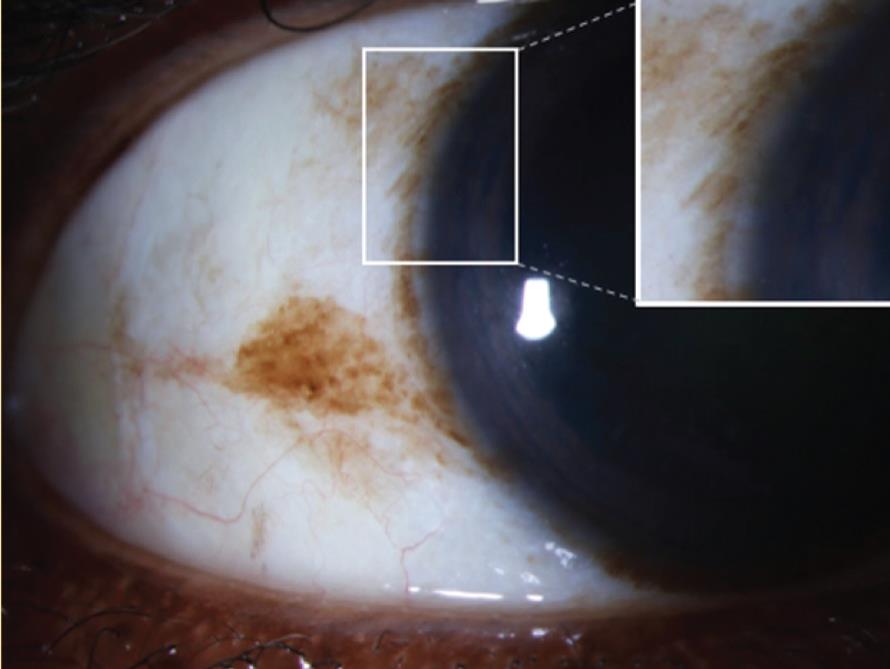 Complexion-associated melanosis. Slit-lamp photograph of a 73-year- old Black man that demonstrates conjunctival pigmentation with limbal “microfolds” [inset].
68
Conjunctival Neoplasms
Conjunctival 
Neoplasms
Melanocytic
Benign
1) Freckle (ephelis)
2) Complexion-associated melanosis
3) Nevus
  --Is a hamartoma
  --Progress from junctional 
     compound  subepithelial
  --1/2 contain epithelial inclusion cysts
    --Goblet cells in cyst secrete mucin 
      lesion enlarges  false impression of
      malignant transformation
  --Rapid enlargement during teens common,
     not worrisome for malignant change
Who is prone to developing CAM?
It can arise in any racial group, but is commonly associated with more darkly pigmented peoples

Which portion of the conj is most likely to be involved?
The perilimbal region

Does it present in unilateral, or bilateral fashion?
Bilateral (and fairly symmetrically so)

Can the palpebral conj be involved? The caruncle? The cornea??!!
Yes. Yes. Yes—it’s called  striate melanokeratosis.

What is its malignant potential?
Essentially none
Benign
Premalignant
Malignant
69
Conjunctival Neoplasms
Conjunctival 
Neoplasms
Melanocytic
Benign
1) Freckle (ephelis)
2) Complexion-associated melanosis
3) Nevus
  --Is a hamartoma
  --Progress from junctional 
     compound  subepithelial
  --1/2 contain epithelial inclusion cysts
    --Goblet cells in cyst secrete mucin 
      lesion enlarges  false impression of
      malignant transformation
  --Rapid enlargement during teens common,
     not worrisome for malignant change
Who is prone to developing CAM?
It can arise in any racial group, but is commonly associated with more darkly pigmented peoples

Which portion of the conj is most likely to be involved?
The perilimbal region

Does it present in unilateral, or bilateral fashion?
Bilateral (and fairly symmetrically so)

Can the palpebral conj be involved? The caruncle? The cornea??!!
Yes. Yes. Yes—it’s called  striate melanokeratosis.

What is its malignant potential?
Essentially none
Benign
Premalignant
Malignant
70
Conjunctival Neoplasms
Conjunctival 
Neoplasms
Melanocytic
Benign
1) Freckle (ephelis)
2) Complexion-associated melanosis
3) Nevus
  --Is a hamartoma
  --Progress from junctional 
     compound  subepithelial
  --1/2 contain epithelial inclusion cysts
    --Goblet cells in cyst secrete mucin 
      lesion enlarges  false impression of
      malignant transformation
  --Rapid enlargement during teens common,
     not worrisome for malignant change
Who is prone to developing CAM?
It can arise in any racial group, but is commonly associated with more darkly pigmented peoples

Which portion of the conj is most likely to be involved?
The perilimbal region

Does it present in unilateral, or bilateral fashion?
Bilateral (and fairly symmetrically so)

Can the palpebral conj be involved? The caruncle? The cornea??!!
Yes. Yes. Yes—it’s called  striate melanokeratosis.

What is its malignant potential?
Essentially none
Benign
Premalignant
Malignant
71
Conjunctival Neoplasms
Conjunctival 
Neoplasms
Melanocytic
Benign
1) Freckle (ephelis)
2) Complexion-associated melanosis
3) Nevus
  --Is a hamartoma
  --Progress from junctional 
     compound  subepithelial
  --1/2 contain epithelial inclusion cysts
    --Goblet cells in cyst secrete mucin 
      lesion enlarges  false impression of
      malignant transformation
  --Rapid enlargement during teens common,
     not worrisome for malignant change
Who is prone to developing CAM?
It can arise in any racial group, but is commonly associated with more darkly pigmented peoples

Which portion of the conj is most likely to be involved?
The perilimbal region

Does it present in unilateral, or bilateral fashion?
Bilateral (and fairly symmetrically so)

Can the palpebral conj be involved? The caruncle? The cornea??!!
Yes. Yes. Yes—it’s called  striate melanokeratosis.

What is its malignant potential?
Essentially none
Benign
Premalignant
Malignant
72
Conjunctival Neoplasms
Conjunctival 
Neoplasms
Melanocytic
Benign
1) Freckle (ephelis)
2) Complexion-associated melanosis
3) Nevus
  --Is a hamartoma
  --Progress from junctional 
     compound  subepithelial
  --1/2 contain epithelial inclusion cysts
    --Goblet cells in cyst secrete mucin 
      lesion enlarges  false impression of
      malignant transformation
  --Rapid enlargement during teens common,
     not worrisome for malignant change
Who is prone to developing CAM?
It can arise in any racial group, but is commonly associated with more darkly pigmented peoples

Which portion of the conj is most likely to be involved?
The perilimbal region

Does it present in unilateral, or bilateral fashion?
Bilateral (and fairly symmetrically so)

Can the palpebral conj be involved? The caruncle? The cornea??!!
Yes. Yes. Yes—it’s called  striate melanokeratosis.

What is its malignant potential?
Essentially none
Benign
Premalignant
Malignant
73
Conjunctival Neoplasms
Conjunctival 
Neoplasms
Melanocytic
Benign
1) Freckle (ephelis)
2) Complexion-associated melanosis
3) Nevus
  --Is a hamartoma
  --Progress from junctional 
     compound  subepithelial
  --1/2 contain epithelial inclusion cysts
    --Goblet cells in cyst secrete mucin 
      lesion enlarges  false impression of
      malignant transformation
  --Rapid enlargement during teens common,
     not worrisome for malignant change
Who is prone to developing CAM?
It can arise in any racial group, but is commonly associated with more darkly pigmented peoples

Which portion of the conj is most likely to be involved?
The perilimbal region

Does it present in unilateral, or bilateral fashion?
Bilateral (and fairly symmetrically so)

Can the palpebral conj be involved? The caruncle? The cornea??!!
Yes. Yes. Yes—it’s called  striate melanokeratosis.

What is its malignant potential?
Essentially none
Benign
Premalignant
Malignant
74
Conjunctival Neoplasms
Conjunctival 
Neoplasms
Melanocytic
Benign
1) Freckle (ephelis)
2) Complexion-associated melanosis
3) Nevus
  --Is a hamartoma
  --Progress from junctional 
     compound  subepithelial
  --1/2 contain epithelial inclusion cysts
    --Goblet cells in cyst secrete mucin 
      lesion enlarges  false impression of
      malignant transformation
  --Rapid enlargement during teens common,
     not worrisome for malignant change
Who is prone to developing CAM?
It can arise in any racial group, but is commonly associated with more darkly pigmented peoples

Which portion of the conj is most likely to be involved?
The perilimbal region

Does it present in unilateral, or bilateral fashion?
Bilateral (and fairly symmetrically so)

Can the palpebral conj be involved? The caruncle? The cornea??!!
Yes. Yes. Yes—it’s called  striate melanokeratosis.

What is its malignant potential?
Essentially none
Benign
Premalignant
Malignant
75
Conjunctival Neoplasms
Conjunctival 
Neoplasms
Melanocytic
Benign
1) Freckle (ephelis)
2) Complexion-associated melanosis
3) Nevus
  --Is a hamartoma
  --Progress from junctional 
     compound  subepithelial
  --1/2 contain epithelial inclusion cysts
    --Goblet cells in cyst secrete mucin 
      lesion enlarges  false impression of
      malignant transformation
  --Rapid enlargement during teens common,
     not worrisome for malignant change
Who is prone to developing CAM?
It can arise in any racial group, but is commonly associated with more darkly pigmented peoples

Which portion of the conj is most likely to be involved?
The perilimbal region

Does it present in unilateral, or bilateral fashion?
Bilateral (and fairly symmetrically so)

Can the palpebral conj be involved? The caruncle? The cornea??!!
Yes. Yes. Yes—it’s called  striate melanokeratosis.

What is its malignant potential?
Essentially none
Benign
Premalignant
Malignant
two words
76
Conjunctival Neoplasms
Conjunctival 
Neoplasms
Melanocytic
Benign
1) Freckle (ephelis)
2) Complexion-associated melanosis
3) Nevus
  --Is a hamartoma
  --Progress from junctional 
     compound  subepithelial
  --1/2 contain epithelial inclusion cysts
    --Goblet cells in cyst secrete mucin 
      lesion enlarges  false impression of
      malignant transformation
  --Rapid enlargement during teens common,
     not worrisome for malignant change
Who is prone to developing CAM?
It can arise in any racial group, but is commonly associated with more darkly pigmented peoples

Which portion of the conj is most likely to be involved?
The perilimbal region

Does it present in unilateral, or bilateral fashion?
Bilateral (and fairly symmetrically so)

Can the palpebral conj be involved? The caruncle? The cornea??!!
Yes. Yes. Yes—it’s called  striate melanokeratosis.

What is its malignant potential?
Essentially none
Benign
Premalignant
Malignant
77
Conjunctival Neoplasms
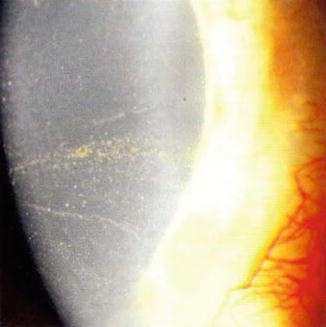 CAM: Striate melanokeratosis
78
Conjunctival Neoplasms
Conjunctival 
Neoplasms
Melanocytic
Benign
1) Freckle (ephelis)
2) Complexion-associated melanosis
3) Nevus
  --Is a hamartoma
  --Progress from junctional 
     compound  subepithelial
  --1/2 contain epithelial inclusion cysts
    --Goblet cells in cyst secrete mucin 
      lesion enlarges  false impression of
      malignant transformation
  --Rapid enlargement during teens common,
     not worrisome for malignant change
Who is prone to developing CAM?
It can arise in any racial group, but is commonly associated with more darkly pigmented peoples

Which portion of the conj is most likely to be involved?
The perilimbal region

Does it present in unilateral, or bilateral fashion?
Bilateral (and fairly symmetrically so)

Can the palpebral conj be involved? The caruncle? The cornea??!!
Yes. Yes. Yes—it’s called  striate melanokeratosis.

What is its malignant potential?
Essentially none
Benign
Premalignant
Malignant
79
Conjunctival Neoplasms
Conjunctival 
Neoplasms
Melanocytic
Benign
1) Freckle (ephelis)
2) Complexion-associated melanosis
3) Nevus
  --Is a hamartoma
  --Progress from junctional 
     compound  subepithelial
  --1/2 contain epithelial inclusion cysts
    --Goblet cells in cyst secrete mucin 
      lesion enlarges  false impression of
      malignant transformation
  --Rapid enlargement during teens common,
     not worrisome for malignant change
Who is prone to developing CAM?
It can arise in any racial group, but is commonly associated with more darkly pigmented peoples

Which portion of the conj is most likely to be involved?
The perilimbal region

Does it present in unilateral, or bilateral fashion?
Bilateral (and fairly symmetrically so)

Can the palpebral conj be involved? The caruncle? The cornea??!!
Yes. Yes. Yes—it’s called  striate melanokeratosis.

What is its malignant potential?
Essentially none
Benign
Premalignant
Malignant
80
Conjunctival Neoplasms
Conjunctival 
Neoplasms
Melanocytic
Benign
1) Freckle (ephelis)
2) Complexion-associated melanosis
3) Nevus
  --Is a hamartoma
  --Progress from junctional 
     compound  subepithelial
  --1/2 contain epithelial inclusion cysts
    --Goblet cells in cyst secrete mucin 
      lesion enlarges  false impression of
      malignant transformation
  --Rapid enlargement during teens common,
     not worrisome for malignant change
Who is prone to developing CAM?
It can arise in any racial group, but is commonly associated with more darkly pigmented peoples

Which portion of the conj is most likely to be involved?
The perilimbal region

Does it present in unilateral, or bilateral fashion?
Bilateral (and fairly symmetrically so)

Can the palpebral conj be involved? The caruncle? The cornea??!!
Yes. Yes. Yes—it’s called  striate melanokeratosis.

What is its malignant potential?
Essentially none
Benign
Premalignant
There’s a simple, commonsense reason why these highly pigmented lesions have essentially no malignant potential. What is it?
It’s because the increased pigment in CAM stems not from a proliferation of melanocytes (with its attendant risk of malignant transformation),       but rather from an increase in rate of melanin synthesis and transfer to adjacent basal epithelial cells
Malignant
81
Conjunctival Neoplasms
Conjunctival 
Neoplasms
Melanocytic
Benign
1) Freckle (ephelis)
2) Complexion-associated melanosis
3) Nevus
  --Is a hamartoma
  --Progress from junctional 
     compound  subepithelial
  --1/2 contain epithelial inclusion cysts
    --Goblet cells in cyst secrete mucin 
      lesion enlarges  false impression of
      malignant transformation
  --Rapid enlargement during teens common,
     not worrisome for malignant change
Who is prone to developing CAM?
It can arise in any racial group, but is commonly associated with more darkly pigmented peoples

Which portion of the conj is most likely to be involved?
The perilimbal region

Does it present in unilateral, or bilateral fashion?
Bilateral (and fairly symmetrically so)

Can the palpebral conj be involved? The caruncle? The cornea??!!
Yes. Yes. Yes—it’s called  striate melanokeratosis.

What is its malignant potential?
Essentially none
Benign
Premalignant
There’s a simple, commonsense reason why these highly pigmented lesions have essentially no malignant potential. What is it?
It’s because the increased pigment in CAM stems not from a proliferation of melanocytes (with its attendant risk of malignant transformation),       but rather from an increase in rate of melanin synthesis and transfer to adjacent basal epithelial cells
Malignant
82
Conjunctival Neoplasms
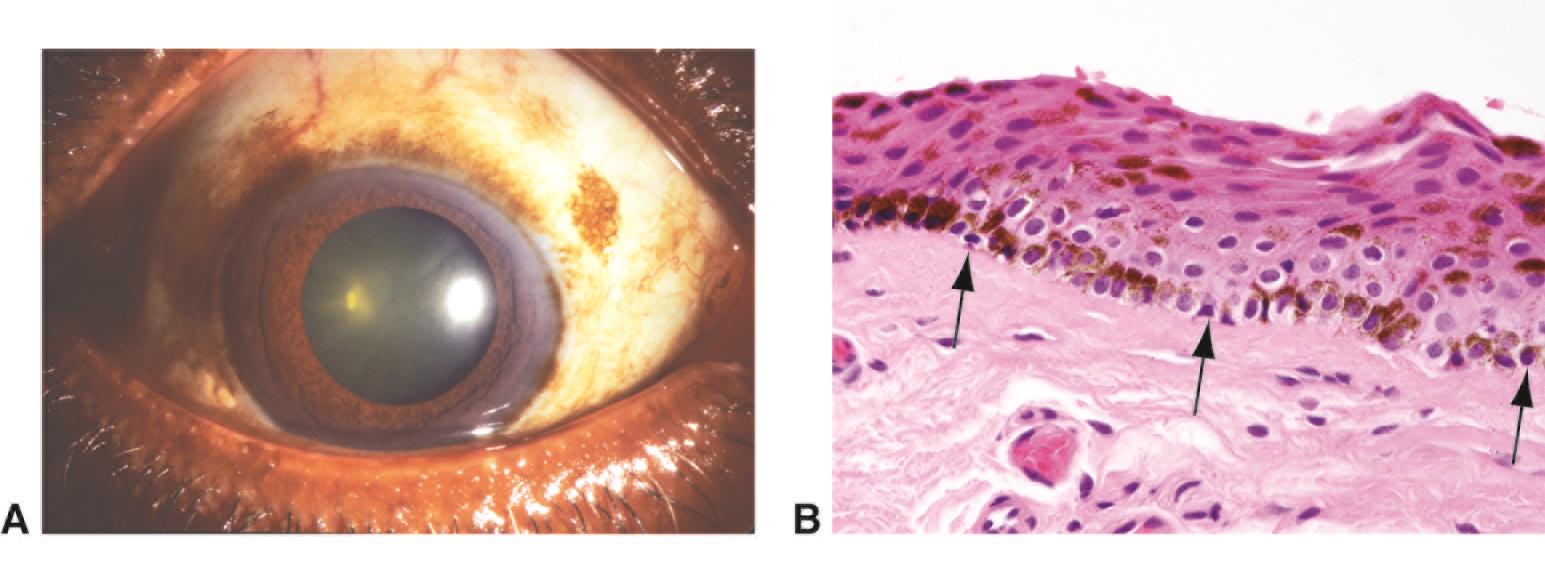 Complexion-associated melanosis. A, Clinical appearance. B, Histologic examination shows a normal density of small, morphologically unremarkable melanocytes confined mainly to the basal layer of the epithelium (arrows) with variable extension of pigment into more superficial epithelial layers
CAM
83
Conjunctival Neoplasms
Conjunctival 
Neoplasms
Melanocytic
Benign
1) Freckle (ephelis)
2) Complexion-associated melanosis
3) Nevus
  --Is a hamartoma
  --Progress from junctional 
     compound  subepithelial
  --1/2 contain epithelial inclusion cysts
    --Goblet cells in cyst secrete mucin 
      lesion enlarges  false impression of
      malignant transformation
  --Rapid enlargement during teens common,
     not worrisome for malignant change
Benign
In what fundamental way does the histology of a nevus differ from that of freckles and CAM?
Whereas freckles and CAM derive from melanocytes, nevi derive from nevus cells

What’s the difference between melanocytes and nevus cells?
It’s pretty subtle. Nevus cells are a subpopulation of melanocytes that differ from non-nevus cells in that:
--They are round, not dendritic in shape like other melanocytes
--They tend to cluster in groups called ‘nests’
Premalignant
Malignant
84
Conjunctival Neoplasms
Conjunctival 
Neoplasms
Melanocytic
Benign
1) Freckle (ephelis)
2) Complexion-associated melanosis
3) Nevus
  --Is a hamartoma
  --Progress from junctional 
     compound  subepithelial
  --1/2 contain epithelial inclusion cysts
    --Goblet cells in cyst secrete mucin 
      lesion enlarges  false impression of
      malignant transformation
  --Rapid enlargement during teens common,
     not worrisome for malignant change
Benign
In what fundamental way does the histology of a nevus differ from that of freckles and CAM?
Whereas freckles and CAM derive from melanocytes, nevi derive from nevus cells

What’s the difference between melanocytes and nevus cells?
It’s pretty subtle. Nevus cells are a subpopulation of melanocytes that differ from non-nevus cells in that:
--They are round, not dendritic in shape like other melanocytes
--They tend to cluster in groups called ‘nests’
Premalignant
Malignant
85
Conjunctival Neoplasms
Conjunctival 
Neoplasms
Melanocytic
Benign
1) Freckle (ephelis)
2) Complexion-associated melanosis
3) Nevus
  --Is a hamartoma
  --Progress from junctional 
     compound  subepithelial
  --1/2 contain epithelial inclusion cysts
    --Goblet cells in cyst secrete mucin 
      lesion enlarges  false impression of
      malignant transformation
  --Rapid enlargement during teens common,
     not worrisome for malignant change
Benign
In what fundamental way does the histology of a nevus differ from that of freckles and CAM?
Whereas freckles and CAM derive from melanocytes, nevi derive from nevus cells

What’s the difference between melanocytes and nevus cells?
It’s pretty subtle. Nevus cells are a subpopulation of melanocytes that differ from non-nevus cells in that:
--They are round, not dendritic in shape like other melanocytes
--They tend to cluster in groups called ‘nests’
Premalignant
Malignant
86
Conjunctival Neoplasms
Conjunctival 
Neoplasms
Melanocytic
Benign
1) Freckle (ephelis)
2) Complexion-associated melanosis
3) Nevus
  --Is a hamartoma
  --Progress from junctional 
     compound  subepithelial
  --1/2 contain epithelial inclusion cysts
    --Goblet cells in cyst secrete mucin 
      lesion enlarges  false impression of
      malignant transformation
  --Rapid enlargement during teens common,
     not worrisome for malignant change
Benign
In what fundamental way does the histology of a nevus differ from that of freckles and CAM?
Whereas freckles and CAM derive from melanocytes, nevi derive from nevus cells

What’s the difference between melanocytes and nevus cells?
It’s pretty subtle. Nevus cells are a subpopulation of melanocytes that differ from non-nevus melanocytes in that:
--They are round (not dendritic in shape like other melanocytes)
--They tend to cluster in nests (the fancy term for such a nest is  theque )
Premalignant
Malignant
87
Conjunctival Neoplasms
Conjunctival 
Neoplasms
Melanocytic
Benign
1) Freckle (ephelis)
2) Complexion-associated melanosis
3) Nevus
  --Is a hamartoma
  --Progress from junctional 
     compound  subepithelial
  --1/2 contain epithelial inclusion cysts
    --Goblet cells in cyst secrete mucin 
      lesion enlarges  false impression of
      malignant transformation
  --Rapid enlargement during teens common,
     not worrisome for malignant change
Benign
In what fundamental way does the histology of a nevus differ from that of freckles and CAM?
Whereas freckles and CAM derive from melanocytes, nevi derive from nevus cells

What’s the difference between melanocytes and nevus cells?
It’s pretty subtle. Nevus cells are a subpopulation of melanocytes that differ from non-nevus melanocytes in that:
--They are round (not dendritic in shape like other melanocytes)
--They tend to cluster in nests (the fancy term for such a nest is  theque )
Premalignant
Malignant
88
Conjunctival Neoplasms
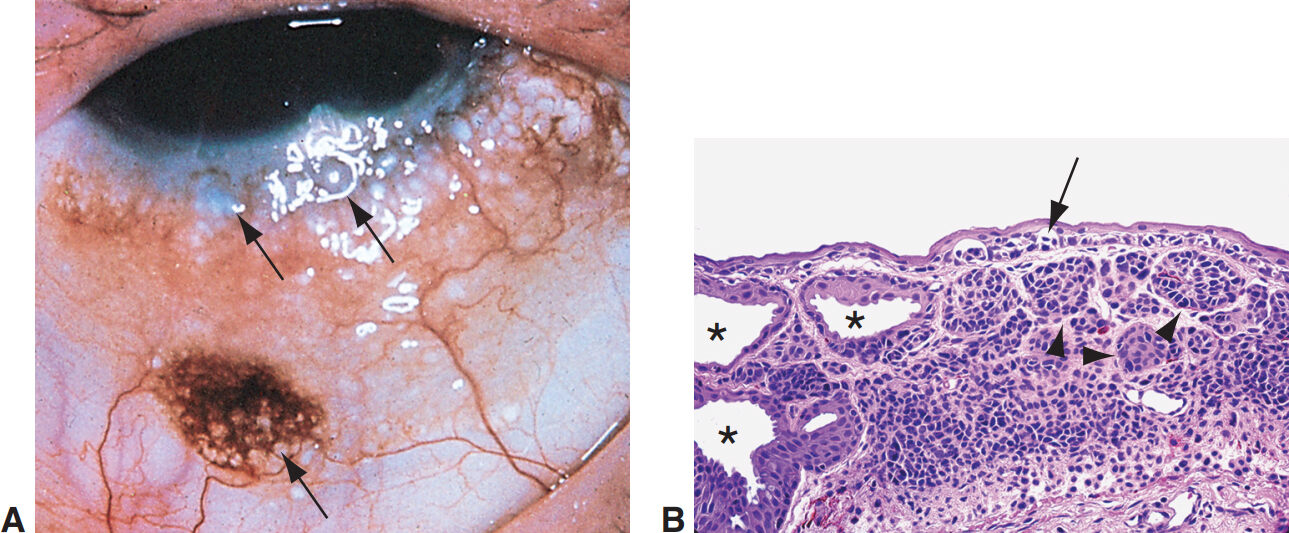 A, Clinical appearance with characteristic cystic areas (arrows).B, Histologically, the nevus cells have round, oval, or pear-shaped nuclei with a moderate amount of cytoplasm, mostly arranged in nests (arrowheads).
Conj nevus
89
Conjunctival Neoplasms
Conjunctival 
Neoplasms
Melanocytic
Benign
1) Freckle (ephelis)
2) Complexion-associated melanosis
3) Nevus
  --Is a hamartoma
  --Progress from junctional 
     compound  subepithelial
  --1/2 contain epithelial inclusion cysts
    --Goblet cells in cyst secrete mucin 
      lesion enlarges  false impression of
      malignant transformation
  --Rapid enlargement during teens common,
     not worrisome for malignant change
Benign
hamar- vs choristoma
Premalignant
Malignant
90
Conjunctival Neoplasms
Conjunctival 
Neoplasms
Melanocytic
Benign
1) Freckle (ephelis)
2) Complexion-associated melanosis
3) Nevus
  --Is a hamartoma
  --Progress from junctional 
     compound  subepithelial
  --1/2 contain epithelial inclusion cysts
    --Goblet cells in cyst secrete mucin 
      lesion enlarges  false impression of
      malignant transformation
  --Rapid enlargement during teens common,
     not worrisome for malignant change
Benign
Premalignant
Malignant
91
Conjunctival Neoplasms
Conjunctival 
Neoplasms
Melanocytic
Benign
1) Freckle (ephelis)
2) Complexion-associated melanosis
3) Nevus
  --Is a hamartoma
  --Progress from junctional nevus
     compound nevus subepithelial nevus
  --1/2 contain epithelial inclusion cysts
    --Goblet cells in cyst secrete mucin 
      lesion enlarges  false impression of
      malignant transformation
  --Rapid enlargement during teens common,
     not worrisome for malignant change
Benign
location
Premalignant
location
location
Malignant
92
Conjunctival Neoplasms
Conjunctival 
Neoplasms
Melanocytic
Benign
1) Freckle (ephelis)
2) Complexion-associated melanosis
3) Nevus
  --Is a hamartoma
  --Progress from junctional nevus
     compound nevus subepithelial nevus
  --1/2 contain epithelial inclusion cysts
    --Goblet cells in cyst secrete mucin 
      lesion enlarges  false impression of
      malignant transformation
  --Rapid enlargement during teens common,
     not worrisome for malignant change
Benign
Premalignant
Malignant
93
Conjunctival Neoplasms
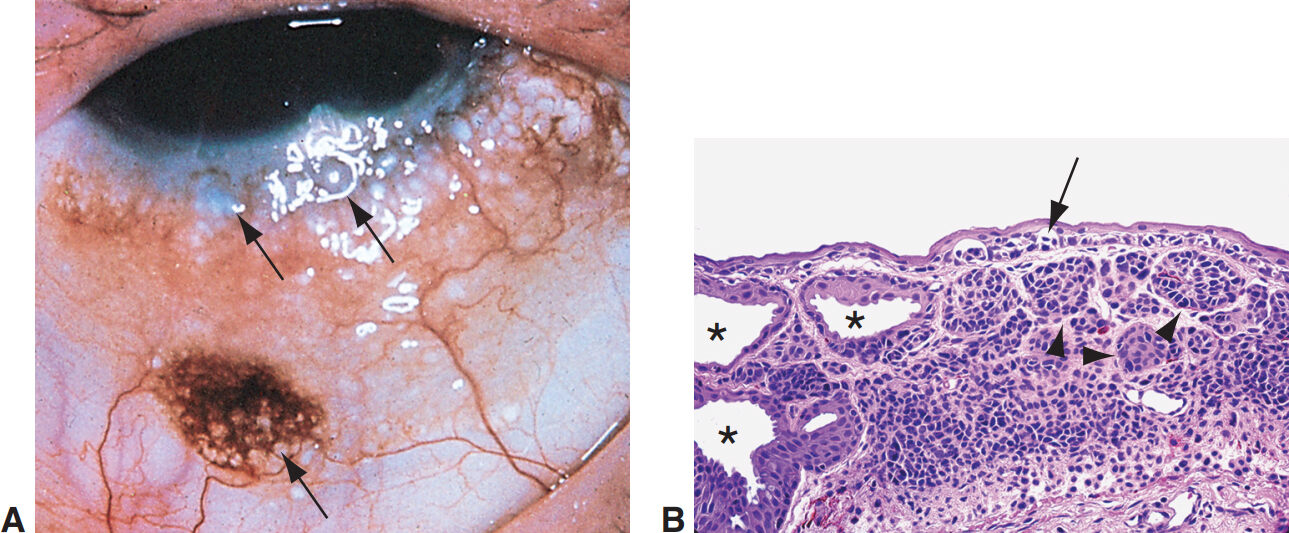 A, Clinical appearance with characteristic cystic areas (arrows).B, Histologically, the nevus cells have round, oval, or pear-shaped nuclei with a moderate amount of cytoplasm, mostly arranged in nests (arrowheads). Nevus cells are also present at the epithelial–stromal junction (arrow); hence, this is a compound nevus.
Conj nevus
94
Conjunctival Neoplasms
Conjunctival 
Neoplasms
Melanocytic
Benign
1) Freckle (ephelis)
2) Complexion-associated melanosis
3) Nevus
  --Is a hamartoma
  --Progress from junctional nevus
     compound nevus subepithelial nevus
  --1/2 contain epithelial inclusion cysts
    --Goblet cells in cyst secrete mucin 
      lesion enlarges  false impression of
      malignant transformation
  --Rapid enlargement during teens common,
     not worrisome for malignant change
Benign
Premalignant
two words
Malignant
95
Conjunctival Neoplasms
Conjunctival 
Neoplasms
Melanocytic
Benign
1) Freckle (ephelis)
2) Complexion-associated melanosis
3) Nevus
  --Is a hamartoma
  --Progress from junctional nevus
     compound nevus subepithelial nevus
  --1/2 contain epithelial inclusion cysts
    --Goblet cells in cyst secrete mucin 
      lesion enlarges  false impression of
      malignant transformation
  --Rapid enlargement during teens common,
     not worrisome for malignant change
Benign
Premalignant
Malignant
96
Conjunctival Neoplasms
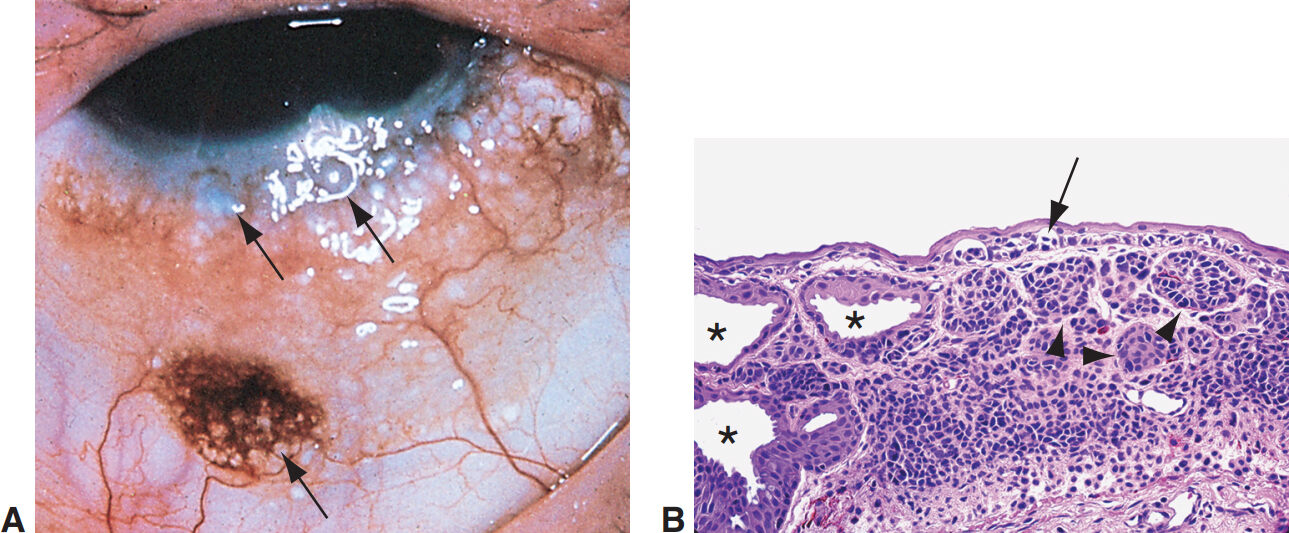 A, Clinical appearance with characteristic cystic areas (arrows).B, Histologically, the nevus cells have round, oval, or pear-shaped nuclei with a moderate amount of cytoplasm, mostly arranged in nests (arrowheads). Nevus cells are also present at the epithelial–stromal junction (arrow); hence, this is a compound nevus. Note the epithelial inclusion cysts (asterisks) within the lesion, correlating with the clinical appearance.
Conj nevus
97
Conjunctival Neoplasms
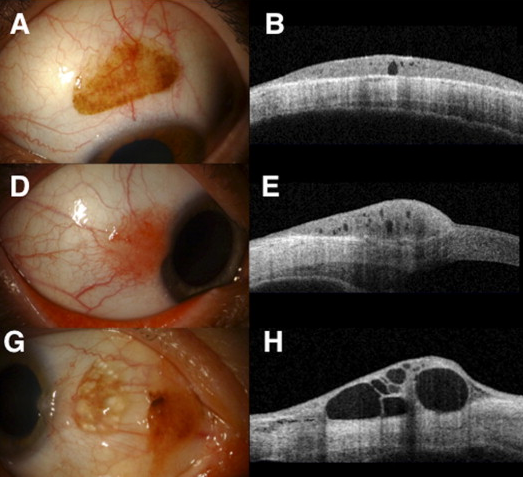 Conj nevus: Epithelial inclusion cysts on AS-OCT
98
Conjunctival Neoplasms
Conjunctival 
Neoplasms
Melanocytic
Benign
1) Freckle (ephelis)
2) Complexion-associated melanosis
3) Nevus
  --Is a hamartoma
  --Progress from junctional nevus
     compound nevus subepithelial nevus
  --1/2 contain epithelial inclusion cysts
    --Goblet cells in cyst secrete mucin 
      lesion enlarges  false impression of
      malignant transformation
  --Rapid enlargement during teens common,
     not worrisome for malignant change
Benign
Premalignant
stuff
Malignant
bad thing
99
Conjunctival Neoplasms
Conjunctival 
Neoplasms
Melanocytic
Benign
1) Freckle (ephelis)
2) Complexion-associated melanosis
3) Nevus
  --Is a hamartoma
  --Progress from junctional nevus
     compound nevus subepithelial nevus
  --1/2 contain epithelial inclusion cysts
    --Goblet cells in cyst secrete mucin 
      lesion enlarges  false impression of
      malignant transformation
  --Rapid enlargement during teens common,
     not worrisome for malignant change
Benign
Premalignant
Malignant
100
Conjunctival Neoplasms
Conjunctival 
Neoplasms
Melanocytic
Benign
1) Freckle (ephelis)
2) Complexion-associated melanosis
3) Nevus
  --Is a hamartoma
  --Progress from junctional nevus
     compound nevus subepithelial nevus
  --1/2 contain epithelial inclusion cysts
    --Goblet cells in cyst secrete mucin 
      lesion enlarges  false impression of
      malignant transformation
  --Rapid enlargement during teens common,
     not worrisome for malignant change
Benign
Premalignant
Malignant
common v
uncommon
is/
isn’t
101
Conjunctival Neoplasms
Conjunctival 
Neoplasms
Melanocytic
Benign
1) Freckle (ephelis)
2) Complexion-associated melanosis
3) Nevus
  --Is a hamartoma
  --Progress from junctional nevus
     compound nevus subepithelial nevus
  --1/2 contain epithelial inclusion cysts
    --Goblet cells in cyst secrete mucin 
      lesion enlarges  false impression of
      malignant transformation
  --Rapid enlargement during teens common,
     not worrisome for malignant change
Benign
Premalignant
Malignant
102
Conjunctival Neoplasms
Conjunctival 
Neoplasms
Melanocytic
Benign
1) Freckle (ephelis)
2) Complexion-associated melanosis
3) Nevus
  --Is a hamartoma
  --Progress from junctional nevus
     compound nevus subepithelial nevus
  --1/2 contain epithelial inclusion cysts
    --Goblet cells in cyst secrete mucin 
      lesion enlarges  false impression of
      malignant transformation
  --Rapid enlargement during teens common,
     not worrisome for malignant change
Benign
Premalignant
Malignant
?
Enlargement during another life-event is also common and not a harbinger of malignant transformation. What is this other life-event?
Pregnancy
103
Conjunctival Neoplasms
Conjunctival 
Neoplasms
Melanocytic
Benign
1) Freckle (ephelis)
2) Complexion-associated melanosis
3) Nevus
  --Is a hamartoma
  --Progress from junctional nevus
     compound nevus subepithelial nevus
  --1/2 contain epithelial inclusion cysts
    --Goblet cells in cyst secrete mucin 
      lesion enlarges  false impression of
      malignant transformation
  --Rapid enlargement during teens common,
     not worrisome for malignant change
Benign
Premalignant
Malignant
pregnancy
Enlargement during another life-event is also common and not a harbinger of malignant transformation. What is this other life-event?
Pregnancy
104
Conjunctival Neoplasms
Conjunctival 
Neoplasms
During what period of life do conj nevi typically appear?
The first or second decade

In what three locations are they most commonly found?
--Juxtalimbal
--Plica
--Caruncle

Are they usually unilateral, or bilateral?
Unilateral

Can they be nonpigmented?
Yes—about 1/3 are nearly devoid of pigment

Do conj nevi carry a risk of malignant transformation?
Yes, albeit a small one (<1%)
Melanocytic
Benign
1) Freckle (ephelis)
2) Complexion-associated melanosis
3) Nevus
  --Is a hamartoma
  --Progress from junctional nevus
     compound nevus subepithelial nevus
  --1/2 contain epithelial inclusion cysts
    --Goblet cells in cyst secrete mucin 
      lesion enlarges  false impression of
      malignant transformation
  --Rapid enlargement during teens common,
     not worrisome for malignant change
Benign
Premalignant
Malignant
105
Conjunctival Neoplasms
Conjunctival 
Neoplasms
During what period of life do conj nevi typically appear?
The first or second decade

In what three locations are they most commonly found?
--Juxtalimbal
--Plica
--Caruncle

Are they usually unilateral, or bilateral?
Unilateral

Can they be nonpigmented?
Yes—about 1/3 are nearly devoid of pigment

Do conj nevi carry a risk of malignant transformation?
Yes, albeit a small one (<1%)
Melanocytic
Benign
1) Freckle (ephelis)
2) Complexion-associated melanosis
3) Nevus
  --Is a hamartoma
  --Progress from junctional nevus
     compound nevus subepithelial nevus
  --1/2 contain epithelial inclusion cysts
    --Goblet cells in cyst secrete mucin 
      lesion enlarges  false impression of
      malignant transformation
  --Rapid enlargement during teens common,
     not worrisome for malignant change
Benign
Premalignant
Malignant
106
Conjunctival Neoplasms
Conjunctival 
Neoplasms
During what period of life do conj nevi typically appear?
The first or second decade

In what three locations are they most commonly found?
--
--
--Caruncle

Are they usually unilateral, or bilateral?
Unilateral

Can they be nonpigmented?
Yes—about 1/3 are nearly devoid of pigment

Do conj nevi carry a risk of malignant transformation?
Yes, albeit a small one (<1%)
Melanocytic
Benign
1) Freckle (ephelis)
2) Complexion-associated melanosis
3) Nevus
  --Is a hamartoma
  --Progress from junctional nevus
     compound nevus subepithelial nevus
  --1/2 contain epithelial inclusion cysts
    --Goblet cells in cyst secrete mucin 
      lesion enlarges  false impression of
      malignant transformation
  --Rapid enlargement during teens common,
     not worrisome for malignant change
Benign
Premalignant
Malignant
107
Conjunctival Neoplasms
Conjunctival 
Neoplasms
During what period of life do conj nevi typically appear?
The first or second decade

In what three locations are they most commonly found?
--Juxtalimbal
--Plica
--Caruncle

Are they usually unilateral, or bilateral?
Unilateral

Can they be nonpigmented?
Yes—about 1/3 are nearly devoid of pigment

Do conj nevi carry a risk of malignant transformation?
Yes, albeit a small one (<1%)
Melanocytic
Benign
1) Freckle (ephelis)
2) Complexion-associated melanosis
3) Nevus
  --Is a hamartoma
  --Progress from junctional nevus
     compound nevus subepithelial nevus
  --1/2 contain epithelial inclusion cysts
    --Goblet cells in cyst secrete mucin 
      lesion enlarges  false impression of
      malignant transformation
  --Rapid enlargement during teens common,
     not worrisome for malignant change
Benign
Premalignant
Malignant
108
Conjunctival Neoplasms
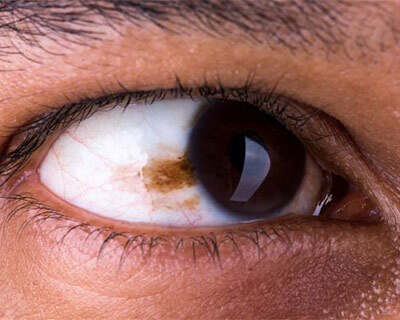 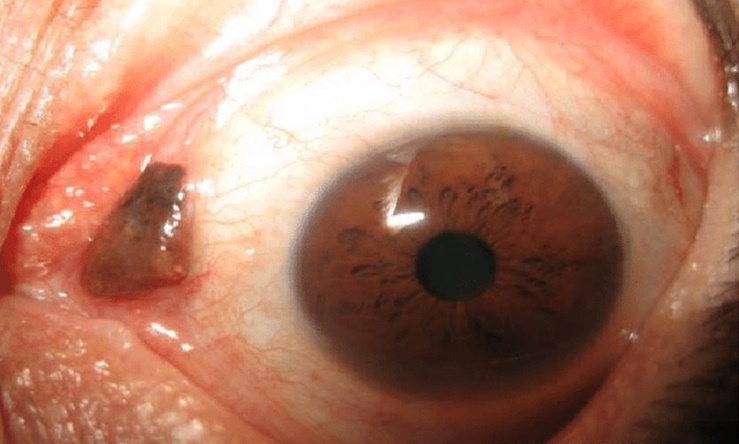 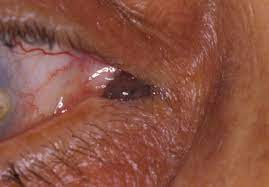 Plica
Juxtalimbal
Caruncle
Conjunctival nevus: Typical locations
109
Conjunctival Neoplasms
Conjunctival 
Neoplasms
During what period of life do conj nevi typically appear?
The first or second decade

In what three locations are they most commonly found?
--Juxtalimbal
--Plica
--Caruncle

Are they usually unilateral, or bilateral?
Unilateral

Can they be nonpigmented?
Yes—about 1/3 are nearly devoid of pigment

Do conj nevi carry a risk of malignant transformation?
Yes, albeit a small one (<1%)
Melanocytic
Benign
1) Freckle (ephelis)
2) Complexion-associated melanosis
3) Nevus
  --Is a hamartoma
  --Progress from junctional nevus
     compound nevus subepithelial nevus
  --1/2 contain epithelial inclusion cysts
    --Goblet cells in cyst secrete mucin 
      lesion enlarges  false impression of
      malignant transformation
  --Rapid enlargement during teens common,
     not worrisome for malignant change
Benign
Premalignant
Malignant
110
Conjunctival Neoplasms
Conjunctival 
Neoplasms
During what period of life do conj nevi typically appear?
The first or second decade

In what three locations are they most commonly found?
--Juxtalimbal
--Plica
--Caruncle

Are they usually unilateral, or bilateral?
Unilateral

Can they be nonpigmented?
Yes—about 1/3 are nearly devoid of pigment

Do conj nevi carry a risk of malignant transformation?
Yes, albeit a small one (<1%)
Melanocytic
Benign
1) Freckle (ephelis)
2) Complexion-associated melanosis
3) Nevus
  --Is a hamartoma
  --Progress from junctional nevus
     compound nevus subepithelial nevus
  --1/2 contain epithelial inclusion cysts
    --Goblet cells in cyst secrete mucin 
      lesion enlarges  false impression of
      malignant transformation
  --Rapid enlargement during teens common,
     not worrisome for malignant change
Benign
Premalignant
Malignant
111
Conjunctival Neoplasms
Conjunctival 
Neoplasms
During what period of life do conj nevi typically appear?
The first or second decade

In what three locations are they most commonly found?
--Juxtalimbal
--Plica
--Caruncle

Are they usually unilateral, or bilateral?
Unilateral

Can they be nonpigmented?
Yes—about 1/3 are nearly devoid of pigment

Do conj nevi carry a risk of malignant transformation?
Yes, albeit a small one (<1%)
Melanocytic
Benign
1) Freckle (ephelis)
2) Complexion-associated melanosis
3) Nevus
  --Is a hamartoma
  --Progress from junctional nevus
     compound nevus subepithelial nevus
  --1/2 contain epithelial inclusion cysts
    --Goblet cells in cyst secrete mucin 
      lesion enlarges  false impression of
      malignant transformation
  --Rapid enlargement during teens common,
     not worrisome for malignant change
Benign
Premalignant
Malignant
112
Conjunctival Neoplasms
Conjunctival 
Neoplasms
During what period of life do conj nevi typically appear?
The first or second decade

In what three locations are they most commonly found?
--Juxtalimbal
--Plica
--Caruncle

Are they usually unilateral, or bilateral?
Unilateral

Can they be nonpigmented?
Yes—about 1/3 are nearly devoid of pigment

Do conj nevi carry a risk of malignant transformation?
Yes, albeit a small one (<1%)
Melanocytic
Benign
1) Freckle (ephelis)
2) Complexion-associated melanosis
3) Nevus
  --Is a hamartoma
  --Progress from junctional nevus
     compound nevus subepithelial nevus
  --1/2 contain epithelial inclusion cysts
    --Goblet cells in cyst secrete mucin 
      lesion enlarges  false impression of
      malignant transformation
  --Rapid enlargement during teens common,
     not worrisome for malignant change
Benign
Premalignant
Malignant
113
Conjunctival Neoplasms
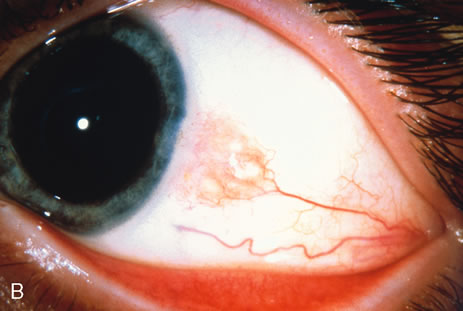 Conjunctival nevus: Nonpigmented
114
Conjunctival Neoplasms
Conjunctival 
Neoplasms
During what period of life do conj nevi typically appear?
The first or second decade

In what three locations are they most commonly found?
--Juxtalimbal
--Plica
--Caruncle

Are they usually unilateral, or bilateral?
Unilateral

Can they be nonpigmented?
Yes—about 1/3 are nearly devoid of pigment

Do conj nevi carry a risk of malignant transformation?
Yes, albeit a small one (<1%)
Melanocytic
Benign
1) Freckle (ephelis)
2) Complexion-associated melanosis
3) Nevus
  --Is a hamartoma
  --Progress from junctional nevus
     compound nevus subepithelial nevus
  --1/2 contain epithelial inclusion cysts
    --Goblet cells in cyst secrete mucin 
      lesion enlarges  false impression of
      malignant transformation
  --Rapid enlargement during teens common,
     not worrisome for malignant change
Benign
Premalignant
Malignant
115
Conjunctival Neoplasms
Conjunctival 
Neoplasms
During what period of life do conj nevi typically appear?
The first or second decade

In what three locations are they most commonly found?
--Juxtalimbal
--Plica
--Caruncle

Are they usually unilateral, or bilateral?
Unilateral

Can they be nonpigmented?
Yes—about 1/3 are nearly devoid of pigment

Do conj nevi carry a risk of malignant transformation?
Yes, albeit a small one (<1%)
Melanocytic
Benign
1) Freckle (ephelis)
2) Complexion-associated melanosis
3) Nevus
  --Is a hamartoma
  --Progress from junctional nevus
     compound nevus subepithelial nevus
  --1/2 contain epithelial inclusion cysts
    --Goblet cells in cyst secrete mucin 
      lesion enlarges  false impression of
      malignant transformation
  --Rapid enlargement during teens common,
     not worrisome for malignant change
Benign
Premalignant
Malignant
116
Conjunctival Neoplasms
Conjunctival 
Neoplasms
During what period of life do conj nevi typically appear?
The first or second decade

In what three locations are they most commonly found?
--Juxtalimbal
--Plica
--Caruncle

Are they usually unilateral, or bilateral?
Unilateral

Can they be nonpigmented?
Yes—about 1/3 are nearly devoid of pigment

Do conj nevi carry a risk of malignant transformation?
Yes, albeit a small one (<1%)
Melanocytic
Benign
1) Freckle (ephelis)
2) Complexion-associated melanosis
3) Nevus
  --Is a hamartoma
  --Progress from junctional nevus
     compound nevus subepithelial nevus
  --1/2 contain epithelial inclusion cysts
    --Goblet cells in cyst secrete mucin 
      lesion enlarges  false impression of
      malignant transformation
  --Rapid enlargement during teens common,
     not worrisome for malignant change
Benign
There’s a simple, commonsense reason why these pigmented lesions have a nonzero malignancy risk. What is it?
It’s that the evolution of a nevus does involve some replication of melanocytes, which introduces the opportunity for malignant transformation
Premalignant
Malignant
117
Conjunctival Neoplasms
Conjunctival 
Neoplasms
During what period of life do conj nevi typically appear?
The first or second decade

In what three locations are they most commonly found?
--Juxtalimbal
--Plica
--Caruncle

Are they usually unilateral, or bilateral?
Unilateral

Can they be nonpigmented?
Yes—about 1/3 are nearly devoid of pigment

Do conj nevi carry a risk of malignant transformation?
Yes, albeit a small one (<1%)
Melanocytic
Benign
1) Freckle (ephelis)
2) Complexion-associated melanosis
3) Nevus
  --Is a hamartoma
  --Progress from junctional nevus
     compound nevus subepithelial nevus
  --1/2 contain epithelial inclusion cysts
    --Goblet cells in cyst secrete mucin 
      lesion enlarges  false impression of
      malignant transformation
  --Rapid enlargement during teens common,
     not worrisome for malignant change
Benign
There’s a simple, commonsense reason why these pigmented lesions have a nonzero malignancy risk. What is it?
It’s that the evolution of a nevus does involve some replication of melanocytes, which introduces the opportunity for malignant transformation
Premalignant
Malignant
118
Conjunctival Neoplasms
Conjunctival 
Neoplasms
During what period of life do conj nevi typically appear?
The first or second decade

In what three locations are they most commonly found?
--Juxtalimbal
--Plica
--Caruncle

Are they usually unilateral, or bilateral?
Unilateral

Can they be nonpigmented?
Yes—about 1/3 are nearly devoid of pigment

Do conj nevi carry a risk of malignant transformation?
Yes, albeit a small one (<1%)
Melanocytic
Benign
1) Freckle (ephelis)
2) Complexion-associated melanosis
3) Nevus
  --Is a hamartoma
  --Progress from junctional nevus
     compound nevus subepithelial nevus
  --1/2 contain epithelial inclusion cysts
    --Goblet cells in cyst secrete mucin 
      lesion enlarges  false impression of
      malignant transformation
  --Rapid enlargement during teens common,
     not worrisome for malignant change
Benign
There’s a simple, commonsense reason why these pigmented lesions have a nonzero malignancy risk. What is it?
It’s that the evolution of a nevus does involve some replication of melanocytes, which introduces the opportunity for malignant transformation
Premalignant
Malignant
For this reason, conj nevi need to followed on a regular basis with serial photography
119
Conjunctival Neoplasms
Pre-malignant
   PAM (primary acquired melanosis)
  --Skin analog: Lentigo maligna
  --Cystic? No
  --Bilateral? No
  --Risk factors: White; middle-aged; 
     fair complexion
   --Malignant transformation indicated
     by ↑ size, nodularity, ↑ vascularity
  --Management: 
     --Bulbar: Observe. If suspect
      malignant change, excise
     --Palpebral: Don’t observe—excise!
Conjunctival 
Neoplasms
There’s a simple, commonsense reason why PAM can carry a significant malignancy risk. What is it?
It’s that PAM involves extensive melanocyte replication, which provides opportunity for malignant transformation

PAM comes in two basic forms—what are they? How does each behave?
--PAM without  atypia: The proliferating melanocytes are confined to the basal epithelial layer, and lack atypical features
--PAM with  atypia: The proliferating melanocytes migrate into more superficial epithelial layers, and display atypical features
Melanocytic
Benign
Premalignant
Malignant
120
Conjunctival Neoplasms
Pre-malignant
   PAM (primary acquired melanosis)
  --Skin analog: Lentigo maligna
  --Cystic? No
  --Bilateral? No
  --Risk factors: White; middle-aged; 
     fair complexion
   --Malignant transformation indicated
     by ↑ size, nodularity, ↑ vascularity
  --Management: 
     --Bulbar: Observe. If suspect
      malignant change, excise
     --Palpebral: Don’t observe—excise!
Conjunctival 
Neoplasms
There’s a simple, commonsense reason why PAM can carry a significant malignancy risk. What is it?
It’s that PAM can involve extensive melanocyte replication, which if present, provides opportunity for malignant transformation

PAM comes in two basic forms—what are they? How does each behave?
--PAM without  atypia: The proliferating melanocytes are confined to the basal epithelial layer, and lack atypical features
--PAM with  atypia: The proliferating melanocytes migrate into more superficial epithelial layers, and display atypical features
Melanocytic
Benign
Premalignant
Malignant
121
Conjunctival Neoplasms
Pre-malignant
   PAM (primary acquired melanosis)
  --Skin analog: Lentigo maligna
  --Cystic? No
  --Bilateral? No
  --Risk factors: White; middle-aged; 
     fair complexion
   --Malignant transformation indicated
     by ↑ size, nodularity, ↑ vascularity
  --Management: 
     --Bulbar: Observe. If suspect
      malignant change, excise
     --Palpebral: Don’t observe—excise!
Conjunctival 
Neoplasms
There’s a simple, commonsense reason why PAM can carry a significant malignancy risk. What is it?
It’s that PAM can involve extensive melanocyte replication, which if present, provides opportunity for malignant transformation

PAM comes in two basic forms—what are they? How does each behave?
--?PAM without  atypia: The proliferating melanocytes are confined to the basal epithelial layer, and lack atypical features
--?PAM with  atypia: The proliferating melanocytes migrate into more superficial epithelial layers, and display atypical features
Melanocytic
Benign
Premalignant
Malignant
122
Conjunctival Neoplasms
Pre-malignant
   PAM (primary acquired melanosis)
  --Skin analog: Lentigo maligna
  --Cystic? No
  --Bilateral? No
  --Risk factors: White; middle-aged; 
     fair complexion
   --Malignant transformation indicated
     by ↑ size, nodularity, ↑ vascularity
  --Management: 
     --Bulbar: Observe. If suspect
      malignant change, excise
     --Palpebral: Don’t observe—excise!
Conjunctival 
Neoplasms
There’s a simple, commonsense reason why PAM can carry a significant malignancy risk. What is it?
It’s that PAM can involve extensive melanocyte replication, which if present, provides opportunity for malignant transformation

PAM comes in two basic forms—what are they? How does each behave?
--PAM without  atypia: The proliferating melanocytes are confined to the basal epithelial layer, and lack atypical features
--PAM with  atypia: The proliferating melanocytes migrate into more superficial epithelial layers, and display atypical features
Melanocytic
word
same word
Benign
Premalignant
Malignant
123
Conjunctival Neoplasms
Pre-malignant
   PAM (primary acquired melanosis)
  --Skin analog: Lentigo maligna
  --Cystic? No
  --Bilateral? No
  --Risk factors: White; middle-aged; 
     fair complexion
   --Malignant transformation indicated
     by ↑ size, nodularity, ↑ vascularity
  --Management: 
     --Bulbar: Observe. If suspect
      malignant change, excise
     --Palpebral: Don’t observe—excise!
Conjunctival 
Neoplasms
There’s a simple, commonsense reason why PAM can carry a significant malignancy risk. What is it?
It’s that PAM can involve extensive melanocyte replication, which if present, provides opportunity for malignant transformation

PAM comes in two basic forms—what are they? How does each behave?
--PAM without  atypia: The proliferating melanocytes are confined to the basal epithelial layer, and lack atypical features
--PAM with  atypia: The proliferating melanocytes migrate into more superficial epithelial layers, and display atypical features
Melanocytic
Benign
Premalignant
Malignant
124
Conjunctival Neoplasms
Pre-malignant
   PAM (primary acquired melanosis)
  --Skin analog: Lentigo maligna
  --Cystic? No
  --Bilateral? No
  --Risk factors: White; middle-aged; 
     fair complexion
   --Malignant transformation indicated
     by ↑ size, nodularity, ↑ vascularity
  --Management: 
     --Bulbar: Observe. If suspect
      malignant change, excise
     --Palpebral: Don’t observe—excise!
Conjunctival 
Neoplasms
There’s a simple, commonsense reason why PAM can carry a significant malignancy risk. What is it?
It’s that PAM can involve extensive melanocyte replication, which if present, provides opportunity for malignant transformation

PAM comes in two basic forms—what are they? How does each behave?
--PAM without  atypia: ? proliferating melanocytes are confined to the basal epithelial layer, and lack atypical features
--PAM with  atypia: The proliferating melanocytes migrate into more superficial epithelial layers, and display atypical features
Melanocytic
Benign
Premalignant
Malignant
125
Conjunctival Neoplasms
Pre-malignant
   PAM (primary acquired melanosis)
  --Skin analog: Lentigo maligna
  --Cystic? No
  --Bilateral? No
  --Risk factors: White; middle-aged; 
     fair complexion
   --Malignant transformation indicated
     by ↑ size, nodularity, ↑ vascularity
  --Management: 
     --Bulbar: Observe. If suspect
      malignant change, excise
     --Palpebral: Don’t observe—excise!
Conjunctival 
Neoplasms
There’s a simple, commonsense reason why PAM can carry a significant malignancy risk. What is it?
It’s that PAM can involve extensive melanocyte replication, which if present, provides opportunity for malignant transformation

PAM comes in two basic forms—what are they? How does each behave?
--PAM without  atypia: The proliferating melanocytes are confined to the basal epithelial layer, and lack atypical features
--PAM with  atypia: The proliferating melanocytes migrate into more superficial epithelial layers, and display atypical features
Melanocytic
Benign
Premalignant
Malignant
126
Conjunctival Neoplasms
Pre-malignant
   PAM (primary acquired melanosis)
  --Skin analog: Lentigo maligna
  --Cystic? No
  --Bilateral? No
  --Risk factors: White; middle-aged; 
     fair complexion
   --Malignant transformation indicated
     by ↑ size, nodularity, ↑ vascularity
  --Management: 
     --Bulbar: Observe. If suspect
      malignant change, excise
     --Palpebral: Don’t observe—excise!
Conjunctival 
Neoplasms
There’s a simple, commonsense reason why PAM can carry a significant malignancy risk. What is it?
It’s that PAM can involve extensive melanocyte replication, which if present, provides opportunity for malignant transformation

PAM comes in two basic forms—what are they? How does each behave?
--PAM without  atypia: The proliferating melanocytes are confined to the basal epithelial layer, and lack atypical features
--PAM with  atypia: ? proliferating melanocytes migrate into more superficial epithelial layers, and display atypical features
Melanocytic
Benign
Premalignant
Malignant
127
Conjunctival Neoplasms
Pre-malignant
   PAM (primary acquired melanosis)
  --Skin analog: Lentigo maligna
  --Cystic? No
  --Bilateral? No
  --Risk factors: White; middle-aged; 
     fair complexion
   --Malignant transformation indicated
     by ↑ size, nodularity, ↑ vascularity
  --Management: 
     --Bulbar: Observe. If suspect
      malignant change, excise
     --Palpebral: Don’t observe—excise!
Conjunctival 
Neoplasms
There’s a simple, commonsense reason why PAM can carry a significant malignancy risk. What is it?
It’s that PAM can involve extensive melanocyte replication, which if present, provides opportunity for malignant transformation

PAM comes in two basic forms—what are they? How does each behave?
--PAM without  atypia: The proliferating melanocytes are confined to the basal epithelial layer, and lack atypical features
--PAM with  atypia: The proliferating melanocytes migrate into more superficial epithelial layers, and display atypical features
Melanocytic
Benign
Premalignant
Malignant
128
Conjunctival Neoplasms
Pre-malignant
   PAM (primary acquired melanosis)
  --Skin analog: Lentigo maligna
  --Cystic? No
  --Bilateral? No
  --Risk factors: White; middle-aged; 
     fair complexion
   --Malignant transformation indicated
     by ↑ size, nodularity, ↑ vascularity
  --Management: 
     --Bulbar: Observe. If suspect
      malignant change, excise
     --Palpebral: Don’t observe—excise!
Conjunctival 
Neoplasms
There’s a simple, commonsense reason why PAM can carry a significant malignancy risk. What is it?
It’s that PAM can involve extensive melanocyte replication, which if present, provides opportunity for malignant transformation

PAM comes in two basic forms—what are they? How does each behave?
--PAM without  atypia: The proliferating melanocytes are confined to the basal epithelial layer, and lack atypical features
--PAM with  atypia: The proliferating melanocytes migrate into more superficial epithelial layers, and display atypical features
Melanocytic
Benign
Premalignant
How can you tell at the slit-lamp whether a PAM lesion has atypia?
You can’t—this call can only be made by your friend the pathologist
Malignant
129
Conjunctival Neoplasms
Pre-malignant
   PAM (primary acquired melanosis)
  --Skin analog: Lentigo maligna
  --Cystic? No
  --Bilateral? No
  --Risk factors: White; middle-aged; 
     fair complexion
   --Malignant transformation indicated
     by ↑ size, nodularity, ↑ vascularity
  --Management: 
     --Bulbar: Observe. If suspect
      malignant change, excise
     --Palpebral: Don’t observe—excise!
Conjunctival 
Neoplasms
There’s a simple, commonsense reason why PAM can carry a significant malignancy risk. What is it?
It’s that PAM can involve extensive melanocyte replication, which if present, provides opportunity for malignant transformation

PAM comes in two basic forms—what are they? How does each behave?
--PAM without  atypia: The proliferating melanocytes are confined to the basal epithelial layer, and lack atypical features
--PAM with  atypia: The proliferating melanocytes migrate into more superficial epithelial layers, and display atypical features
Melanocytic
Benign
Premalignant
How can you tell at the slit-lamp whether a PAM lesion has atypia?
You can’t—this call can only be made histologically
Malignant
130
Conjunctival Neoplasms
Pre-malignant
   PAM (primary acquired melanosis)
  --Skin analog: Lentigo maligna
  --Cystic? No
  --Bilateral? No
  --Risk factors: White; middle-aged; 
     fair complexion
   --Malignant transformation indicated
     by ↑ size, nodularity, ↑ vascularity
  --Management: 
     --Bulbar: Observe. If suspect
      malignant change, excise
     --Palpebral: Don’t observe—excise!
Conjunctival 
Neoplasms
There’s a simple, commonsense reason why PAM can carry a significant malignancy risk. What is it?
It’s that PAM can involve extensive melanocyte replication, which if present, provides opportunity for malignant transformation

PAM comes in two basic forms—what are they? How does each behave?
--PAM without  atypia: The proliferating melanocytes are confined to the basal epithelial layer, and lack atypical features
--PAM with  atypia: The proliferating melanocytes migrate into more superficial epithelial layers, and display atypical features
Melanocytic
Benign
Premalignant
How can you tell at the slit-lamp whether a PAM lesion has atypia?
You can’t—this call can only be made histologically
OK, what are ‘atypical features’ histologically?
The usual suspects, including:
--Mitotic figures
--Nuclei that are  large ,  pleomorphic  and/or hyperchromatic
Malignant
131
Conjunctival Neoplasms
Pre-malignant
   PAM (primary acquired melanosis)
  --Skin analog: Lentigo maligna
  --Cystic? No
  --Bilateral? No
  --Risk factors: White; middle-aged; 
     fair complexion
   --Malignant transformation indicated
     by ↑ size, nodularity, ↑ vascularity
  --Management: 
     --Bulbar: Observe. If suspect
      malignant change, excise
     --Palpebral: Don’t observe—excise!
Conjunctival 
Neoplasms
There’s a simple, commonsense reason why PAM can carry a significant malignancy risk. What is it?
It’s that PAM can involve extensive melanocyte replication, which if present, provides opportunity for malignant transformation

PAM comes in two basic forms—what are they? How does each behave?
--PAM without  atypia: The proliferating melanocytes are confined to the basal epithelial layer, and lack atypical features
--PAM with  atypia: The proliferating melanocytes migrate into more superficial epithelial layers, and display atypical features
Melanocytic
Benign
Premalignant
How can you tell at the slit-lamp whether a PAM lesion has atypia?
You can’t—this call can only be made histologically
OK, what are ‘atypical features’ histologically?
The usual suspects, including:
--Mitotic  figures
--Nuclei that are  large ,  pleomorphic  and/or hyperchromatic
Malignant
132
Conjunctival Neoplasms
Pre-malignant
   PAM (primary acquired melanosis)
  --Skin analog: Lentigo maligna
  --Cystic? No
  --Bilateral? No
  --Risk factors: White; middle-aged; 
     fair complexion
   --Malignant transformation indicated
     by ↑ size, nodularity, ↑ vascularity
  --Management: 
     --Bulbar: Observe. If suspect
      malignant change, excise
     --Palpebral: Don’t observe—excise!
Conjunctival 
Neoplasms
There’s a simple, commonsense reason why PAM can carry a significant malignancy risk. What is it?
It’s that PAM can involve extensive melanocyte replication, which if present, provides opportunity for malignant transformation

PAM comes in two basic forms—what are they? How does each behave?
--PAM without  atypia: The proliferating melanocytes are confined to the basal epithelial layer, and lack atypical features
--PAM with  atypia: The proliferating melanocytes migrate into more superficial epithelial layers, and display atypical features
Melanocytic
Benign
Premalignant
How can you tell at the slit-lamp whether a PAM lesion has atypia?
You can’t—this call can only be made histologically
OK, what are ‘atypical features’ histologically?
The usual suspects, including:
--Mitotic  figures
--Nuclei that are  large ,  pleomorphic  and/or hyperchromatic
Malignant
133
Conjunctival Neoplasms
Pre-malignant
   PAM (primary acquired melanosis)
  --Skin analog: Lentigo maligna
  --Cystic? No
  --Bilateral? No
  --Risk factors: White; middle-aged; 
     fair complexion
   --Malignant transformation indicated
     by ↑ size, nodularity, ↑ vascularity
  --Management: 
     --Bulbar: Observe. If suspect
      malignant change, excise
     --Palpebral: Don’t observe—excise!
Conjunctival 
Neoplasms
There’s a simple, commonsense reason why PAM can carry a significant malignancy risk. What is it?
It’s that PAM can involve extensive melanocyte replication, which if present, provides opportunity for malignant transformation

PAM comes in two basic forms—what are they? How does each behave?
--PAM without  atypia: The proliferating melanocytes are confined to the basal epithelial layer, and lack atypical features
--PAM with  atypia: The proliferating melanocytes migrate into more superficial epithelial layers, and display atypical features
Melanocytic
Benign
Premalignant
How can you tell at the slit-lamp whether a PAM lesion has atypia?
You can’t—this call can only be made histologically
OK, what are ‘atypical features’ histologically?
The usual suspects, including:
--Mitotic  figures
--Nuclei that are  large ,  pleomorphic  and/or hyperchromatic
Malignant
134
Conjunctival Neoplasms
Pre-malignant
   PAM (primary acquired melanosis)
  --Skin analog: Lentigo maligna
  --Cystic? No
  --Bilateral? No
  --Risk factors: White; middle-aged; 
     fair complexion
   --Malignant transformation indicated
     by ↑ size, nodularity, ↑ vascularity
  --Management: 
     --Bulbar: Observe. If suspect
      malignant change, excise
     --Palpebral: Don’t observe—excise!
Conjunctival 
Neoplasms
There’s a simple, commonsense reason why PAM can carry a significant malignancy risk. What is it?
It’s that PAM can involve extensive melanocyte replication, which if present, provides opportunity for malignant transformation

PAM comes in two basic forms—what are they? How does each behave?
--PAM without  atypia: The proliferating melanocytes are confined to the basal epithelial layer, and lack atypical features
--PAM with  atypia: The proliferating melanocytes migrate into more superficial epithelial layers, and display atypical features
Melanocytic
Benign
Premalignant
How can you tell at the slit-lamp whether a PAM lesion has atypia?
You can’t—this call can only be made histologically
OK, what are ‘atypical features’ histologically?
The usual suspects, including:
--Mitotic  figures
--Nuclei that are  large ,  pleomorphic  and/or hyperchromatic
Malignant
135
Conjunctival Neoplasms
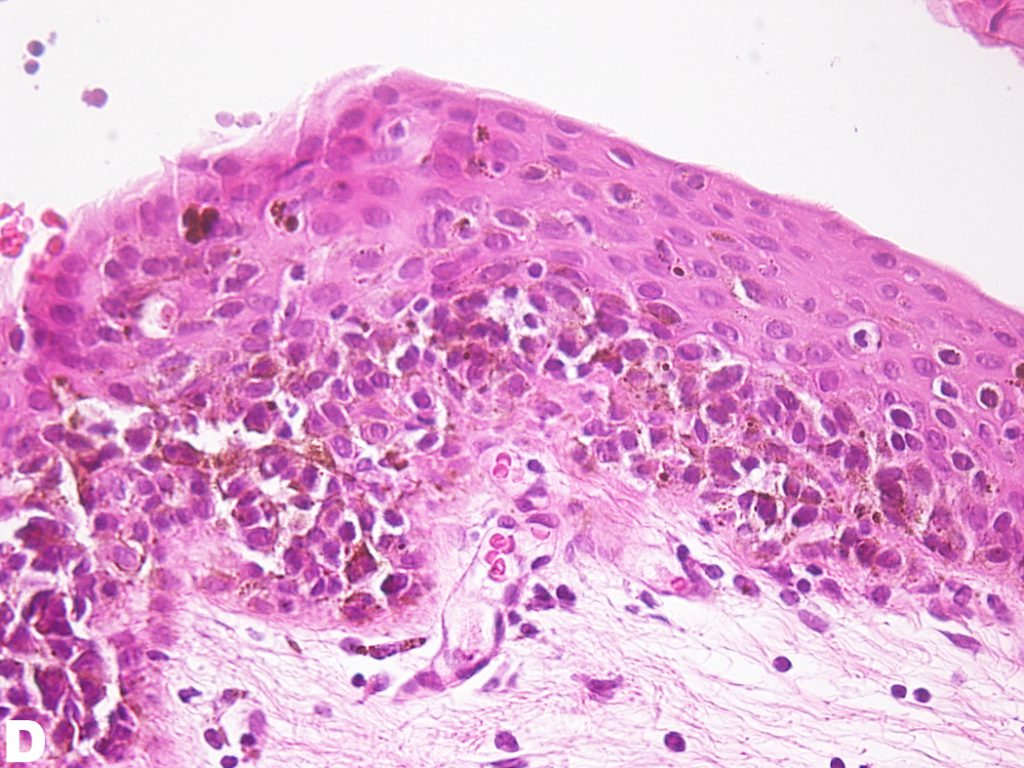 PAM with atypia. Atypical, melanin-laden cells are present approximately midway through the epithelium
136
Conjunctival Neoplasms
Pre-malignant
   PAM (primary acquired melanosis)
  --Skin analog: Lentigo maligna
  --Cystic? No
  --Bilateral? No
  --Risk factors: White; middle-aged; 
     fair complexion
   --Malignant transformation indicated
     by ↑ size, nodularity, ↑ vascularity
  --Management: 
     --Bulbar: Observe. If suspect
      malignant change, excise
     --Palpebral: Don’t observe—excise!
Conjunctival 
Neoplasms
There’s a simple, commonsense reason why PAM can carry a significant malignancy risk. What is it?
It’s that PAM can involve extensive melanocyte replication, which if present, provides opportunity for malignant transformation

PAM comes in two basic forms—what are they? How does each behave?
--PAM without  atypia: The proliferating melanocytes are confined to the basal epithelial layer, and lack atypical features
--PAM with  atypia: The proliferating melanocytes migrate into more superficial epithelial layers, and display atypical features
In terms of both histology and clinical import, PAM without atypia is essentially identical to CAM
Melanocytic
Benign
Premalignant
How can you tell at the slit-lamp whether a PAM lesion has atypia?
You can’t—this call can only be made by your friend the pathologist
OK, what are ‘atypical features’ histologically?
The usual suspects, including:
--Mitotic  figures
--Nuclei that are  large ,  pleomorphic  and/or hyperchromatic
Malignant
137
Conjunctival Neoplasms
Pre-malignant
   PAM (primary acquired melanosis)
  --Skin analog: Lentigo maligna
  --Cystic? No
  --Bilateral? No
  --Risk factors: White; middle-aged; 
     fair complexion
   --Malignant transformation indicated
     by ↑ size, nodularity, ↑ vascularity
  --Management: 
     --Bulbar: Observe. If suspect
      malignant change, excise
     --Palpebral: Don’t observe—excise!
Conjunctival 
Neoplasms
There’s a simple, commonsense reason why PAM can carry a significant malignancy risk. What is it?
It’s that PAM can involve extensive melanocyte replication, which if present, provides opportunity for malignant transformation

PAM comes in two basic forms—what are they? How does each behave?
--PAM without  atypia: The proliferating melanocytes are confined to the basal epithelial layer, and lack atypical features
--PAM with  atypia: The proliferating melanocytes migrate into more superficial epithelial layers, and display atypical features
Melanocytic
Because this next section deals with pre-malignant lesions, it will concern PAM with atypia exclusively
Benign
Premalignant
How can you tell at the slit-lamp whether a PAM lesion has atypia?
You can’t—this call can only be made by your friend the pathologist
OK, what are ‘atypical features’ histologically?
The usual suspects, including:
--Mitotic  figures
--Nuclei that are  large ,  pleomorphic  and/or hyperchromatic
Malignant
138
Conjunctival Neoplasms
Pre-malignant
   PAM (primary acquired melanosis)
  --Skin analog: Lentigo maligna
  --Cystic? No
  --Bilateral? No
  --Risk factors: White; middle-aged; 
     fair complexion
   --Malignant transformation indicated
     by ↑ size, nodularity, ↑ vascularity
  --Management: 
     --Bulbar: Observe. If suspect
      malignant change, excise
     --Palpebral: Don’t observe—excise!
Conjunctival 
Neoplasms
two words
Melanocytic
Benign
Premalignant
Malignant
139
Conjunctival Neoplasms
Pre-malignant
   PAM (primary acquired melanosis)
  --Skin analog: Lentigo maligna
  --Cystic? No
  --Bilateral? No
  --Risk factors: White; middle-aged; 
     fair complexion
   --Malignant transformation indicated
     by ↑ size, nodularity, ↑ vascularity
  --Management: 
     --Bulbar: Observe. If suspect
      malignant change, excise
     --Palpebral: Don’t observe—excise!
Conjunctival 
Neoplasms
Melanocytic
Benign
Premalignant
Malignant
140
Conjunctival Neoplasms
Pre-malignant
   PAM (primary acquired melanosis)
  --Skin analog: Lentigo maligna
  --Cystic? (Y/N)
  --Bilateral? (Y/N)
  --Risk factors: White; middle-aged; 
     fair complexion
   --Malignant transformation indicated
     by ↑ size, nodularity, ↑ vascularity
  --Management: 
     --Bulbar: Observe. If suspect
      malignant change, excise
     --Palpebral: Don’t observe—excise!
Conjunctival 
Neoplasms
Melanocytic
Benign
Premalignant
Malignant
141
Conjunctival Neoplasms
Pre-malignant
   PAM (primary acquired melanosis)
  --Skin analog: Lentigo maligna
  --Cystic? NO
  --Bilateral? (Y/N)
  --Risk factors: White; middle-aged; 
     fair complexion
   --Malignant transformation indicated
     by ↑ size, nodularity, ↑ vascularity
  --Management: 
     --Bulbar: Observe. If suspect
      malignant change, excise
     --Palpebral: Don’t observe—excise!
Conjunctival 
Neoplasms
Melanocytic
Benign
Premalignant
Malignant
142
Conjunctival Neoplasms
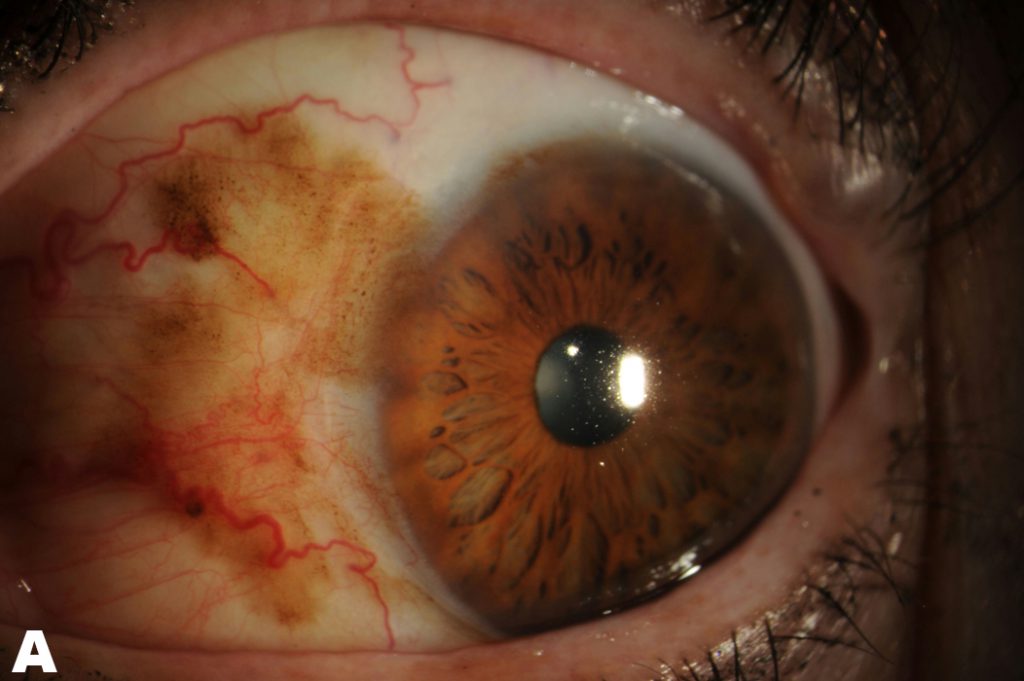 PAM with (biopsy-proven) atypia. Note the absence of cysts
143
Conjunctival Neoplasms
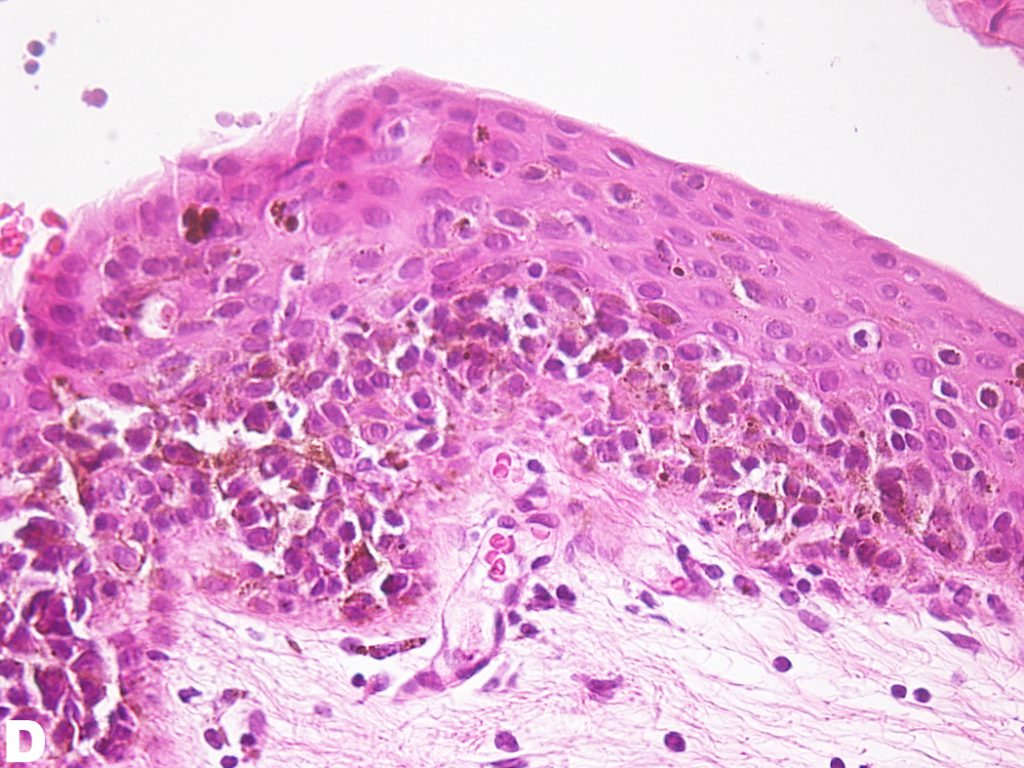 PAM with atypia: Re-presentation of image to point out the absence of cystic changes
144
Conjunctival Neoplasms
Pre-malignant
   PAM (primary acquired melanosis)
  --Skin analog: Lentigo maligna
  --Cystic? NO
  --Bilateral? (Y/N)
  --Risk factors: White; middle-aged; 
     fair complexion
   --Malignant transformation indicated
     by ↑ size, nodularity, ↑ vascularity
  --Management: 
     --Bulbar: Observe. If suspect
      malignant change, excise
     --Palpebral: Don’t observe—excise!
Conjunctival 
Neoplasms
Melanocytic
(This is a key feature differentiating between PAM and conj nevi, which are typically cystic)
Benign
Premalignant
Malignant
145
Conjunctival Neoplasms
Pre-malignant
   PAM (primary acquired melanosis)
  --Skin analog: Lentigo maligna
  --Cystic? YES
  --Bilateral? (Y/N)
  --Risk factors: White; middle-aged; 
     fair complexion
   --Malignant transformation indicated
     by ↑ size, nodularity, ↑ vascularity
  --Management: 
     --Bulbar: Observe. If suspect
      malignant change, excise
     --Palpebral: Don’t observe—excise!
Conjunctival 
Neoplasms
?
While not cystic in appearance, PAM can manifest in a way that has a memorably spicy description. What is it?
PAM may appear ‘peppery’
Melanocytic
Benign
Premalignant
Malignant
146
Conjunctival Neoplasms
Pre-malignant
   PAM (primary acquired melanosis)
  --Skin analog: Lentigo maligna
  --Cystic? YES
  --Bilateral? (Y/N)
  --Risk factors: White; middle-aged; 
     fair complexion
   --Malignant transformation indicated
     by ↑ size, nodularity, ↑ vascularity
  --Management: 
     --Bulbar: Observe. If suspect
      malignant change, excise
     --Palpebral: Don’t observe—excise!
Conjunctival 
Neoplasms
Peppery
While not cystic in appearance, PAM can manifest in a way that has a memorably spicy description. What is it?
PAM may appear ‘peppery’
Melanocytic
Benign
Premalignant
Malignant
147
Conjunctival Neoplasms
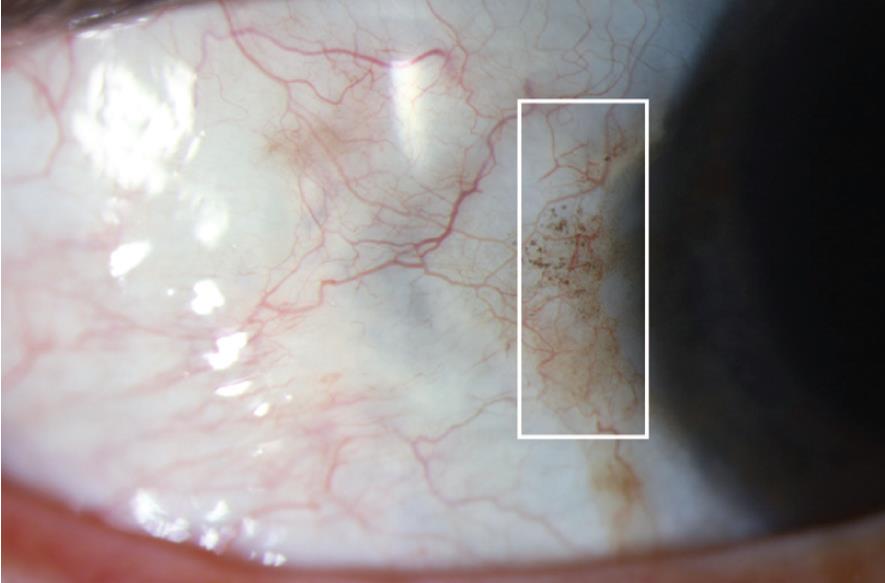 Primary acquired melanosis (PAM). Slit-lamp photograph of a 72-year- old white man that shows “peppery” pigmentation of the perilimbal conjunctiva [rectangle].
148
Conjunctival Neoplasms
Pre-malignant
   PAM (primary acquired melanosis)
  --Skin analog: Lentigo maligna
  --Cystic? NO
  --Bilateral? (Y/N)
  --Risk factors: White; middle-aged; 
     fair complexion
   --Malignant transformation indicated
     by ↑ size, nodularity, ↑ vascularity
  --Management: 
     --Bulbar: Observe. If suspect
      malignant change, excise
     --Palpebral: Don’t observe—excise!
Conjunctival 
Neoplasms
Melanocytic
Benign
Premalignant
Malignant
149
Conjunctival Neoplasms
Pre-malignant
   PAM (primary acquired melanosis)
  --Skin analog: Lentigo maligna
  --Cystic? NO
  --Bilateral? NO
  --Risk factors: White; middle-aged; 
     fair complexion
   --Malignant transformation indicated
     by ↑ size, nodularity, ↑ vascularity
  --Management: 
     --Bulbar: Observe. If suspect
      malignant change, excise
     --Palpebral: Don’t observe—excise!
Conjunctival 
Neoplasms
Melanocytic
Benign
Premalignant
Malignant
150
Conjunctival Neoplasms
Pre-malignant
   PAM (primary acquired melanosis)
  --Skin analog: Lentigo maligna
  --Cystic? NO
  --Bilateral? NO
  --Risk factors: White; middle-aged; 
     fair complexion
   --Malignant transformation indicated
     by ↑ size, nodularity, ↑ vascularity
  --Management: 
     --Bulbar: Observe. If suspect
      malignant change, excise
     --Palpebral: Don’t observe—excise!
Conjunctival 
Neoplasms
race; age
complexion
Melanocytic
Benign
Premalignant
Malignant
151
Conjunctival Neoplasms
Pre-malignant
   PAM (primary acquired melanosis)
  --Skin analog: Lentigo maligna
  --Cystic? NO
  --Bilateral? NO
  --Risk factors: White; middle-aged; 
     fair complexion
   --Malignant transformation indicated
     by ↑ size, nodularity, ↑ vascularity
  --Management: 
     --Bulbar: Observe. If suspect
      malignant change, excise
     --Palpebral: Don’t observe—excise!
Conjunctival 
Neoplasms
Melanocytic
Benign
Premalignant
Malignant
152
Conjunctival Neoplasms
Pre-malignant
   PAM (primary acquired melanosis)
  --Skin analog: Lentigo maligna
  --Cystic? NO
  --Bilateral? NO
  --Risk factors: White; middle-aged; 
     fair complexion
   --Malignant transformation indicated
     by ↑ size, nodularity, ↑ vascularity
  --Management: 
     --Bulbar: Observe. If suspect
      malignant change, excise
     --Palpebral: Don’t observe—excise!
Conjunctival 
Neoplasms
Melanocytic
3 things
Benign
Premalignant
Malignant
153
Conjunctival Neoplasms
Pre-malignant
   PAM (primary acquired melanosis)
  --Skin analog: Lentigo maligna
  --Cystic? NO
  --Bilateral? NO
  --Risk factors: White; middle-aged; 
     fair complexion
   --Malignant transformation indicated
     by ↑ size, nodularity, ↑ vascularity
  --Management: 
     --Bulbar: Observe. If suspect
      malignant change, excise
     --Palpebral: Don’t observe—excise!
Conjunctival 
Neoplasms
Melanocytic
Benign
Premalignant
Malignant
154
Conjunctival Neoplasms
Pre-malignant
   PAM (primary acquired melanosis)
  --Skin analog: Lentigo maligna
  --Cystic? NO
  --Bilateral? NO
  --Risk factors: White; middle-aged; 
     fair complexion
   --Malignant transformation indicated
     by ↑ size, nodularity, ↑ vascularity
  --Management: 
     --Bulbar: Observe. If suspect
      malignant change, excise
     --Palpebral: Don’t observe—excise!
Conjunctival 
Neoplasms
Melanocytic
Benign
Premalignant
Malignant
155
Conjunctival Neoplasms
Pre-malignant
   PAM (primary acquired melanosis)
  --Skin analog: Lentigo maligna
  --Cystic? NO
  --Bilateral? NO
  --Risk factors: White; middle-aged; 
     fair complexion
   --Malignant transformation indicated
     by ↑ size, nodularity, ↑ vascularity
  --Management: 
     --Bulbar: Observe. If suspect
      malignant change, excise
     --Palpebral: Don’t observe—excise!
Conjunctival 
Neoplasms
Melanocytic
Benign
(ie, the presence of ‘feeder vessels’)
two words
Premalignant
Malignant
156
Conjunctival Neoplasms
Pre-malignant
   PAM (primary acquired melanosis)
  --Skin analog: Lentigo maligna
  --Cystic? NO
  --Bilateral? NO
  --Risk factors: White; middle-aged; 
     fair complexion
   --Malignant transformation indicated
     by ↑ size, nodularity, ↑ vascularity
  --Management: 
     --Bulbar: Observe. If suspect
      malignant change, excise
     --Palpebral: Don’t observe—excise!
Conjunctival 
Neoplasms
Melanocytic
Benign
(ie, the presence of ‘feeder vessels’)
Premalignant
Malignant
157
Conjunctival Neoplasms
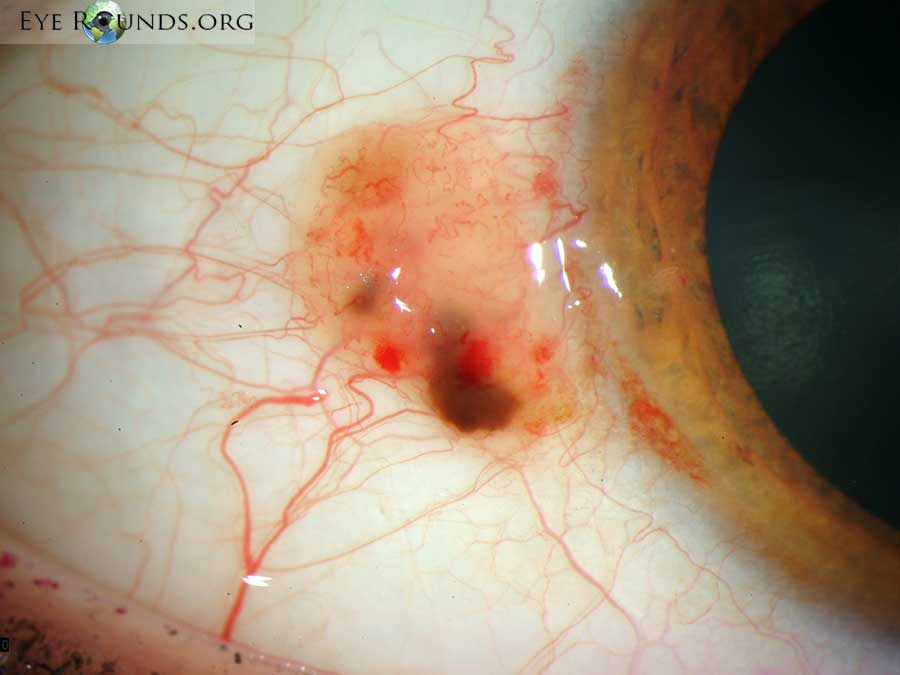 Note the nodularity, and feeder vessels (full disclosure: this is a melanoma, not PAM)
158
Conjunctival Neoplasms
Pre-malignant
   PAM (primary acquired melanosis)
  --Skin analog: Lentigo maligna
  --Cystic? NO
  --Bilateral? NO
  --Risk factors: White; middle-aged; 
     fair complexion
   --Malignant transformation indicated
     by ↑ size, nodularity, ↑ vascularity
  --Management: 
     --Bulbar: Observe. If suspect
      malignant change, excise
     --Palpebral: Don’t observe—excise!
Conjunctival 
Neoplasms
Melanocytic
Benign
Premalignant
Malignant
159
Conjunctival Neoplasms
Pre-malignant
   PAM (primary acquired melanosis)
  --Skin analog: Lentigo maligna
  --Cystic? NO
  --Bilateral? NO
  --Risk factors: White; middle-aged; 
     fair complexion
   --Malignant transformation indicated
     by ↑ size, nodularity, ↑ vascularity
  --Management: 
     --Bulbar: Observe. If suspect
      malignant change, excise
     --Palpebral: Don’t observe—excise!
Conjunctival 
Neoplasms
Melanocytic
Benign
Premalignant
Malignant
160
Conjunctival Neoplasms
Pre-malignant
   PAM (primary acquired melanosis)
  --Skin analog: Lentigo maligna
  --Cystic? NO
  --Bilateral? NO
  --Risk factors: White; middle-aged; 
     fair complexion
   --Malignant transformation indicated
     by ↑ size, nodularity, ↑ vascularity
  --Management: 
     --Bulbar: Observe. If suspect
      malignant change, excise
     --Palpebral: Don’t observe—excise!
Conjunctival 
Neoplasms
Melanocytic
Benign
Premalignant
Malignant
161
Conjunctival Neoplasms
Pre-malignant
   PAM (primary acquired melanosis)
  --Skin analog: Lentigo maligna
  --Cystic? NO
  --Bilateral? NO
  --Risk factors: White; middle-aged; 
     fair complexion
   --Malignant transformation indicated
     by ↑ size, nodularity, ↑ vascularity
  --Management: 
     --Bulbar: Observe. If suspect
      malignant change, excise
     --Palpebral: Don’t observe—excise!
Conjunctival 
Neoplasms
Melanocytic
Benign
Premalignant
Malignant
162
Conjunctival Neoplasms
Conjunctival 
Neoplasms
Are all conj melanomas pigmented?
No--some are completely
Melanocytic
Benign
Malignant
   Melanoma
  --Prevalence 1 per 2 million  whites
  --Metastasize? Yes
  --1/3 arise from PAM, 1/3 from acquired
     (not congenital) nevi, 1/3 de novo
  --Prognosis:
     --Better  than cutaneous
     --By location: Bulbar > nonbulbar
                           Limbal > nonlimbal
      --de novo < not de novo
  --Management: 
      --Excisional  biopsy (no ↑ risk of mets)
      --Exenterate if orbital
      --Check for lymphadenopathy
Premalignant
Malignant
163
Conjunctival Neoplasms
Conjunctival 
Neoplasms
Are all conj melanomas pigmented?
No—25%  are amelanotic!
Melanocytic
big %
Benign
Malignant
   Melanoma
  --Prevalence 1 per 2 million  whites
  --Metastasize? Yes
  --1/3 arise from PAM, 1/3 from acquired
     (not congenital) nevi, 1/3 de novo
  --Prognosis:
     --Better  than cutaneous
     --By location: Bulbar > nonbulbar
                           Limbal > nonlimbal
      --de novo < not de novo
  --Management: 
      --Excisional  biopsy (no ↑ risk of mets)
      --Exenterate if orbital
      --Check for lymphadenopathy
Premalignant
Malignant
164
Conjunctival Neoplasms
Conjunctival 
Neoplasms
Are all conj melanomas pigmented?
No—25%  are amelanotic!
Melanocytic
Benign
Malignant
   Melanoma
  --Prevalence 1 per 2 million  whites
  --Metastasize? Yes
  --1/3 arise from PAM, 1/3 from acquired
     (not congenital) nevi, 1/3 de novo
  --Prognosis:
     --Better  than cutaneous
     --By location: Bulbar > nonbulbar
                           Limbal > nonlimbal
      --de novo < not de novo
  --Management: 
      --Excisional  biopsy (no ↑ risk of mets)
      --Exenterate if orbital
      --Check for lymphadenopathy
Premalignant
Malignant
165
Conjunctival Neoplasms
Seeing’s how 25% are amelanotic, you’d think the Magic Google Box would have been able to come up with a pic of one
Amelanotic conj melanoma
166
Conjunctival Neoplasms
Conjunctival 
Neoplasms
Are all conj melanomas pigmented?
No—25%  are amelanotic!
Melanocytic
Benign
Malignant
   Melanoma
  --Prevalence 1 per 2 million  whites
  --Metastasize? Yes
  --1/3 arise from PAM, 1/3 from acquired
     (not congenital) nevi, 1/3 de novo
  --Prognosis:
     --Better  than cutaneous
     --By location: Bulbar > nonbulbar
                           Limbal > nonlimbal
      --de novo < not de novo
  --Management: 
      --Excisional  biopsy (no ↑ risk of mets)
      --Exenterate if orbital
      --Check for lymphadenopathy
Premalignant
A certain subpopulation of conj melanomas are especially likely to be amelanotic—which population is that?
Recurrent lesions

Does it matter whether the original melanoma was pigmented?
Nope—whether or not it was pigmented, there’s a significant chance a recurrence will be amelanotic
Malignant
167
Conjunctival Neoplasms
Conjunctival 
Neoplasms
Are all conj melanomas pigmented?
No—25%  are amelanotic!
Melanocytic
Benign
Malignant
   Melanoma
  --Prevalence 1 per 2 million  whites
  --Metastasize? Yes
  --1/3 arise from PAM, 1/3 from acquired
     (not congenital) nevi, 1/3 de novo
  --Prognosis:
     --Better  than cutaneous
     --By location: Bulbar > nonbulbar
                           Limbal > nonlimbal
      --de novo < not de novo
  --Management: 
      --Excisional  biopsy (no ↑ risk of mets)
      --Exenterate if orbital
      --Check for lymphadenopathy
Premalignant
A certain subpopulation of conj melanomas are especially likely to be amelanotic—which population is that?
Recurrent lesions

Does it matter whether the original melanoma was pigmented?
Nope—whether or not it was pigmented, there’s a significant chance a recurrence will be amelanotic
Malignant
168
Conjunctival Neoplasms
Conjunctival 
Neoplasms
Are all conj melanomas pigmented?
No—25%  are amelanotic!
Melanocytic
Benign
Malignant
   Melanoma
  --Prevalence 1 per 2 million  whites
  --Metastasize? Yes
  --1/3 arise from PAM, 1/3 from acquired
     (not congenital) nevi, 1/3 de novo
  --Prognosis:
     --Better  than cutaneous
     --By location: Bulbar > nonbulbar
                           Limbal > nonlimbal
      --de novo < not de novo
  --Management: 
      --Excisional  biopsy (no ↑ risk of mets)
      --Exenterate if orbital
      --Check for lymphadenopathy
Premalignant
A certain subpopulation of conj melanomas are especially likely to be amelanotic—which population is that?
Recurrent lesions

Does it matter whether the original melanoma was pigmented?
Nope—whether or not it was pigmented, there’s a significant chance a recurrence will be amelanotic
Malignant
169
Conjunctival Neoplasms
Conjunctival 
Neoplasms
Are all conj melanomas pigmented?
No—25%  are amelanotic!
Melanocytic
Benign
Malignant
   Melanoma
  --Prevalence 1 per 2 million  whites
  --Metastasize? Yes
  --1/3 arise from PAM, 1/3 from acquired
     (not congenital) nevi, 1/3 de novo
  --Prognosis:
     --Better  than cutaneous
     --By location: Bulbar > nonbulbar
                           Limbal > nonlimbal
      --de novo < not de novo
  --Management: 
      --Excisional  biopsy (no ↑ risk of mets)
      --Exenterate if orbital
      --Check for lymphadenopathy
Premalignant
A certain subpopulation of conj melanomas are especially likely to be amelanotic—which population is that?
Recurrent lesions

Does it matter whether the original melanoma was pigmented?
Nope—whether or not it was pigmented, there’s a significant chance a recurrence will be amelanotic
Malignant
170
Conjunctival Neoplasms
Conjunctival 
Neoplasms
Melanocytic
Benign
Malignant
   Melanoma
  --Prevalence 1 per 2 million  whites
  --Metastasize? Yes
  --1/3 arise from PAM, 1/3 from acquired
     (not congenital) nevi, 1/3 de novo
  --Prognosis:
     --Better  than cutaneous
     --By location: Bulbar > nonbulbar
                           Limbal > nonlimbal
      --de novo < not de novo
  --Management: 
      --Excisional  biopsy (no ↑ risk of mets)
      --Exenterate if orbital
      --Check for lymphadenopathy
Premalignant
small # per big #
Malignant
171
Conjunctival Neoplasms
Conjunctival 
Neoplasms
Melanocytic
Benign
Malignant
   Melanoma
  --Prevalence 1 per 2 million  whites
  --Metastasize? Yes
  --1/3 arise from PAM, 1/3 from acquired
     (not congenital) nevi, 1/3 de novo
  --Prognosis:
     --Better  than cutaneous
     --By location: Bulbar > nonbulbar
                           Limbal > nonlimbal
      --de novo < not de novo
  --Management: 
      --Excisional  biopsy (no ↑ risk of mets)
      --Exenterate if orbital
      --Check for lymphadenopathy
Premalignant
Malignant
172
Conjunctival Neoplasms
Conjunctival 
Neoplasms
Melanocytic
Benign
Malignant
   Melanoma
  --Prevalence 1 per 2 million  whites
  --Metastasize? Yes
  --1/3 arise from PAM, 1/3 from acquired
     (not congenital) nevi, 1/3 de novo
  --Prognosis:
     --Better  than cutaneous
     --By location: Bulbar > nonbulbar
                           Limbal > nonlimbal
      --de novo < not de novo
  --Management: 
      --Excisional  biopsy (no ↑ risk of mets)
      --Exenterate if orbital
      --Check for lymphadenopathy
Premalignant
Malignant
Which is more common, choroidal melanoma or skin melanoma?
Skin, by well over an order of magnitude

Which is more common, conj melanoma or choroidal melanoma?
Choroidal, by well over an order of magnitude (somewhere between 20 and 40 times as common). So, it follows that melanoma of the skin is hundreds of times more common thanconj melanoma.

Conj melanoma must be quite rare. Roughly speaking, how many new cases/year are there in the US?
About 200
173
Conjunctival Neoplasms
Conjunctival 
Neoplasms
Melanocytic
Benign
Malignant
   Melanoma
  --Prevalence 1 per 2 million  whites
  --Metastasize? Yes
  --1/3 arise from PAM, 1/3 from acquired
     (not congenital) nevi, 1/3 de novo
  --Prognosis:
     --Better  than cutaneous
     --By location: Bulbar > nonbulbar
                           Limbal > nonlimbal
      --de novo < not de novo
  --Management: 
      --Excisional  biopsy (no ↑ risk of mets)
      --Exenterate if orbital
      --Check for lymphadenopathy
Premalignant
Malignant
Which is more common, choroidal melanoma or skin melanoma?
Skin, by well over an order of magnitude

Which is more common, conj melanoma or choroidal melanoma?
Choroidal, by well over an order of magnitude (somewhere between 20 and 40 times as common). So, it follows that melanoma of the skin is hundreds of times more common thanconj melanoma.

Conj melanoma must be quite rare. Roughly speaking, how many new cases/year are there in the US?
About 200
174
Conjunctival Neoplasms
Conjunctival 
Neoplasms
Melanocytic
Benign
Malignant
   Melanoma
  --Prevalence 1 per 2 million  whites
  --Metastasize? Yes
  --1/3 arise from PAM, 1/3 from acquired
     (not congenital) nevi, 1/3 de novo
  --Prognosis:
     --Better  than cutaneous
     --By location: Bulbar > nonbulbar
                           Limbal > nonlimbal
      --de novo < not de novo
  --Management: 
      --Excisional  biopsy (no ↑ risk of mets)
      --Exenterate if orbital
      --Check for lymphadenopathy
Premalignant
Malignant
Which is more common, choroidal melanoma or skin melanoma?
Skin, by well over an order of magnitude

Which is more common, conj melanoma or choroidal melanoma?
Choroidal, by well over an order of magnitude (somewhere between 20 and 40 times as common). So, it follows that melanoma of the skin is hundreds of times more common thanconj melanoma.

Conj melanoma must be quite rare. Roughly speaking, how many new cases/year are there in the US?
About 200
175
Conjunctival Neoplasms
Conjunctival 
Neoplasms
Melanocytic
Benign
Malignant
   Melanoma
  --Prevalence 1 per 2 million  whites
  --Metastasize? Yes
  --1/3 arise from PAM, 1/3 from acquired
     (not congenital) nevi, 1/3 de novo
  --Prognosis:
     --Better  than cutaneous
     --By location: Bulbar > nonbulbar
                           Limbal > nonlimbal
      --de novo < not de novo
  --Management: 
      --Excisional  biopsy (no ↑ risk of mets)
      --Exenterate if orbital
      --Check for lymphadenopathy
Premalignant
Malignant
Which is more common, choroidal melanoma or skin melanoma?
Skin, by well over an order of magnitude

Which is more common, conj melanoma or choroidal melanoma?
Choroidal, by well over an order of magnitude (somewhere between 20 and 40 times as common). So, it follows that melanoma of the skin is hundreds of times more common than conj melanoma.

Conj melanoma must be quite rare. Roughly speaking, how many new cases/year are there in the US?
About 200
176
Conjunctival Neoplasms
Conjunctival 
Neoplasms
Melanocytic
Benign
Malignant
   Melanoma
  --Prevalence 1 per 2 million  whites
  --Metastasize? Yes
  --1/3 arise from PAM, 1/3 from acquired
     (not congenital) nevi, 1/3 de novo
  --Prognosis:
     --Better  than cutaneous
     --By location: Bulbar > nonbulbar
                           Limbal > nonlimbal
      --de novo < not de novo
  --Management: 
      --Excisional  biopsy (no ↑ risk of mets)
      --Exenterate if orbital
      --Check for lymphadenopathy
Premalignant
Malignant
Which is more common, choroidal melanoma or skin melanoma?
Skin, by well over an order of magnitude

Which is more common, conj melanoma or choroidal melanoma?
Choroidal, by well over an order of magnitude (somewhere between 20 and 40 times as common). So, it follows that melanoma of the skin is hundreds of times more common than conj melanoma.

Conj melanoma must be quite rare. Roughly speaking, how many new cases/year are there in the US?
About 200
177
Conjunctival Neoplasms
Conjunctival 
Neoplasms
Melanocytic
Benign
Malignant
   Melanoma
  --Prevalence 1 per 2 million  whites
  --Metastasize? Yes
  --1/3 arise from PAM, 1/3 from acquired
     (not congenital) nevi, 1/3 de novo
  --Prognosis:
     --Better  than cutaneous
     --By location: Bulbar > nonbulbar
                           Limbal > nonlimbal
      --de novo < not de novo
  --Management: 
      --Excisional  biopsy (no ↑ risk of mets)
      --Exenterate if orbital
      --Check for lymphadenopathy
Premalignant
Malignant
Which is more common, choroidal melanoma or skin melanoma?
Skin, by well over an order of magnitude

Which is more common, conj melanoma or choroidal melanoma?
Choroidal, by well over an order of magnitude (somewhere between 20 and 40 times as common). So, it follows that melanoma of the skin is hundreds of times more common than conj melanoma.

Conj melanoma must be quite rare. Roughly speaking, how many new cases/year are there in the US?
About 200
178
Conjunctival Neoplasms
Conjunctival 
Neoplasms
Melanocytic
Benign
Malignant
   Melanoma
  --Prevalence 1 per 2 million  whites
  --Metastasize? Yes
  --1/3 arise from PAM, 1/3 from acquired
     (not congenital) nevi, 1/3 de novo
  --Prognosis:
     --Better  than cutaneous
     --By location: Bulbar > nonbulbar
                           Limbal > nonlimbal
      --de novo < not de novo
  --Management: 
      --Excisional  biopsy (no ↑ risk of mets)
      --Exenterate if orbital
      --Check for lymphadenopathy
Premalignant
Malignant
Can black people get it?
Yes, but at rates that are an order of magnitude less than whites
179
Conjunctival Neoplasms
Conjunctival 
Neoplasms
Melanocytic
Benign
Malignant
   Melanoma
  --Prevalence 1 per 2 million  whites
  --Metastasize? Yes
  --1/3 arise from PAM, 1/3 from acquired
     (not congenital) nevi, 1/3 de novo
  --Prognosis:
     --Better  than cutaneous
     --By location: Bulbar > nonbulbar
                           Limbal > nonlimbal
      --de novo < not de novo
  --Management: 
      --Excisional  biopsy (no ↑ risk of mets)
      --Exenterate if orbital
      --Check for lymphadenopathy
Premalignant
Malignant
Can black people get it?
Yes, but at rates that are an order of magnitude less than whites
180
Conjunctival Neoplasms
Conjunctival 
Neoplasms
Melanocytic
Benign
Malignant
   Melanoma
  --Prevalence 1 per 2 million  whites
  --Metastasize? Yes
  --1/3 arise from PAM, 1/3 from acquired
     (not congenital) nevi, 1/3 de novo
  --Prognosis:
     --Better  than cutaneous
     --By location: Bulbar > nonbulbar
                           Limbal > nonlimbal
      --de novo < not de novo
  --Management: 
      --Excisional  biopsy (no ↑ risk of mets)
      --Exenterate if orbital
      --Check for lymphadenopathy
Premalignant
Malignant
Is there a gender predilection?
No

Is there an age predilection?
Yes. Conj melanoma is a disease of the middle-aged and elderly. It is vanishingly rare in children and/or teens
181
Conjunctival Neoplasms
Conjunctival 
Neoplasms
Melanocytic
Benign
Malignant
   Melanoma
  --Prevalence 1 per 2 million  whites
  --Metastasize? Yes
  --1/3 arise from PAM, 1/3 from acquired
     (not congenital) nevi, 1/3 de novo
  --Prognosis:
     --Better  than cutaneous
     --By location: Bulbar > nonbulbar
                           Limbal > nonlimbal
      --de novo < not de novo
  --Management: 
      --Excisional  biopsy (no ↑ risk of mets)
      --Exenterate if orbital
      --Check for lymphadenopathy
Premalignant
Malignant
Is there a gender predilection?
No

Is there an age predilection?
Yes. Conj melanoma is a disease of the middle-aged and elderly. It is vanishingly rare in children and/or teens
182
Conjunctival Neoplasms
Conjunctival 
Neoplasms
Melanocytic
Benign
Malignant
   Melanoma
  --Prevalence 1 per 2 million  whites
  --Metastasize? Yes
  --1/3 arise from PAM, 1/3 from acquired
     (not congenital) nevi, 1/3 de novo
  --Prognosis:
     --Better  than cutaneous
     --By location: Bulbar > nonbulbar
                           Limbal > nonlimbal
      --de novo < not de novo
  --Management: 
      --Excisional  biopsy (no ↑ risk of mets)
      --Exenterate if orbital
      --Check for lymphadenopathy
Premalignant
Malignant
Is there a gender predilection?
No

Is there an age predilection?
Yes. Conj melanoma is a disease of the middle-aged and elderly. It is vanishingly rare in children and/or teens
183
Conjunctival Neoplasms
Conjunctival 
Neoplasms
Melanocytic
Benign
Malignant
   Melanoma
  --Prevalence 1 per 2 million  whites
  --Metastasize? Yes
  --1/3 arise from PAM, 1/3 from acquired
     (not congenital) nevi, 1/3 de novo
  --Prognosis:
     --Better  than cutaneous
     --By location: Bulbar > nonbulbar
                           Limbal > nonlimbal
      --de novo < not de novo
  --Management: 
      --Excisional  biopsy (no ↑ risk of mets)
      --Exenterate if orbital
      --Check for lymphadenopathy
Premalignant
Malignant
Is there a gender predilection?
No

Is there an age predilection?
Yes. Conj melanoma is a disease of the middle-aged and elderly—  it is vanishingly rare in children and/or teens
184
Conjunctival Neoplasms
Conjunctival 
Neoplasms
Melanocytic
Benign
Malignant
   Melanoma
  --Prevalence 1 per 2 million  whites
  --Metastasize? (Y/N)
  --1/3 arise from PAM, 1/3 from acquired
     (not congenital) nevi, 1/3 de novo
  --Prognosis:
     --Better  than cutaneous
     --By location: Bulbar > nonbulbar
                           Limbal > nonlimbal
      --de novo < not de novo
  --Management: 
      --Excisional  biopsy (no ↑ risk of mets)
      --Exenterate if orbital
      --Check for lymphadenopathy
Premalignant
Malignant
185
Conjunctival Neoplasms
Conjunctival 
Neoplasms
Melanocytic
Benign
Malignant
   Melanoma
  --Prevalence 1 per 2 million  whites
  --Metastasize? YES
  --1/3 arise from PAM, 1/3 from acquired
     (not congenital) nevi, 1/3 de novo
  --Prognosis:
     --Better  than cutaneous
     --By location: Bulbar > nonbulbar
                           Limbal > nonlimbal
      --de novo < not de novo
  --Management: 
      --Excisional  biopsy (no ↑ risk of mets)
      --Exenterate if orbital
      --Check for lymphadenopathy
Premalignant
Malignant
186
Conjunctival Neoplasms
Conjunctival 
Neoplasms
Melanocytic
Benign
Malignant
   Melanoma
  --Prevalence 1 per 2 million  whites
  --Metastasize? YES
  --1/3 arise from PAM, 1/3 from acquired
     (not congenital) nevi, 1/3 de novo
  --Prognosis:
     --Better  than cutaneous
     --By location: Bulbar > nonbulbar
                           Limbal > nonlimbal
      --de novo < not de novo
  --Management: 
      --Excisional  biopsy (no ↑ risk of mets)
      --Exenterate if orbital
      --Check for lymphadenopathy
Premalignant
Malignant
Does conj melanoma metastasize hematogenously, like choroidal melanoma?
No, it spreads via lymphatics to regional lymph nodes, and from there to the rest of the body

Does conj melanoma show a predilection for the liver, like choroidal melanoma?
No--it is far less selective, showing up everywhere
187
Conjunctival Neoplasms
Conjunctival 
Neoplasms
Melanocytic
Benign
Malignant
   Melanoma
  --Prevalence 1 per 2 million  whites
  --Metastasize? YES
  --1/3 arise from PAM, 1/3 from acquired
     (not congenital) nevi, 1/3 de novo
  --Prognosis:
     --Better  than cutaneous
     --By location: Bulbar > nonbulbar
                           Limbal > nonlimbal
      --de novo < not de novo
  --Management: 
      --Excisional  biopsy (no ↑ risk of mets)
      --Exenterate if orbital
      --Check for lymphadenopathy
Premalignant
Malignant
Does conj melanoma metastasize hematogenously, like choroidal melanoma?
No, it spreads via lymphatics to regional lymph nodes, and from there to the rest of the body

Does conj melanoma show a predilection for the liver, like choroidal melanoma?
No--it is far less selective, showing up everywhere
188
Conjunctival Neoplasms
Conjunctival 
Neoplasms
Melanocytic
Benign
Malignant
   Melanoma
  --Prevalence 1 per 2 million  whites
  --Metastasize? YES
  --1/3 arise from PAM, 1/3 from acquired
     (not congenital) nevi, 1/3 de novo
  --Prognosis:
     --Better  than cutaneous
     --By location: Bulbar > nonbulbar
                           Limbal > nonlimbal
      --de novo < not de novo
  --Management: 
      --Excisional  biopsy (no ↑ risk of mets)
      --Exenterate if orbital
      --Check for lymphadenopathy
Premalignant
Malignant
Does conj melanoma metastasize hematogenously, like choroidal melanoma?
No, it spreads via lymphatics to regional lymph nodes, and from there to the rest of the body

Does conj melanoma show a predilection for the liver, like choroidal melanoma?
No--it is far less selective, showing up everywhere
189
Conjunctival Neoplasms
Conjunctival 
Neoplasms
Melanocytic
Benign
Malignant
   Melanoma
  --Prevalence 1 per 2 million  whites
  --Metastasize? YES
  --1/3 arise from PAM, 1/3 from acquired
     (not congenital) nevi, 1/3 de novo
  --Prognosis:
     --Better  than cutaneous
     --By location: Bulbar > nonbulbar
                           Limbal > nonlimbal
      --de novo < not de novo
  --Management: 
      --Excisional  biopsy (no ↑ risk of mets)
      --Exenterate if orbital
      --Check for lymphadenopathy
Premalignant
Malignant
Does conj melanoma metastasize hematogenously, like choroidal melanoma?
No, it spreads via lymphatics to regional lymph nodes, and from there to the rest of the body

Does conj melanoma show a predilection for the liver, like choroidal melanoma?
No—it is far less selective, showing up everywhere
190
Conjunctival Neoplasms
Conjunctival 
Neoplasms
Melanocytic
Benign
Malignant
   Melanoma
  --Prevalence 1 per 2 million  whites
  --Metastasize? YES
  --70% arise from  PAM , 5% from  nevi , 
25%  de novo
  --Prognosis:
     --Better  than cutaneous
     --By location: Bulbar > nonbulbar
                           Limbal > nonlimbal
      --de novo < not de novo
  --Management: 
      --Excisional  biopsy (no ↑ risk of mets)
      --Exenterate if orbital
      --Check for lymphadenopathy
Premalignant
Malignant
191
Conjunctival Neoplasms
Conjunctival 
Neoplasms
Melanocytic
Benign
Malignant
   Melanoma
  --Prevalence 1 per 2 million  whites
  --Metastasize? YES
  --70% arise from  PAM , 5% from  nevi , 
25%  de novo
  --Prognosis:
     --Better  than cutaneous
     --By location: Bulbar > nonbulbar
                           Limbal > nonlimbal
      --de novo < not de novo
  --Management: 
      --Excisional  biopsy (no ↑ risk of mets)
      --Exenterate if orbital
      --Check for lymphadenopathy
Premalignant
Malignant
192
Conjunctival Neoplasms
Conjunctival 
Neoplasms
Melanocytic
Benign
There is some inconsistency across BCSC books on this score, but these numbers should work
Malignant
   Melanoma
  --Prevalence 1 per 2 million  whites
  --Metastasize? YES
  --70% arise from  PAM , 5% from  nevi , 
25%  de novo
  --Prognosis:
     --Better  than cutaneous
     --By location: Bulbar > nonbulbar
                           Limbal > nonlimbal
      --de novo < not de novo
  --Management: 
      --Excisional  biopsy (no ↑ risk of mets)
      --Exenterate if orbital
      --Check for lymphadenopathy
Premalignant
Malignant
193
Conjunctival Neoplasms
Conjunctival 
Neoplasms
Melanocytic
Benign
Malignant
   Melanoma
  --Prevalence 1 per 2 million  whites
 --Metastasize? YES
  --70% arise from  PAM , 5% from  nevi , 
25%  de novo  
  --Prognosis:
     --Better  than cutaneous
     --By location: Bulbar > nonbulbar
                           Limbal > nonlimbal
      --de novo < not de novo
  --Management: 
      --Excisional  biopsy (no ↑ risk of mets)
      --Exenterate if orbital
      --Check for lymphadenopathy
Premalignant
Malignant
Better
v worse
194
Conjunctival Neoplasms
Conjunctival 
Neoplasms
Melanocytic
Benign
Malignant
   Melanoma
  --Prevalence 1 per 2 million  whites
 --Metastasize? YES
  --70% arise from  PAM , 5% from  nevi , 
25%  de novo
  --Prognosis:
     --Better  than cutaneous
     --By location: Bulbar > nonbulbar
                           Limbal > nonlimbal
      --de novo < not de novo
  --Management: 
      --Excisional  biopsy (no ↑ risk of mets)
      --Exenterate if orbital
      --Check for lymphadenopathy
Premalignant
Malignant
195
Conjunctival Neoplasms
Conjunctival 
Neoplasms
Melanocytic
Benign
Malignant
   Melanoma
  --Prevalence 1 per 2 million  whites
 --Metastasize? YES
  --70% arise from  PAM , 5% from  nevi , 
25%  de novo
  --Prognosis:
     --Better  than cutaneous
     --By location: Bulbar > nonbulbar
                           Limbal > nonlimbal
      --de novo < not de novo
  --Management: 
      --Excisional  biopsy (no ↑ risk of mets)
      --Exenterate if orbital
      --Check for lymphadenopathy
Premalignant
Malignant
><

><
196
Conjunctival Neoplasms
Conjunctival 
Neoplasms
Melanocytic
Benign
Malignant
   Melanoma
  --Prevalence 1 per 2 million  whites
 --Metastasize? YES
  --70% arise from  PAM , 5% from  nevi , 
25%  de novo
  --Prognosis:
     --Better  than cutaneous
     --By location: Bulbar > nonbulbar
                           Limbal > nonlimbal
      --de novo < not de novo
  --Management: 
      --Excisional  biopsy (no ↑ risk of mets)
      --Exenterate if orbital
      --Check for lymphadenopathy
Premalignant
Malignant
197
Conjunctival Neoplasms
Conjunctival 
Neoplasms
Melanocytic
Benign
Malignant
   Melanoma
  --Prevalence 1 per 2 million  whites
 --Metastasize? YES
  --70% arise from  PAM , 5% from  nevi , 
25%  de novo
  --Prognosis:
     --Better  than cutaneous
     --By location: Bulbar > nonbulbar
                           Limbal > nonlimbal
      --de novo < not de novo
  --Management: 
      --Excisional  biopsy (no ↑ risk of mets)
      --Exenterate if orbital
      --Check for lymphadenopathy
Premalignant
What is the overall mortality rate for conj melanoma?
There’s some disagreement among the BCSC books,  but 25% is a reasonable compromise

What is the recurrence rate?
A staggering 50%

What implication does this appalling rate carry regarding managing these pts?
That they require close follow-up for the rest of their lives
Malignant
198
Conjunctival Neoplasms
Conjunctival 
Neoplasms
Melanocytic
Benign
Malignant
   Melanoma
  --Prevalence 1 per 2 million  whites
 --Metastasize? YES
  --70% arise from  PAM , 5% from  nevi , 
25%  de novo
  --Prognosis:
     --Better  than cutaneous
     --By location: Bulbar > nonbulbar
                           Limbal > nonlimbal
      --de novo < not de novo
  --Management: 
      --Excisional  biopsy (no ↑ risk of mets)
      --Exenterate if orbital
      --Check for lymphadenopathy
Premalignant
What is the overall mortality rate for conj melanoma?
There’s some disagreement among the BCSC books,  but 25% is a reasonable compromise

What is the recurrence rate?
A staggering 50%

What implication does this appalling rate carry regarding managing these pts?
That they require close follow-up for the rest of their lives
Malignant
199
Conjunctival Neoplasms
Conjunctival 
Neoplasms
Melanocytic
Benign
Malignant
   Melanoma
  --Prevalence 1 per 2 million  whites
 --Metastasize? YES
  --70% arise from  PAM , 5% from  nevi , 
25%  de novo
  --Prognosis:
     --Better  than cutaneous
     --By location: Bulbar > nonbulbar
                           Limbal > nonlimbal
      --de novo < not de novo
  --Management: 
      --Excisional  biopsy (no ↑ risk of mets)
      --Exenterate if orbital
      --Check for lymphadenopathy
Premalignant
What is the overall mortality rate for conj melanoma?
There’s some disagreement among the BCSC books,  but 25% is a reasonable compromise

What is the recurrence rate?
A staggering 50%

What implication does this appalling rate carry regarding managing these pts?
That they require close follow-up for the rest of their lives
Malignant
200
Conjunctival Neoplasms
Conjunctival 
Neoplasms
Melanocytic
Benign
Malignant
   Melanoma
  --Prevalence 1 per 2 million  whites
 --Metastasize? YES
  --70% arise from  PAM , 5% from  nevi , 
25%  de novo
  --Prognosis:
     --Better  than cutaneous
     --By location: Bulbar > nonbulbar
                           Limbal > nonlimbal
      --de novo < not de novo
  --Management: 
      --Excisional  biopsy (no ↑ risk of mets)
      --Exenterate if orbital
      --Check for lymphadenopathy
Premalignant
What is the overall mortality rate for conj melanoma?
There’s some disagreement among the BCSC books,  but 25% is a reasonable compromise

What is the recurrence rate?
A staggering 50%

What implication does this appalling rate carry regarding managing these pts?
That they require close follow-up for the rest of their lives
Malignant
201
Conjunctival Neoplasms
Conjunctival 
Neoplasms
Melanocytic
Benign
Malignant
   Melanoma
  --Prevalence 1 per 2 million  whites
 --Metastasize? YES
  --70% arise from  PAM , 5% from  nevi , 
25%  de novo
  --Prognosis:
     --Better  than cutaneous
     --By location: Bulbar > nonbulbar
                           Limbal > nonlimbal
      --de novo < not de novo
  --Management: 
      --Excisional  biopsy (no ↑ risk of mets)
      --Exenterate if orbital
      --Check for lymphadenopathy
Premalignant
What is the overall mortality rate for conj melanoma?
There’s some disagreement among the BCSC books,  but 25% is a reasonable compromise

What is the recurrence rate?
A staggering 50%

What implication does this appalling rate carry regarding managing these pts?
That they require close follow-up for the rest of their lives
Malignant
202
Conjunctival Neoplasms
Conjunctival 
Neoplasms
Melanocytic
Benign
Malignant
   Melanoma
  --Prevalence 1 per 2 million  whites
 --Metastasize? YES
  --70% arise from  PAM , 5% from  nevi , 
25%  de novo
  --Prognosis:
     --Better  than cutaneous
     --By location: Bulbar > nonbulbar
                           Limbal > nonlimbal
      --de novo < not de novo
  --Management: 
      --Excisional  biopsy (no ↑ risk of mets)
      --Exenterate if orbital
      --Check for lymphadenopathy
Premalignant
What is the overall mortality rate for conj melanoma?
There’s some disagreement among the BCSC books,  but 25% is a reasonable compromise

What is the recurrence rate?
A staggering 50%

What implication does this appalling rate carry regarding managing these pts?
That they require close follow-up for the rest of their lives
Malignant
203
Conjunctival Neoplasms
Conjunctival 
Neoplasms
Melanocytic
Benign
Malignant
   Melanoma
  --Prevalence 1 per 2 million  whites
 --Metastasize? YES
  --70% arise from  PAM , 5% from  nevi , 
25%  de novo
  --Prognosis:
     --Better  than cutaneous
     --By location: Bulbar > nonbulbar
                           Limbal > nonlimbal
      --de novo < not de novo
  --Management: 
      --Excisional  biopsy (no ↑ risk of mets)
      --Exenterate if orbital
      --Check for lymphadenopathy
Premalignant
Malignant
><
204
Conjunctival Neoplasms
Conjunctival 
Neoplasms
Melanocytic
Benign
Malignant
   Melanoma
  --Prevalence 1 per 2 million  whites
 --Metastasize? YES
  --70% arise from  PAM , 5% from  nevi , 
25%  de novo
  --Prognosis:
     --Better  than cutaneous
     --By location: Bulbar > nonbulbar
                           Limbal > nonlimbal
      --de novo < not de novo
  --Management: 
      --Excisional  biopsy (no ↑ risk of mets)
      --Exenterate if orbital
      --Check for lymphadenopathy
Premalignant
Malignant
205
Conjunctival Neoplasms
Conjunctival 
Neoplasms
Melanocytic
Benign
Malignant
   Melanoma
  --Prevalence 1 per 2 million  whites
 --Metastasize? YES
  --70% arise from  PAM , 5% from  nevi , 
25%  de novo
  --Prognosis:
     --Better  than cutaneous
     --By location: Bulbar > nonbulbar
                           Limbal > nonlimbal
      --de novo < not de novo
  --Management: 
      --Excisional  biopsy (no ↑ risk of mets)
      --Exenterate if orbital
      --Check for lymphadenopathy
Premalignant
Malignant
type of
206
Conjunctival Neoplasms
Conjunctival 
Neoplasms
Melanocytic
Benign
Malignant
   Melanoma
  --Prevalence 1 per 2 million  whites
 --Metastasize? YES
  --70% arise from  PAM , 5% from  nevi , 
25%  de novo
  --Prognosis:
     --Better  than cutaneous
     --By location: Bulbar > nonbulbar
                           Limbal > nonlimbal
      --de novo < not de novo
  --Management: 
      --Excisional  biopsy (no ↑ risk of mets)
      --Exenterate if orbital
      --Check for lymphadenopathy
Premalignant
Malignant
207
Conjunctival Neoplasms
Conjunctival 
Neoplasms
Melanocytic
How wide should the margins be around the lesion?
Quite wide—2 mm at least

How should the lesion be handled intraoperatively?
It shouldn’t; ie, a ‘no touch’ technique should be employed—that is, at no point during the case should the surgeon make contact with the lesion itself

What is the concern motivating the ‘no touch’ technique?
The concern is that intraop manipulation of the lesion might seed tumor cells across the normal conj

In light of this concern, what alternative to excisional biopsy is obviously unacceptable in managing a lesion thought to be a conj melanoma?
Incisional biopsy
Benign
Malignant
   Melanoma
  --Prevalence 1 per 2 million  whites
 --Metastasize? YES
  --70% arise from  PAM , 5% from  nevi , 
25%  de novo
  --Prognosis:
     --Better  than cutaneous
     --By location: Bulbar > nonbulbar
                           Limbal > nonlimbal
      --de novo < not de novo
  --Management: 
      --Excisional  biopsy (no ↑ risk of mets)
      --Exenterate if orbital
      --Check for lymphadenopathy
Premalignant
Malignant
208
Conjunctival Neoplasms
Conjunctival 
Neoplasms
Melanocytic
How wide should the margins be around the lesion?
Quite wide—2 mm at least

How should the lesion be handled intraoperatively?
It shouldn’t; ie, a ‘no touch’ technique should be employed—that is, at no point during the case should the surgeon make contact with the lesion itself

What is the concern motivating the ‘no touch’ technique?
The concern is that intraop manipulation of the lesion might seed tumor cells across the normal conj

In light of this concern, what alternative to excisional biopsy is obviously unacceptable in managing a lesion thought to be a conj melanoma?
Incisional biopsy
Benign
Malignant
   Melanoma
  --Prevalence 1 per 2 million  whites
 --Metastasize? YES
  --70% arise from  PAM , 5% from  nevi , 
25%  de novo
  --Prognosis:
     --Better  than cutaneous
     --By location: Bulbar > nonbulbar
                           Limbal > nonlimbal
      --de novo < not de novo
  --Management: 
      --Excisional  biopsy (no ↑ risk of mets)
      --Exenterate if orbital
      --Check for lymphadenopathy
Premalignant
Malignant
209
Conjunctival Neoplasms
Conjunctival 
Neoplasms
Melanocytic
How wide should the margins be around the lesion?
Quite wide—2 mm at leastIt shouldn’t; ie, a ‘no touch’ technique should be employed—that is, at no point during the case should the surgeon make contact with the lesion itself

What is the concern motivating the ‘no touch’ technique?
The concern is that intraop manipulation of the lesion might seed tumor cells across the normal conj



In light of this concern, what alternative to excisional biopsy is obviously unacceptable in managing a lesion thought to be a conj melanoma?
Incisional biopsy
Benign
Malignant
   Melanoma
  --Prevalence 1 per 2 million  whites
 --Metastasize? YES
  --70% arise from  PAM , 5% from  nevi , 
25%  de novo
  --Prognosis:
     --Better  than cutaneous
     --By location: Bulbar > nonbulbar
                           Limbal > nonlimbal
      --de novo < not de novo
  --Management: 
      --Excisional  biopsy (no ↑ risk of mets)
      --Exenterate if orbital
      --Check for lymphadenopathy
Premalignant
Malignant
210
Conjunctival Neoplasms
Conjunctival 
Neoplasms
Melanocytic
How wide should the margins be around the lesion?
Quite wide—2 mm at least

How should the lesion be handled intraoperatively?
It shouldn’t; ie, a ‘no touch’ technique should be employed—that is, at no point during the case should the surgeon make contact with the lesion itself

What is the concern motivating the ‘no touch’ technique?
The concern is that intraop manipulation of the lesion might seed tumor cells across the normal conj

In light of this concern, what alternative to excisional biopsy is obviously unacceptable in managing a lesion thought to be a conj melanoma?
Incisional biopsy
Benign
Malignant
   Melanoma
  --Prevalence 1 per 2 million  whites
 --Metastasize? YES
  --70% arise from  PAM , 5% from  nevi , 
25%  de novo
  --Prognosis:
     --Better  than cutaneous
     --By location: Bulbar > nonbulbar
                           Limbal > nonlimbal
      --de novo < not de novo
  --Management: 
      --Excisional  biopsy (no ↑ risk of mets)
      --Exenterate if orbital
      --Check for lymphadenopathy
Premalignant
Malignant
211
Conjunctival Neoplasms
Conjunctival 
Neoplasms
Melanocytic
How wide should the margins be around the lesion?
Quite wide—2 mm at least

How should the lesion be handled intraoperatively?
It shouldn’t; ie, a ‘no touch’ technique should be employed—that is, at no point during the case should the surgeon make contact with the lesion itself

What is the concern motivating the ‘no touch’ technique?
The concern is that intraop manipulation of the lesion might seed tumor cells across the normal conj

In light of this concern, what alternative to excisional biopsy is obviously unacceptable in managing a lesion thought to be a conj melanoma?
Incisional biopsy
Benign
Malignant
   Melanoma
  --Prevalence 1 per 2 million  whites
 --Metastasize? YES
  --70% arise from  PAM , 5% from  nevi , 
25%  de novo
  --Prognosis:
     --Better  than cutaneous
     --By location: Bulbar > nonbulbar
                           Limbal > nonlimbal
      --de novo < not de novo
  --Management: 
      --Excisional  biopsy (no ↑ risk of mets)
      --Exenterate if orbital
      --Check for lymphadenopathy
Premalignant
Malignant
212
Conjunctival Neoplasms
Conjunctival 
Neoplasms
Melanocytic
How wide should the margins be around the lesion?
Quite wide—2 mm at least

How should the lesion be handled intraoperatively?
It shouldn’t; ie, a ‘no touch’ technique should be employed—that is, at no point during the case should the surgeon make contact with the lesion itself

What is the concern motivating the ‘no touch’ technique?
The concern is that intraop manipulation of the lesion might seed tumor cells across the normal conj

In light of this concern, what alternative to excisional biopsy is obviously unacceptable in managing a lesion thought to be a conj melanoma?
Incisional biopsy
Benign
Malignant
   Melanoma
  --Prevalence 1 per 2 million  whites
 --Metastasize? YES
  --70% arise from  PAM , 5% from  nevi , 
25%  de novo
  --Prognosis:
     --Better  than cutaneous
     --By location: Bulbar > nonbulbar
                           Limbal > nonlimbal
      --de novo < not de novo
  --Management: 
      --Excisional  biopsy (no ↑ risk of mets)
      --Exenterate if orbital
      --Check for lymphadenopathy
Premalignant
Malignant
213
Conjunctival Neoplasms
Conjunctival 
Neoplasms
Melanocytic
How wide should the margins be around the lesion?
Quite wide—2 mm at least

How should the lesion be handled intraoperatively?
It shouldn’t; ie, a ‘no touch’ technique should be employed—that is, at no point during the case should the surgeon make contact with the lesion itself

What is the concern motivating the ‘no touch’ technique?
The concern is that intraop manipulation of the lesion might seed tumor cells across the normal conj

In light of this concern, what alternative to excisional biopsy is obviously unacceptable in managing a lesion thought to be a conj melanoma?
Incisional biopsy
Benign
Malignant
   Melanoma
  --Prevalence 1 per 2 million  whites
 --Metastasize? YES
  --70% arise from  PAM , 5% from  nevi , 
25%  de novo
  --Prognosis:
     --Better  than cutaneous
     --By location: Bulbar > nonbulbar
                           Limbal > nonlimbal
      --de novo < not de novo
  --Management: 
      --Excisional  biopsy (no ↑ risk of mets)
      --Exenterate if orbital
      --Check for lymphadenopathy
Premalignant
Malignant
214
Conjunctival Neoplasms
Conjunctival 
Neoplasms
Melanocytic
How wide should the margins be around the lesion?
Quite wide—2 mm at least

How should the lesion be handled intraoperatively?
It shouldn’t; ie, a ‘no touch’ technique should be employed—that is, at no point during the case should the surgeon make contact with the lesion itself

What is the concern motivating the ‘no touch’ technique?
The concern is that intraop manipulation of the lesion might seed tumor cells across the normal conj

In light of this concern, what alternative to excisional biopsy is obviously unacceptable in managing a lesion thought to be a conj melanoma?
Incisional biopsy
Benign
Malignant
   Melanoma
  --Prevalence 1 per 2 million  whites
 --Metastasize? YES
  --70% arise from  PAM , 5% from  nevi , 
25%  de novo
  --Prognosis:
     --Better  than cutaneous
     --By location: Bulbar > nonbulbar
                           Limbal > nonlimbal
      --de novo < not de novo
  --Management: 
      --Excisional  biopsy (no ↑ risk of mets)
      --Exenterate if orbital
      --Check for lymphadenopathy
Premalignant
Malignant
215
Conjunctival Neoplasms
Conjunctival 
Neoplasms
Melanocytic
How wide should the margins be around the lesion?
Quite wide—2 mm at least

How should the lesion be handled intraoperatively?
It shouldn’t; ie, a ‘no touch’ technique should be employed—that is, at no point during the case should the surgeon make contact with the lesion itself

What is the concern motivating the ‘no touch’ technique?
The concern is that intraop manipulation of the lesion might seed tumor cells across the normal conj

In light of this concern, what alternative to excisional biopsy is obviously unacceptable in managing a lesion thought to be a conj melanoma?
Incisional biopsy
Benign
Malignant
   Melanoma
  --Prevalence 1 per 2 million  whites
 --Metastasize? YES
  --70% arise from  PAM , 5% from  nevi , 
25%  de novo
  --Prognosis:
     --Better  than cutaneous
     --By location: Bulbar > nonbulbar
                           Limbal > nonlimbal
      --de novo < not de novo
  --Management: 
      --Excisional  biopsy (no ↑ risk of mets)
      --Exenterate if orbital
      --Check for lymphadenopathy
Premalignant
Malignant
216
Conjunctival Neoplasms
Conjunctival 
Neoplasms
Melanocytic
Benign
Malignant
   Melanoma
  --Prevalence 1 per 2 million  whites
 --Metastasize? YES
  --70% arise from  PAM , 5% from  nevi , 
25%  de novo
  --Prognosis:
     --Better  than cutaneous
     --By location: Bulbar > nonbulbar
                           Limbal > nonlimbal
      --de novo < not de novo
  --Management: 
      --Excisional  biopsy (no ↑ risk of mets)
      --Exenterate if orbital
      --Check for lymphadenopathy
Premalignant
Malignant
surgery
217
Conjunctival Neoplasms
Conjunctival 
Neoplasms
Melanocytic
Benign
Malignant
   Melanoma
  --Prevalence 1 per 2 million  whites
 --Metastasize? YES
  --70% arise from  PAM , 5% from  nevi , 
25%  de novo
  --Prognosis:
     --Better  than cutaneous
     --By location: Bulbar > nonbulbar
                           Limbal > nonlimbal
      --de novo < not de novo
  --Management: 
      --Excisional  biopsy (no ↑ risk of mets)
      --Exenterate if orbital
      --Check for lymphadenopathy
Premalignant
Malignant
218
Conjunctival Neoplasms
Conjunctival 
Neoplasms
Melanocytic
Benign
Malignant
   Melanoma
  --Prevalence 1 per 2 million  whites
 --Metastasize? YES
  --70% arise from  PAM , 5% from  nevi , 
25%  de novo
  --Prognosis:
     --Better  than cutaneous
     --By location: Bulbar > nonbulbar
                           Limbal > nonlimbal
      --de novo < not de novo
  --Management: 
      --Excisional  biopsy (no ↑ risk of mets)
      --Exenterate if orbital
      --Check for lymphadenopathy
Premalignant
Malignant
uh-oh
219
Conjunctival Neoplasms
Conjunctival 
Neoplasms
Melanocytic
Benign
Malignant
   Melanoma
  --Prevalence 1 per 2 million  whites
 --Metastasize? YES
  --70% arise from  PAM , 5% from  nevi , 
25%  de novo
  --Prognosis:
     --Better  than cutaneous
     --By location: Bulbar > nonbulbar
                           Limbal > nonlimbal
      --de novo < not de novo
  --Management: 
      --Excisional  biopsy (no ↑ risk of mets)
      --Exenterate if orbital
      --Check for lymphadenopathy
Premalignant
Malignant
220
Conjunctival Neoplasms
Conjunctival 
Neoplasms
Melanocytic
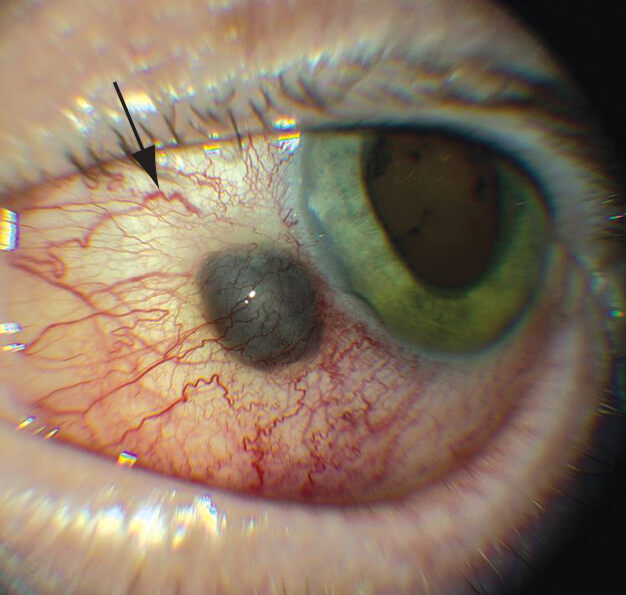 Benign
Malignant
   Melanoma
  --Prevalence 1 per 2 million  whites
 --Metastasize? YES
  --70% arise from  PAM , 5% from  nevi , 
25%  de novo
  --Prognosis:
     --Better  than cutaneous
     --By location: Bulbar > nonbulbar
                           Limbal > nonlimbal
      --de novo < not de novo
  --Management: 
      --Excisional  biopsy (no ↑ risk of mets)
      --Exenterate if orbital
      --Check for lymphadenopathy
Premalignant
Malignant
You see the depicted lesion in clinic. Note that it seems to have all the hallmarks of a conj melanoma: It is juxtalimbal and pigmented. It is elevated. It has feeder vessels. It has no cysts. Despite all this, it definitively is not a conj melanoma. What is it?
A melanoma of the ciliary body extending through the sclera. Don’t be fooled by this lesion!
221
Conjunctival Neoplasms
Conjunctival 
Neoplasms
Melanocytic
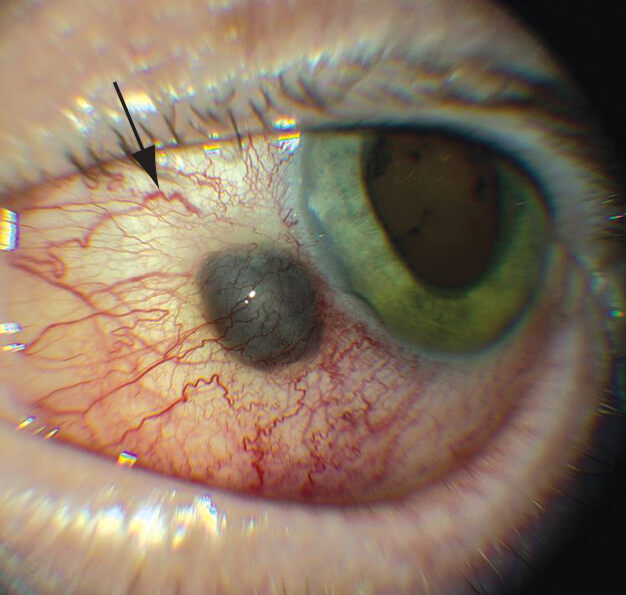 Benign
Malignant
   Melanoma
  --Prevalence 1 per 2 million  whites
 --Metastasize? YES
  --70% arise from  PAM , 5% from  nevi , 
25%  de novo
  --Prognosis:
     --Better  than cutaneous
     --By location: Bulbar > nonbulbar
                           Limbal > nonlimbal
      --de novo < not de novo
  --Management: 
      --Excisional  biopsy (no ↑ risk of mets)
      --Exenterate if orbital
      --Check for lymphadenopathy
Premalignant
Malignant
You see the depicted lesion in clinic. Note that it seems to have all the hallmarks of a conj melanoma: It is juxtalimbal and pigmented. It is elevated. It has feeder vessels. It has no cysts. Despite all this, it definitively is not a conj melanoma. What is it?
A melanoma of the ciliary body extending through the sclera. Don’t be fooled by this lesion!
222
Conjunctival Neoplasms
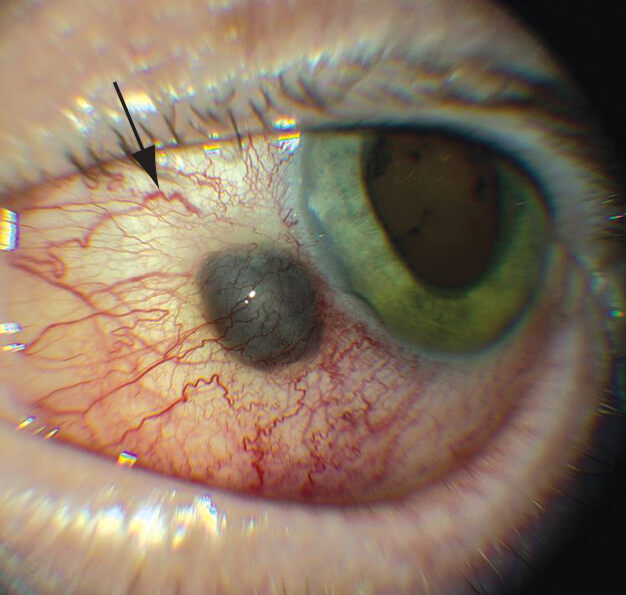 Melanoma of the ciliary body with extrascleral extension, presenting as an ocular surface mass. Note that there is no PAM surrounding the nodule, a clue that the lesion might have an intraocular origin. Also note that the lesion is associated with deep episcleral/scleral vessels (sentinel vessels, arrow) and does not obscure the overlying conjunctival vessels. This indicates that the lesion is deep to the conjunctiva.
223
Conjunctival Neoplasms
Conjunctival 
Neoplasms
Melanocytic
Benign
Premalignant
Malignant
You see a patient with an apparent nevus of the palpebral conjunctiva. How should it be managed?
Excise it. ‘Nevi’ of the palpebral conjunctiva are exceedingly rare. In general, all pigmented 
palpebral-conj lesions should be excised at once and sent for pathologic examination.

What about a forniceal ‘nevus’?
Same rule applies
224
Conjunctival Neoplasms
Conjunctival 
Neoplasms
Melanocytic
Benign
Premalignant
Malignant
You see a patient with an apparent nevus of the palpebral conjunctiva. How should it be managed?
Excise it. ‘Nevi’ of the palpebral conjunctiva are exceedingly rare. In general, all pigmented 
palpebral-conj lesions should be excised at once and sent for pathologic examination.

What about a forniceal ‘nevus’?
Same rule applies.
225
Conjunctival Neoplasms
Conjunctival 
Neoplasms
Melanocytic
Benign
Premalignant
Malignant
You see a patient with an apparent nevus of the palpebral conjunctiva. How should it be managed?
Excise it. ‘Nevi’ of the palpebral conjunctiva are exceedingly rare. In general, all pigmented 
palpebral-conj lesions should be excised at once and sent for pathologic examination.

What about a forniceal ‘nevus’?
Same rule applies.
226
Conjunctival Neoplasms
Conjunctival 
Neoplasms
Melanocytic
Benign
Premalignant
Malignant
You see a patient with an apparent nevus of the palpebral conjunctiva. How should it be managed?
Excise it. ‘Nevi’ of the palpebral conjunctiva are exceedingly rare. In general, all pigmented 
palpebral-conj lesions should be excised at once and sent for pathologic examination.

What about a forniceal ‘nevus’?
Same rule applies
227
Conjunctival Neoplasms
Conjunctival 
Neoplasms
Melanocytic
Benign
Premalignant
Malignant
You see an elderly white patient with a pigmented lesion of the inferior palpebral/forniceal conjunctiva
Recalling Dr. Flynn’s admonition that all such lesions should be treated as malignant, you sign the patient
up for excision and present her to your staff. After glancing at the lesion, he asks her one question, which
she answers in the affirmative. He then tells you to cancel the procedure, and proceeds to mock you 
mercilessly in public on a daily basis. What did he ask the patient?
He asked if she had ever used an epinephrine drop for glaucoma. Chronic epinephrine use gives rise
to adrenochrome deposits, darkly pigmented lesions of the inferior forniceal/palpebral conj. They are of no
clinical significance and do not need excision.
228
Conjunctival Neoplasms
Conjunctival 
Neoplasms
Melanocytic
Benign
Premalignant
Malignant
You see an elderly white patient with a pigmented lesion of the inferior palpebral/forniceal conjunctiva
Recalling Dr. Flynn’s admonition that all such lesions should be treated as malignant, you sign the patient
up for excision and present her to your staff. After glancing at the lesion, he asks her one question, which
she answers in the affirmative. He then tells you to cancel the procedure, and proceeds to mock you 
mercilessly in public on a daily basis. What did he ask the patient?
He asked if she had ever used an epinephrine drop for glaucoma. Chronic epinephrine use gives rise
to adrenochrome deposits, darkly pigmented lesions of the inferior forniceal/palpebral conj. They are of no
clinical significance and do not need excision.
229
Conjunctival Neoplasms
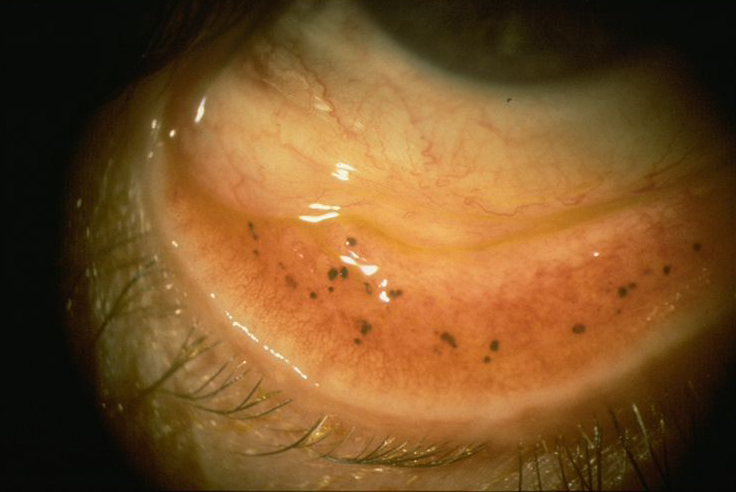 Adrenochrome deposits
230
Conjunctival Neoplasms
Conjunctival 
Neoplasms
Melanocytic
Benign
Premalignant
Malignant
You see a young patient with a pigmented lesion of the inferior palpebral/forniceal conjunctiva. Your staff’s stinging rebuke of your plan to excise adrenochrome deposits still ringing in your ears, you ask the patient about a glaucoma/epinephrine use history, which she denies. Recalling Dr. Flynn’s admonition that all such lesions should be treated as malignant, you sign the patient up for excision and, tremulously, present her to your staff. After glancing at the lesion, he asks her one question, which she answers in the affirmative. He then tells you to cancel the procedure, and proceeds to mock you with such ferocity that you quit ophthalmology and work as an optometrist. What did he ask the patient? 
He asked if she wore dark mascara frequently. It’s not uncommon for mascara to end up in the fornix.
231
Conjunctival Neoplasms
Conjunctival 
Neoplasms
Melanocytic
Benign
Premalignant
Malignant
You see a young patient with a pigmented lesion of the inferior palpebral/forniceal conjunctiva. Your staff’s stinging rebuke of your plan to excise adrenochrome deposits still ringing in your ears, you ask the patient about a glaucoma/epinephrine use history, which she denies. Recalling Dr. Flynn’s admonition that all such lesions should be treated as malignant, you sign the patient up for excision and, tremulously, present her to your staff. After glancing at the lesion, he asks her one question, which she answers in the affirmative. He then tells you to cancel the procedure, and proceeds to mock you with such ferocity that you quit ophthalmology and work as an optometrist. What did he ask the patient? 
He asked if she wore dark mascara frequently. It’s not uncommon for mascara to end up in the fornix.
232
Conjunctival Neoplasms
Conjunctival 
Neoplasms
Lymphatic
Melanocytic
Epithelial
?
Papilloma
?
?
Mucoepidermoid Ca
233
Conjunctival Neoplasms
Conjunctival 
Neoplasms
Lymphatic
Melanocytic
Epithelial
Papilloma
OSSN
OSSN = Ocular surface squamous neoplasia
Mucoepidermoid Ca
234
Conjunctival Neoplasms
Conjunctival 
Neoplasms
Lymphatic
Melanocytic
Epithelial
Papilloma
What is the etiology of conj papillomas?
OSSN
Mucoepidermoid Ca
235
Conjunctival Neoplasms
Conjunctival 
Neoplasms
Lymphatic
Melanocytic
Epithelial
Papilloma
What is the etiology of conj papillomas?
Infection with a human papillomavirus (HPV)
OSSN
Mucoepidermoid Ca
236
Conjunctival Neoplasms
Conjunctival 
Neoplasms
Lymphatic
Melanocytic
Epithelial
Papilloma
What is the etiology of conj papillomas?
Infection with a human papillomavirus (HPV)
OSSN
Infection of the skin by the same virus results in what lesion?
Mucoepidermoid Ca
237
Conjunctival Neoplasms
Conjunctival 
Neoplasms
Lymphatic
Melanocytic
Epithelial
Papilloma
What is the etiology of conj papillomas?
Infection with a human papillomavirus (HPV)
OSSN
Infection of the skin by the same virus results in what lesion?
Verrucae (ie, warts)
Mucoepidermoid Ca
238
Conjunctival Neoplasms
Conjunctival 
Neoplasms
Lymphatic
Melanocytic
Epithelial
Papilloma
What is the etiology of conj papillomas?
Infection with a human papillomavirus (HPV)
OSSN
Infection of the skin by the same virus results in what lesion?
Verrucae (ie, warts)

This same virus is causative in what all-too-common gynecologic malignancy?
Mucoepidermoid Ca
239
Conjunctival Neoplasms
Conjunctival 
Neoplasms
Lymphatic
Melanocytic
Epithelial
Papilloma
What is the etiology of conj papillomas?
Infection with a human papillomavirus (HPV)
OSSN
Infection of the skin by the same virus results in what lesion?
Verrucae (ie, warts)

This same virus is causative in what all-too-common gynecologic malignancy?
Cervical cancer
Mucoepidermoid Ca
240
Conjunctival Neoplasms
Conjunctival 
Neoplasms
Lymphatic
Melanocytic
Epithelial
Papilloma
What is the etiology of conj papillomas?
Infection with a human papillomavirus (HPV)

Conj papillomas come in two basic morphologies—what are they?
?
?
Sessile
Pedunculated
OSSN
Mucoepidermoid Ca
241
Conjunctival Neoplasms
Conjunctival 
Neoplasms
Lymphatic
Melanocytic
Epithelial
Papilloma
What is the etiology of conj papillomas?
Infection with a human papillomavirus (HPV)

Conj papillomas come in two basic morphologies—what are they?
Pedunculated, and sessile
Sessile
Pedunculated
OSSN
Mucoepidermoid Ca
242
Conjunctival Neoplasms
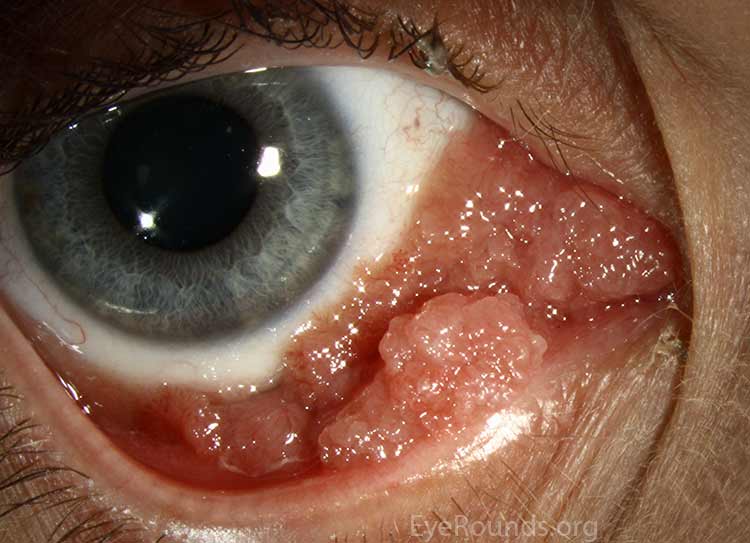 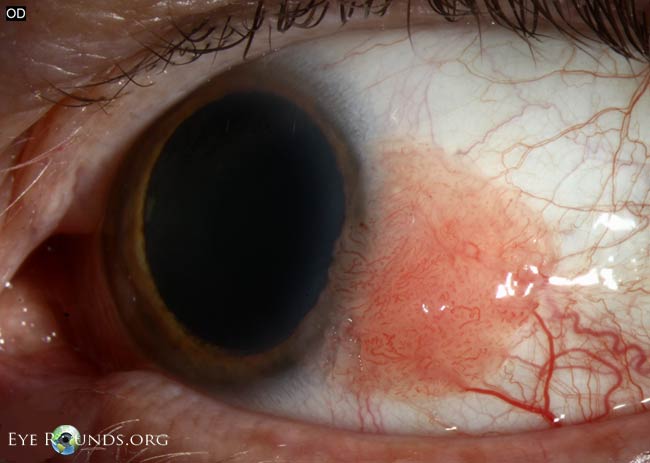 Sessile papilloma. Note the glistening surface with red dots or "corkscrew" blood vessels, creating the classic strawberry-like appearance
Pedunculated papilloma. Note the inferior fornix location and a multilobulated appearance
Papillomas
243
Conjunctival Neoplasms
Conjunctival 
Neoplasms
Epithelial
Papilloma
Sessile
Pedunculated
OSSN
Mucoepidermoid Ca
244
Conjunctival Neoplasms
Conjunctival 
Neoplasms
Epithelial
Papilloma
Sessile
Pedunculated
OSSN
Mucoepidermoid Ca
245
Conjunctival Neoplasms
Conjunctival 
Neoplasms
Epithelial
Papilloma
Sessile
Pedunculated
OSSN
Mucoepidermoid Ca
Which (if any) of these subtypes is/are associated with cervical cancer?
16 and 18
246
Conjunctival Neoplasms
Conjunctival 
Neoplasms
Epithelial
Papilloma
Sessile
Pedunculated
OSSN
Mucoepidermoid Ca
Which (if any) of these subtypes is/are associated with cervical cancer?
16 and 18
247
Conjunctival Neoplasms
Conjunctival 
Neoplasms
Epithelial
Papilloma
Sessile
Pedunculated
OSSN
Mucoepidermoid Ca
248
Conjunctival Neoplasms
Conjunctival 
Neoplasms
Epithelial
Papilloma
Sessile
Pedunculated
OSSN
Mucoepidermoid Ca
249
Conjunctival Neoplasms
Conjunctival 
Neoplasms
Epithelial
Papilloma
Sessile
Pedunculated
OSSN
Mucoepidermoid Ca
250
Conjunctival Neoplasms
Conjunctival 
Neoplasms
Epithelial
Papilloma
Sessile
Pedunculated
OSSN
Mucoepidermoid Ca
251
Conjunctival Neoplasms
Conjunctival 
Neoplasms
Epithelial
Papilloma
Sessile
Pedunculated
OSSN
Mucoepidermoid Ca
252
Conjunctival Neoplasms
Conjunctival 
Neoplasms
Epithelial
Papilloma
Sessile
Pedunculated
OSSN
Mucoepidermoid Ca
253
Conjunctival Neoplasms
Conjunctival 
Neoplasms
Epithelial
Papilloma
Sessile
Pedunculated
OSSN
Mucoepidermoid Ca
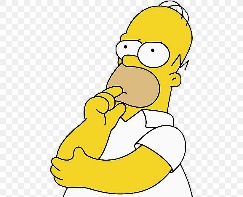 Which (if any) of these subtypes is/are associated with cervical cancer?
16 and 18
254
Conjunctival Neoplasms
Conjunctival 
Neoplasms
Epithelial
Papilloma
Sessile
Pedunculated
OSSN
Mucoepidermoid Ca
255
Conjunctival Neoplasms
Conjunctival 
Neoplasms
Epithelial
Papilloma
Sessile
Pedunculated
OSSN
Mucoepidermoid Ca
256
Conjunctival Neoplasms
Conjunctival 
Neoplasms
Epithelial
How are conj papillomas treated?
Papilloma
Sessile
Pedunculated
OSSN
Mucoepidermoid Ca
257
Conjunctival Neoplasms
Conjunctival 
Neoplasms
Epithelial
How are conj papillomas treated?
Medical treatment can be considered, either:
--
Papilloma
Sessile
Pedunculated
OSSN
Mucoepidermoid Ca
258
Conjunctival Neoplasms
Conjunctival 
Neoplasms
Epithelial
How are conj papillomas treated?
Medical treatment can be considered, either:
--PO  cimetidine  
--
Papilloma
Sessile
Pedunculated
drug
OSSN
Mucoepidermoid Ca
259
Conjunctival Neoplasms
Conjunctival 
Neoplasms
Epithelial
How are conj papillomas treated?
Medical treatment can be considered, either:
--PO  cimetidine
--
Papilloma
Sessile
Pedunculated
OSSN
Mucoepidermoid Ca
260
Conjunctival Neoplasms
Conjunctival 
Neoplasms
Epithelial
How are conj papillomas treated?
Medical treatment can be considered, either:
--PO  cimetidine  for  3 months (or more!)
--
Papilloma
Sessile
Pedunculated
length of time
OSSN
Mucoepidermoid Ca
261
Conjunctival Neoplasms
Conjunctival 
Neoplasms
Epithelial
How are conj papillomas treated?
Medical treatment can be considered, either:
--PO  cimetidine  for  3 months (or more!)
--
Papilloma
Sessile
Pedunculated
OSSN
Mucoepidermoid Ca
262
Conjunctival Neoplasms
Conjunctival 
Neoplasms
Epithelial
How are conj papillomas treated?
Medical treatment can be considered, either:
--PO  cimetidine  for  3 months (or more!)
--Topical  interferon
Papilloma
Sessile
Pedunculated
drug
OSSN
Mucoepidermoid Ca
263
Conjunctival Neoplasms
Conjunctival 
Neoplasms
Epithelial
How are conj papillomas treated?
Medical treatment can be considered, either:
--PO  cimetidine  for  3 months (or more!)
--Topical  interferon
Papilloma
Sessile
Pedunculated
OSSN
Mucoepidermoid Ca
264
Conjunctival Neoplasms
Conjunctival 
Neoplasms
Epithelial
How are conj papillomas treated?
Medical treatment can be considered, either:
--PO  cimetidine  for  3 months (or more!)
--Topical  interferon  for  3 months (ditto)
Papilloma
Sessile
Pedunculated
length of time
OSSN
Mucoepidermoid Ca
265
Conjunctival Neoplasms
Conjunctival 
Neoplasms
Epithelial
How are conj papillomas treated?
Medical treatment can be considered, either:
--PO  cimetidine  for  3 months (or more!)
--Topical  interferon  for the same!
Papilloma
Sessile
Pedunculated
OSSN
Mucoepidermoid Ca
266
Conjunctival Neoplasms
Conjunctival 
Neoplasms
Epithelial
How are conj papillomas treated?
Medical treatment can be considered, either:
--PO  cimetidine  for  3 months (or more!)
--Topical  interferon  for the same!
Surgical treatment consists of  ‘no touch’  excision with  cryo
Papilloma
Sessile
Pedunculated
OSSN
technique
Mucoepidermoid Ca
267
Conjunctival Neoplasms
Conjunctival 
Neoplasms
Epithelial
How are conj papillomas treated?
Medical treatment can be considered, either:
--PO  cimetidine  for  3 months (or more!)
--Topical  interferon  for the same!
Surgical treatment consists of  ‘no touch’  excision with  cryo
Papilloma
Sessile
Pedunculated
OSSN
Mucoepidermoid Ca
268
Conjunctival Neoplasms
Conjunctival 
Neoplasms
Epithelial
How are conj papillomas treated?
Medical treatment can be considered, either:
--PO  cimetidine  for  3 months (or more!)
--Topical  interferon  for the same!
Surgical treatment consists of  ‘no touch’  excision with  cryo followed by  cimetidine or interferon for 3 months
Papilloma
Sessile
Pedunculated
OSSN
adjunct
Mucoepidermoid Ca
269
Conjunctival Neoplasms
Conjunctival 
Neoplasms
Epithelial
How are conj papillomas treated?
Medical treatment can be considered, either:
--PO  cimetidine  for  3 months (or more!)
--Topical  interferon  for the same!
Surgical treatment consists of  ‘no touch’  excision with  cryo followed by  cimetidine or interferon for 3 months
Papilloma
Sessile
Pedunculated
OSSN
Mucoepidermoid Ca
270
Conjunctival Neoplasms
Conjunctival 
Neoplasms
Epithelial
How are conj papillomas treated?
Medical treatment can be considered, either:
--PO  cimetidine  for  3 months (or more!)
--Topical  interferon  for the same!
Surgical treatment consists of  ‘no touch’  excision with  cryo followed by  cimetidine or interferon for 3 months
Papilloma
Sessile
Pedunculated
OSSN
Why the ‘no touch’ surgical approach?
Mucoepidermoid Ca
271
Conjunctival Neoplasms
Conjunctival 
Neoplasms
Epithelial
How are conj papillomas treated?
Medical treatment can be considered, either:
--PO  cimetidine  for  3 months (or more!)
--Topical  interferon  for the same!
Surgical treatment consists of  ‘no touch’  excision with  cryo followed by  cimetidine or interferon for 3 months
Papilloma
Sessile
Pedunculated
OSSN
Why the ‘no touch’ surgical approach?
For the same reason no-touch is used in excising conj melanomas—in hopes of avoiding seeding the cells across the uninvolved conj
Mucoepidermoid Ca
272
Conjunctival Neoplasms
Conjunctival 
Neoplasms
Epithelial
Generally speaking, to what does the term ocular surface squamous neoplasia refer?
Papilloma
Sessile
Pedunculated
OSSN
Mucoepidermoid Ca
273
Conjunctival Neoplasms
Conjunctival 
Neoplasms
Epithelial
Generally speaking, to what does the term ocular surface squamous neoplasia refer?
OSSN are a spectrum of squamous tumors of the ocular surface (both conj and cornea)
Papilloma
Sessile
Pedunculated
OSSN
Mucoepidermoid Ca
274
Conjunctival Neoplasms
Conjunctival 
Neoplasms
Epithelial
Generally speaking, to what does the term ocular surface squamous neoplasia refer?
OSSN are a spectrum of squamous tumors of the ocular surface (both conj and cornea)
Papilloma
Sessile
Pedunculated
Hol up—the cornea can have a surface neoplasia?
OSSN
Mucoepidermoid Ca
275
Conjunctival Neoplasms
Conjunctival 
Neoplasms
Epithelial
Generally speaking, to what does the term ocular surface squamous neoplasia refer?
OSSN are a spectrum of squamous tumors of the ocular surface (both conj and cornea)
Papilloma
Sessile
Pedunculated
Hol up—the cornea can have a surface neoplasia?
Absolutely
OSSN
Mucoepidermoid Ca
276
Conjunctival Neoplasms
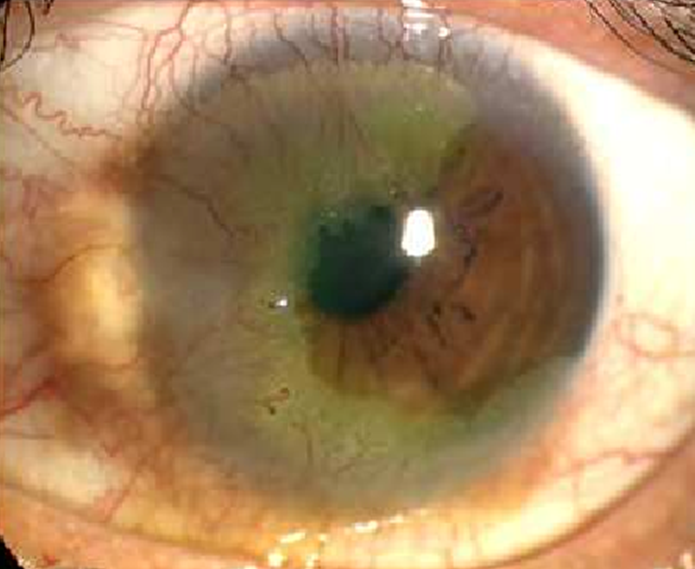 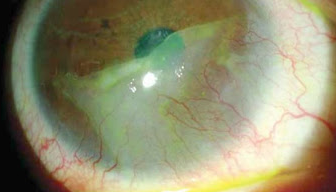 OSSN: Corneal involvement
277
Conjunctival Neoplasms
Conjunctival 
Neoplasms
Epithelial
Generally speaking, to what does the term ocular surface squamous neoplasia refer?
OSSN are a spectrum of squamous tumors of the ocular surface (both conj and cornea)

Do they all have malignant potential?
Papilloma
Sessile
Pedunculated
OSSN
Mucoepidermoid Ca
278
Conjunctival Neoplasms
Conjunctival 
Neoplasms
Epithelial
Generally speaking, to what does the term ocular surface squamous neoplasia refer?
OSSN are a spectrum of squamous tumors of the ocular surface (both conj and cornea)

Do they all have malignant potential?
Yes (although some are low-grade in this regard)
Papilloma
Sessile
Pedunculated
OSSN
Mucoepidermoid Ca
279
Conjunctival Neoplasms
Conjunctival 
Neoplasms
Epithelial
Generally speaking, to what does the term ocular surface squamous neoplasia refer?
OSSN are a spectrum of squamous tumors of the ocular surface (both conj and cornea)

Do they all have malignant potential?
Yes (although some are low-grade in this regard)

There are a number of risk factors for the development of OSSN—what are they?
--?
--?
--? 
--?
--?
Papilloma
Sessile
Pedunculated
OSSN
Mucoepidermoid Ca
280
Conjunctival Neoplasms
Conjunctival 
Neoplasms
Epithelial
Generally speaking, to what does the term ocular surface squamous neoplasia refer?
OSSN are a spectrum of squamous tumors of the ocular surface (both conj and cornea)

Do they all have malignant potential?
Yes (although some are low-grade in this regard)

There are a number of risk factors for the development of OSSN—what are they?
--UV  light exposure
--?
--?
--?
--?
Papilloma
Sessile
Pedunculated
OSSN
UV vs IR
Mucoepidermoid Ca
281
Conjunctival Neoplasms
Conjunctival 
Neoplasms
Epithelial
Generally speaking, to what does the term ocular surface squamous neoplasia refer?
OSSN are a spectrum of squamous tumors of the ocular surface (both conj and cornea)

Do they all have malignant potential?
Yes (although some are low-grade in this regard)

There are a number of risk factors for the development of OSSN—what are they?
--UV  light exposure
--?
--?
--?
--?
Papilloma
Sessile
Pedunculated
OSSN
Mucoepidermoid Ca
282
Conjunctival Neoplasms
Conjunctival 
Neoplasms
Epithelial
Generally speaking, to what does the term ocular surface squamous neoplasia refer?
OSSN are a spectrum of squamous tumors of the ocular surface (both conj and cornea)

Do they all have malignant potential?
Yes (although some are low-grade in this regard)

There are a number of risk factors for the development of OSSN—what are they?
--UV  light exposure
--Fair  complexion
--?
--?
--?
Papilloma
Sessile
Pedunculated
OSSN
Mucoepidermoid Ca
Fair vs Dark
283
Conjunctival Neoplasms
Conjunctival 
Neoplasms
Epithelial
Generally speaking, to what does the term ocular surface squamous neoplasia refer?
OSSN are a spectrum of squamous tumors of the ocular surface (both conj and cornea)

Do they all have malignant potential?
Yes (although some are low-grade in this regard)

There are a number of risk factors for the development of OSSN—what are they?
--UV  light exposure
--Fair  complexion
--?
--?
--?
Papilloma
Sessile
Pedunculated
OSSN
Mucoepidermoid Ca
284
Conjunctival Neoplasms
Conjunctival 
Neoplasms
Epithelial
Generally speaking, to what does the term ocular surface squamous neoplasia refer?
OSSN are a spectrum of squamous tumors of the ocular surface (both conj and cornea)

Do they all have malignant potential?
Yes (although some are low-grade in this regard)

There are a number of risk factors for the development of OSSN—what are they?
--UV  light exposure
--Fair  complexion
--Advancing  age
--?
--?
Papilloma
Sessile
Pedunculated
OSSN
Mucoepidermoid Ca
Younger vs advancing
285
Conjunctival Neoplasms
Conjunctival 
Neoplasms
Epithelial
Generally speaking, to what does the term ocular surface squamous neoplasia refer?
OSSN are a spectrum of squamous tumors of the ocular surface (both conj and cornea)

Do they all have malignant potential?
Yes (although some are low-grade in this regard)

There are a number of risk factors for the development of OSSN—what are they?
--UV  light exposure
--Fair  complexion
--Advancing  age
--?
--?
Papilloma
Sessile
Pedunculated
OSSN
Mucoepidermoid Ca
286
Conjunctival Neoplasms
Conjunctival 
Neoplasms
Epithelial
Generally speaking, to what does the term ocular surface squamous neoplasia refer?
OSSN are a spectrum of squamous tumors of the ocular surface (both conj and cornea)

Do they all have malignant potential?
Yes (although some are low-grade in this regard)

There are a number of risk factors for the development of OSSN—what are they?
--UV  light exposure
--Fair  complexion
--Advancing  age
--HIV+
--?
Papilloma
Sessile
Pedunculated
OSSN
Mucoepidermoid Ca
systemic condition
287
Conjunctival Neoplasms
Conjunctival 
Neoplasms
Epithelial
Generally speaking, to what does the term ocular surface squamous neoplasia refer?
OSSN are a spectrum of squamous tumors of the ocular surface (both conj and cornea)

Do they all have malignant potential?
Yes (although some are low-grade in this regard)

There are a number of risk factors for the development of OSSN—what are they?
--UV  light exposure
--Fair  complexion
--Advancing  age
--HIV+
--?
Papilloma
Sessile
Pedunculated
OSSN
Mucoepidermoid Ca
288
Conjunctival Neoplasms
Conjunctival 
Neoplasms
Epithelial
Generally speaking, to what does the term ocular surface squamous neoplasia refer?
OSSN are a spectrum of squamous tumors of the ocular surface (both conj and cornea)

Do they all have malignant potential?
Yes (although some are low-grade in this regard)

There are a number of risk factors for the development of OSSN—what are they?
--UV  light exposure
--Fair  complexion
--Advancing  age
--HIV+
--Smoking
Papilloma
Sessile
Pedunculated
OSSN
Mucoepidermoid Ca
bad habit
289
Conjunctival Neoplasms
Conjunctival 
Neoplasms
Epithelial
Generally speaking, to what does the term ocular surface squamous neoplasia refer?
OSSN are a spectrum of squamous tumors of the ocular surface (both conj and cornea)

Do they all have malignant potential?
Yes (although some are low-grade in this regard)

There are a number of risk factors for the development of OSSN—what are they?
--UV  light exposure
--Fair  complexion
--Advancing  age
--HIV+
--Smoking
Papilloma
Sessile
Pedunculated
OSSN
Mucoepidermoid Ca
290
Conjunctival Neoplasms
Conjunctival 
Neoplasms
Epithelial
Generally speaking, to what does the term ocular surface squamous neoplasia refer?
OSSN are a spectrum of squamous tumors of the ocular surface (both conj and cornea)

Do they all have malignant potential?
Yes (although some are low-grade in this regard)

There are a number of risk factors for the development of OSSN—what are they?
--UV  light exposure
--Fair  complexion
--Advancing  age
--HIV+
--Smoking
Papilloma
Sessile
Pedunculated
OSSN
If an individual younger than 50 has OSSN, what should you do?
Mucoepidermoid Ca
Younger
291
Conjunctival Neoplasms
Conjunctival 
Neoplasms
Epithelial
Generally speaking, to what does the term ocular surface squamous neoplasia refer?
OSSN are a spectrum of squamous tumors of the ocular surface (both conj and cornea)

Do they all have malignant potential?
Yes (although some are low-grade in this regard)

There are a number of risk factors for the development of OSSN—what are they?
--UV  light exposure
--Fair  complexion
--Advancing  age
--HIV+?
--Smoking
Papilloma
Sessile
Pedunculated
OSSN
If an individual younger than 50 has OSSN, what should you do?
Check them for HIV
Mucoepidermoid Ca
Younger
292
Conjunctival Neoplasms
Conjunctival 
Neoplasms
Epithelial
Generally speaking, to what does the term ocular surface squamous neoplasia refer?
OSSN are a spectrum of squamous tumors of the ocular surface (both conj and cornea)

Do they all have malignant potential?
Yes (although some are low-grade in this regard)

There are a number of risk factors for the development of OSSN—what are they?
--UV  light exposure
--Fair  complexion
--Advancing  age
--HIV+
--Smoking
Papilloma
Sessile
Pedunculated
OSSN
If an individual younger than 50 has OSSN, what should you do?
Check them for HIV

If a dark-skinned individual has OSSN, what should you do?
Mucoepidermoid Ca
Dark
293
Conjunctival Neoplasms
Conjunctival 
Neoplasms
Epithelial
Generally speaking, to what does the term ocular surface squamous neoplasia refer?
OSSN are a spectrum of squamous tumors of the ocular surface (both conj and cornea)

Do they all have malignant potential?
Yes (although some are low-grade in this regard)

There are a number of risk factors for the development of OSSN—what are they?
--UV  light exposure
--Fair  complexion
--Advancing  age
--HIV+?
--Smoking
Papilloma
Sessile
Pedunculated
OSSN
If an individual younger than 50 has OSSN, what should you do?
Check them for HIV

If a dark-skinned individual has OSSN, what should you do?
Check them for HIV
Mucoepidermoid Ca
Dark
294
Conjunctival Neoplasms
Conjunctival 
Neoplasms
Epithelial
Generally speaking, to what does the term ocular surface squamous neoplasia refer?
OSSN are a spectrum of squamous tumors of the ocular surface (both conj and cornea)

Do they all have malignant potential?
Yes (although some are low-grade in this regard)

There are a number of risk factors for the development of OSSN—what are they?
--UV  light exposure
--Fair  complexion
--Advancing  age
--HIV negative
--Smoking
Papilloma
Sessile
Pedunculated
OSSN
If an individual younger than 50 has OSSN, what should you do?
Check them for HIV

If a dark-skinned individual has OSSN, what should you do?
Check them for HIV
Mucoepidermoid Ca
Dark
If a young and/or dark-complected individual is HIV(-), what predisposing condition should be considered?
Xeroderma pigmentosum
Younger
295
Conjunctival Neoplasms
Conjunctival 
Neoplasms
Epithelial
Generally speaking, to what does the term ocular surface squamous neoplasia refer?
OSSN are a spectrum of squamous tumors of the ocular surface (both conj and cornea)

Do they all have malignant potential?
Yes (although some are low-grade in this regard)

There are a number of risk factors for the development of OSSN—what are they?
--UV  light exposure
--Fair  complexion
--Advancing  age
--HIV negative
--Smoking
Papilloma
Sessile
Pedunculated
OSSN
If an individual younger than 50 has OSSN, what should you do?
Check them for HIV

If a dark-skinned individual has OSSN, what should you do?
Check them for HIV
Mucoepidermoid Ca
Dark
If a young and/or dark-complected individual is HIV(-), what predisposing condition should be considered?
Xeroderma pigmentosum
Younger
296
Conjunctival Neoplasms
Conjunctival 
Neoplasms
Epithelial
Traditionally, OSSN is thought of as coming in two forms—what are they?
Papilloma
Sessile
Pedunculated
OSSN
?
?
CIN
SCC
Mucoepidermoid Ca
297
Conjunctival Neoplasms
Conjunctival 
Neoplasms
Epithelial
Traditionally, OSSN is thought of as coming in two forms—what are they?
Conjunctival (or corneal) intraepithelial neoplasia (CIN),  and squamous cell carcinoma (SCC)
Papilloma
Sessile
Pedunculated
OSSN
CIN
SCC
Mucoepidermoid Ca
298
Conjunctival Neoplasms
Conjunctival 
Neoplasms
Epithelial
Traditionally, OSSN is thought of as coming in two forms—what are they?
Conjunctival (or corneal) intraepithelial neoplasia (CIN),  and squamous cell carcinoma (SCC)

Can CIN be differentiated from SCC at the slit-lamp?
Papilloma
Sessile
Pedunculated
OSSN
CIN
SCC
Mucoepidermoid Ca
299
Conjunctival Neoplasms
Conjunctival 
Neoplasms
Epithelial
Traditionally, OSSN is thought of as coming in two forms—what are they?
Conjunctival (or corneal) intraepithelial neoplasia (CIN),  and squamous cell carcinoma (SCC)

Can CIN be differentiated from SCC at the slit-lamp?
No, only via histology (which is why the CNN/SCC classification is not terribly useful clinically)
Papilloma
Sessile
Pedunculated
OSSN
CIN
SCC
Mucoepidermoid Ca
300
Conjunctival Neoplasms
Conjunctival 
Neoplasms
Epithelial
Traditionally, OSSN is thought of as coming in two forms—what are they?
Conjunctival (or corneal) intraepithelial neoplasia (CIN),  and squamous cell carcinoma (SCC)

Can CIN be differentiated from SCC at the slit-lamp?
No, only via histology (which is why the CNN/SCC classification is not terribly useful clinically)

OSSN lesions typically present with one of three clinical variants with regard to their appearance—what are they?
--?
--?
--?
Papilloma
Sessile
Pedunculated
OSSN
CIN
SCC
Mucoepidermoid Ca
301
Conjunctival Neoplasms
Conjunctival 
Neoplasms
Epithelial
Traditionally, OSSN is thought of as coming in two forms—what are they?
Conjunctival (or corneal) intraepithelial neoplasia (CIN),  and squamous cell carcinoma (SCC)

Can CIN be differentiated from SCC at the slit-lamp?
No, only via histology (which is why the CNN/SCC classification is not terribly useful clinically)

OSSN lesions typically present with one of three clinical variants with regard to their appearance—what are they?
--Gelatinous
--Papilliform
--Leukoplakic
Papilloma
Sessile
Pedunculated
OSSN
CIN
SCC
Mucoepidermoid Ca
302
Conjunctival Neoplasms
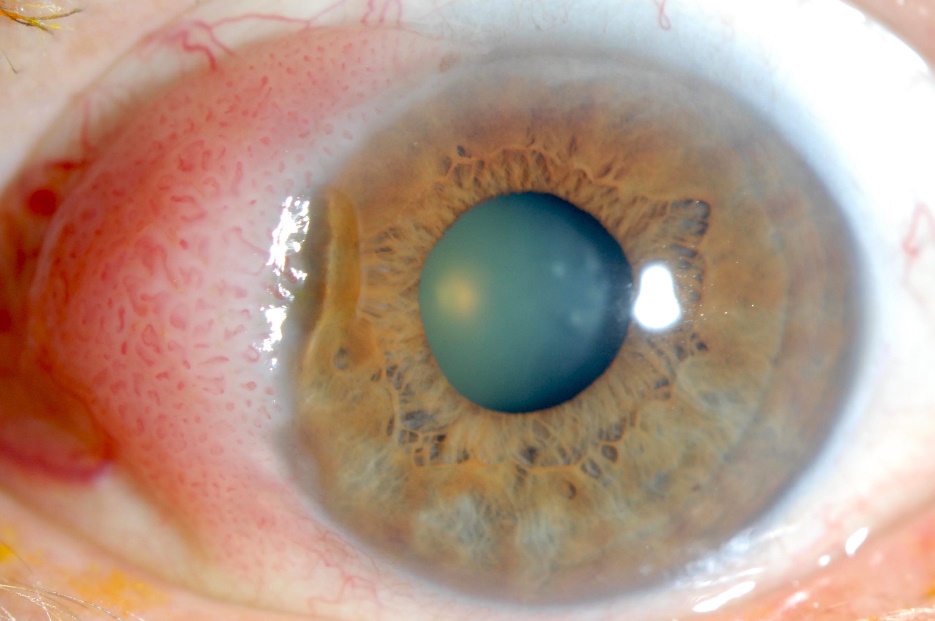 Papilliform
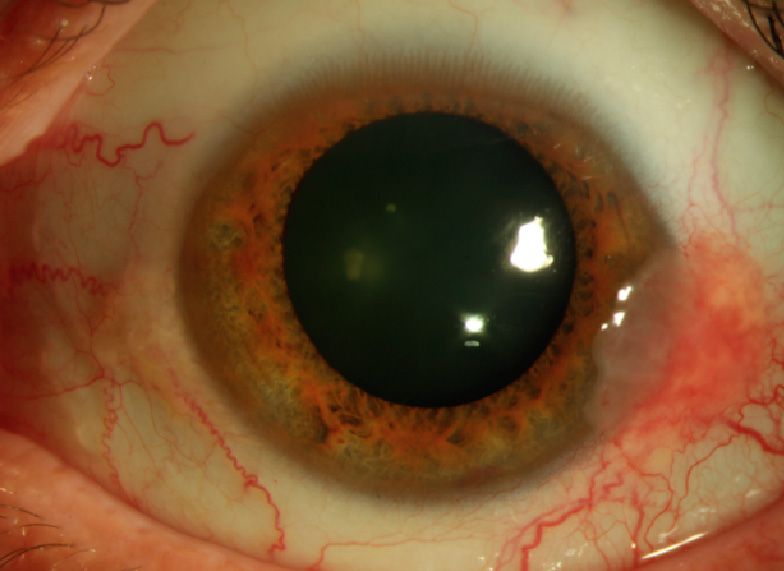 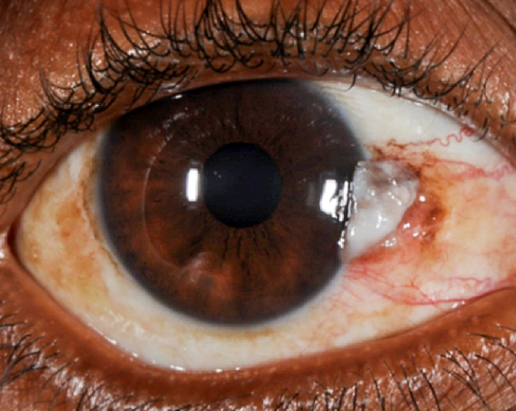 Gelatinous
Leukoplakic
OSSN: Clinical variants
303
Conjunctival Neoplasms
Conjunctival 
Neoplasms
Epithelial
Traditionally, OSSN is thought of as coming in two forms—what are they?
Conjunctival (or corneal) intraepithelial neoplasia (CIN),  and squamous cell carcinoma (SCC)

Can CIN be differentiated from SCC at the slit-lamp?
No, only via histology (which is why the CNN/SCC classification is not terribly useful clinically)

OSSN lesions typically present with one of three clinical variants with regard to their appearance—what are they?
--Gelatinous
--Papilliform
--Leukoplakic
Papilloma
Sessile
Pedunculated
What does OSSN look like on AS-OCT?
A segment of dramatically thickened epithelium, the edge of which changes abruptly to normal-appearing epithelium
OSSN
CIN
SCC
Mucoepidermoid Ca
304
Conjunctival Neoplasms
Conjunctival 
Neoplasms
Epithelial
Traditionally, OSSN is thought of as coming in two forms—what are they?
Conjunctival (or corneal) intraepithelial neoplasia (CIN),  and squamous cell carcinoma (SCC)

Can CIN be differentiated from SCC at the slit-lamp?
No, only via histology (which is why the CNN/SCC classification is not terribly useful clinically)

OSSN lesions typically present with one of three clinical variants with regard to their appearance—what are they?
--Gelatinous
--Papilliform
--Leukoplakic
Papilloma
Sessile
Pedunculated
What does OSSN look like on AS-OCT?
A segment of dramatically thickened epithelium, the edge of which changes abruptly to normal-appearing epithelium
OSSN
CIN
SCC
Mucoepidermoid Ca
305
Conjunctival Neoplasms
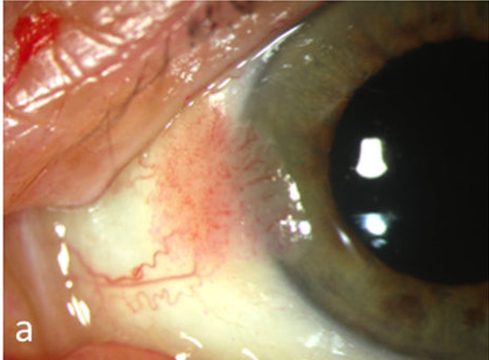 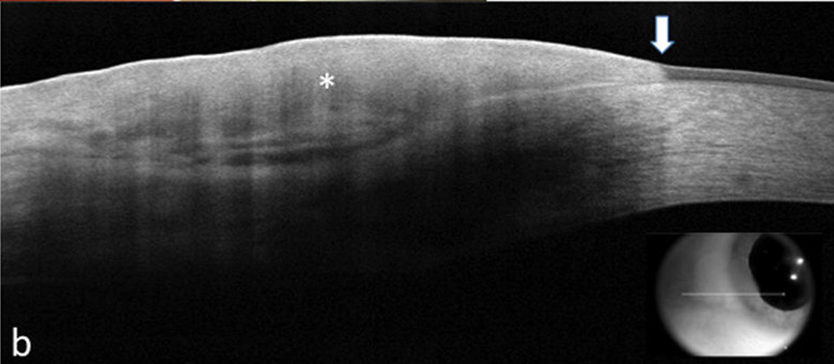 A 63 year old male with OSSN.
a) Slit lamp photograph of a sessile conjunctival lesion extending to the limbus.
b) AS-OCT reveals dramatically thickened epithelium (asterisk) associated with an abrupt transition to normal epithelium (arrow)
306
Conjunctival Neoplasms
Conjunctival 
Neoplasms
Epithelial
Which OSSN lesions should be treated as benign, and which as (potentially) malignant?
Papilloma
Sessile
Pedunculated
OSSN
CIN
SCC
Mucoepidermoid Ca
307
Conjunctival Neoplasms
Conjunctival 
Neoplasms
Epithelial
Which OSSN lesions should be treated as benign, and which as (potentially) malignant?
All OSSN lesions should be treated as malignant!
Papilloma
Sessile
Pedunculated
OSSN
CIN
SCC
Mucoepidermoid Ca
308
Conjunctival Neoplasms
Conjunctival 
Neoplasms
Epithelial
Which OSSN lesions should be treated as benign, and which as (potentially) malignant?
All OSSN lesions should be treated as malignant!

Two general categories of treatment are used. What are they?
Papilloma
Sessile
Pedunculated
OSSN
CIN
SCC
Mucoepidermoid Ca
309
Conjunctival Neoplasms
Conjunctival 
Neoplasms
Epithelial
Which OSSN lesions should be treated as benign, and which as (potentially) malignant?
All OSSN lesions should be treated as malignant!

Two general categories of treatment are used. What are they?
Surgical, and topical
Papilloma
Sessile
Pedunculated
OSSN
CIN
SCC
Mucoepidermoid Ca
310
Conjunctival Neoplasms
Conjunctival 
Neoplasms
Epithelial
Which OSSN lesions should be treated as benign, and which as (potentially) malignant?
All OSSN lesions should be treated as malignant!

Two general categories of treatment are used. What are they?
Surgical, and topical
Papilloma
Sessile
Pedunculated
OSSN
What are the highlights of surgical excision?
--?
--?
--?
--?
CIN
SCC
Mucoepidermoid Ca
311
Conjunctival Neoplasms
Conjunctival 
Neoplasms
Epithelial
Which OSSN lesions should be treated as benign, and which as (potentially) malignant?
All OSSN lesions should be treated as malignant!

Two general categories of treatment are used. What are they?
Surgical, and topical
Papilloma
Sessile
Pedunculated
OSSN
What are the highlights of surgical excision?
--Margins should be at least  2 mm
--?
--?
--?
CIN
SCC
Mucoepidermoid Ca
312
Conjunctival Neoplasms
Conjunctival 
Neoplasms
Epithelial
Which OSSN lesions should be treated as benign, and which as (potentially) malignant?
All OSSN lesions should be treated as malignant!

Two general categories of treatment are used. What are they?
Surgical, and topical
Papilloma
Sessile
Pedunculated
OSSN
What are the highlights of surgical excision?
--Margins should be at least  2 mm
--?
--?
--?
CIN
SCC
Mucoepidermoid Ca
313
Conjunctival Neoplasms
Conjunctival 
Neoplasms
Epithelial
Which OSSN lesions should be treated as benign, and which as (potentially) malignant?
All OSSN lesions should be treated as malignant!

Two general categories of treatment are used. What are they?
Surgical, and topical
Papilloma
Sessile
Pedunculated
OSSN
What are the highlights of surgical excision?
--Margins should be at least  2 mm
--Margins should be  cryo’d
--?
--?
CIN
SCC
Mucoepidermoid Ca
314
Conjunctival Neoplasms
Conjunctival 
Neoplasms
Epithelial
Which OSSN lesions should be treated as benign, and which as (potentially) malignant?
All OSSN lesions should be treated as malignant!

Two general categories of treatment are used. What are they?
Surgical, and topical
Papilloma
Sessile
Pedunculated
OSSN
What are the highlights of surgical excision?
--Margins should be at least  2 mm
--Margins should be  cryo’d
--?
--?
CIN
SCC
Mucoepidermoid Ca
315
Conjunctival Neoplasms
Conjunctival 
Neoplasms
Epithelial
Which OSSN lesions should be treated as benign, and which as (potentially) malignant?
All OSSN lesions should be treated as malignant!

Two general categories of treatment are used. What are they?
Surgical, and topical
Papilloma
Sessile
Pedunculated
OSSN
What are the highlights of surgical excision?
--Margins should be at least  2 mm
--Margins should be  cryo’d
--If the lesion involves the cornea, scrape it
--?
CIN
SCC
Mucoepidermoid Ca
316
Conjunctival Neoplasms
Conjunctival 
Neoplasms
Epithelial
Which OSSN lesions should be treated as benign, and which as (potentially) malignant?
All OSSN lesions should be treated as malignant!

Two general categories of treatment are used. What are they?
Surgical, and topical
Papilloma
Sessile
Pedunculated
OSSN
What are the highlights of surgical excision?
--Margins should be at least  2 mm
--Margins should be  cryo’d
--If the lesion involves the cornea, scrape it
--Consider  lamellar sclerectomy  of the scleral bed
CIN
SCC
Mucoepidermoid Ca
two words
317
Conjunctival Neoplasms
Conjunctival 
Neoplasms
Epithelial
Which OSSN lesions should be treated as benign, and which as (potentially) malignant?
All OSSN lesions should be treated as malignant!

Two general categories of treatment are used. What are they?
Surgical, and topical
Papilloma
Sessile
Pedunculated
OSSN
What are the highlights of surgical excision?
--Margins should be at least  2 mm
--Margins should be  cryo’d
--If the lesion involves the cornea, scrape it
--Consider  lamellar sclerectomy  of the scleral bed
CIN
SCC
Mucoepidermoid Ca
318
Conjunctival Neoplasms
Conjunctival 
Neoplasms
Epithelial
Which OSSN lesions should be treated as benign, and which as (potentially) malignant?
All OSSN lesions should be treated as malignant!

Two general categories of treatment are used. What are they?
Surgical, and topical
Papilloma
Sessile
Pedunculated
OSSN
What are the three topical meds?
--?
--?
--?
CIN
SCC
Mucoepidermoid Ca
319
Conjunctival Neoplasms
Conjunctival 
Neoplasms
Epithelial
Which OSSN lesions should be treated as benign, and which as (potentially) malignant?
All OSSN lesions should be treated as malignant!

Two general categories of treatment are used. What are they?
Surgical, and topical
Papilloma
Sessile
Pedunculated
OSSN
What are the three topical meds?
--Interferon
--MMC
--5-FU
CIN
SCC
Mucoepidermoid Ca
320
Conjunctival Neoplasms
Conjunctival 
Neoplasms
Epithelial
Which OSSN lesions should be treated as benign, and which as (potentially) malignant?
All OSSN lesions should be treated as malignant!

Two general categories of treatment are used. What are they?
Surgical, and topical
Papilloma
Sessile
Pedunculated
OSSN
What are the three topical meds?
--Interferon
--MMC
--5-FU

Which is considered first-line, and why?
CIN
SCC
Mucoepidermoid Ca
321
Conjunctival Neoplasms
Conjunctival 
Neoplasms
Epithelial
Which OSSN lesions should be treated as benign, and which as (potentially) malignant?
All OSSN lesions should be treated as malignant!

Two general categories of treatment are used. What are they?
Surgical, and topical
Papilloma
Sessile
Pedunculated
OSSN
What are the three topical meds?
--Interferon
--MMC
--5-FU

Which is considered first-line, and why?
Interferon—it has the fewest adverse effects
CIN
SCC
Mucoepidermoid Ca
322
Conjunctival Neoplasms
Conjunctival 
Neoplasms
Epithelial
Papilloma
Sessile
Pedunculated
OSSN
CIN
SCC
Mucoepidermoid Ca
Mucoepidermoid Ca
--Very rare
--Looks like hyper-aggressive SCC
--Contains malignant goblet cells in addition to malignant squames
323
Conjunctival Neoplasms
Conjunctival 
Neoplasms
Epithelial
Papilloma
Sessile
Pedunculated
OSSN
CIN
SCC
Mucoepidermoid Ca
Mucoepidermoid Ca
--Very rare
--Looks like hyper-aggressive SCC
--Contains malignant goblet cells in addition to malignant squames
324
Conjunctival Neoplasms
Conjunctival 
Neoplasms
Epithelial
Papilloma
Sessile
Pedunculated
OSSN
CIN
SCC
Mucoepidermoid Ca
Mucoepidermoid Ca
--Very rare
--Looks like hyper-aggressive SCC
--Contains malignant  goblet cells  in addition to malignant squames
cell type
325
Conjunctival Neoplasms
Conjunctival 
Neoplasms
Epithelial
Papilloma
Sessile
Pedunculated
OSSN
CIN
SCC
Mucoepidermoid Ca
Mucoepidermoid Ca
--Very rare
--Looks like hyper-aggressive SCC
--Contains malignant  goblet cells  in addition to malignant squames
326
Conjunctival Neoplasms
Conjunctival 
Neoplasms
Melanocytic
Epithelial
Fill in the blanks re whether the lesion tends to be benign vs malignant
327
Conjunctival Neoplasms
Conjunctival 
Neoplasms
Melanocytic
Epithelial
Fill in the blanks re whether the lesion tends to be benign vs malignant
328
Conjunctival Neoplasms
Conjunctival 
Neoplasms
Melanocytic
Epithelial
Fill in the blanks re whether the lesion tends to be benign vs malignant
329
Conjunctival Neoplasms
Conjunctival 
Neoplasms
Melanocytic
Epithelial
Fill in the blanks re whether the lesion tends to be benign vs malignant
330
Conjunctival Neoplasms
In anticipation of having to interpret them on the OKAP, let’s compare and contrast the AS-OCT findings for some of the conditions covered in this slide-set
331
Conjunctival Neoplasms
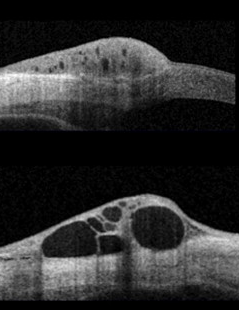 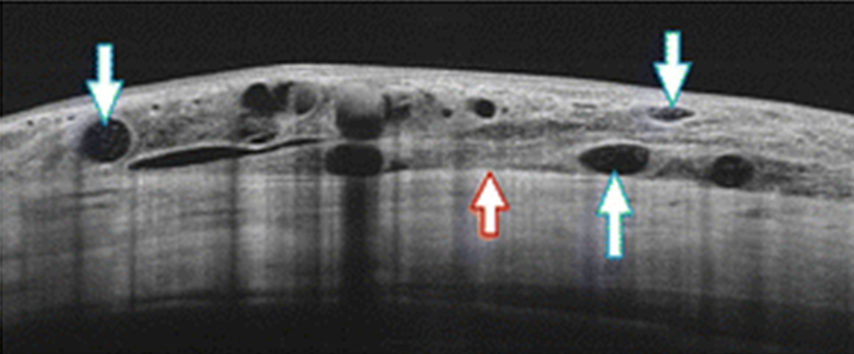 ?
?
If the AS-OCT features cystic spaces, think  lymphangiectasia  vs  nevus .
332
Conjunctival Neoplasms
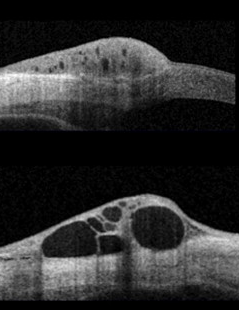 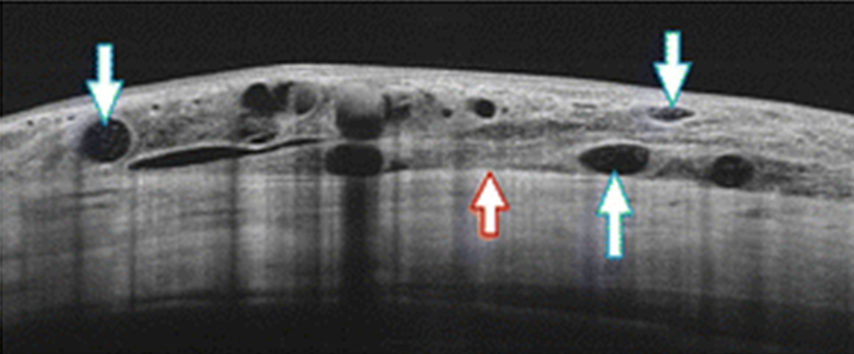 Lymphangiectasia
Conj nevus
If the AS-OCT features cystic spaces, think  lymphangiectasia  vs  nevus .
333
Conjunctival Neoplasms
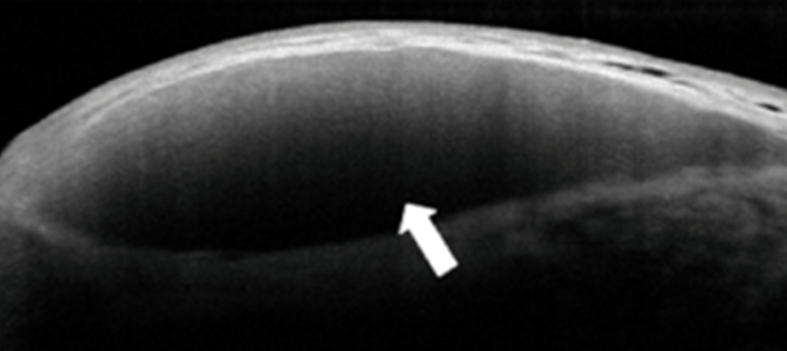 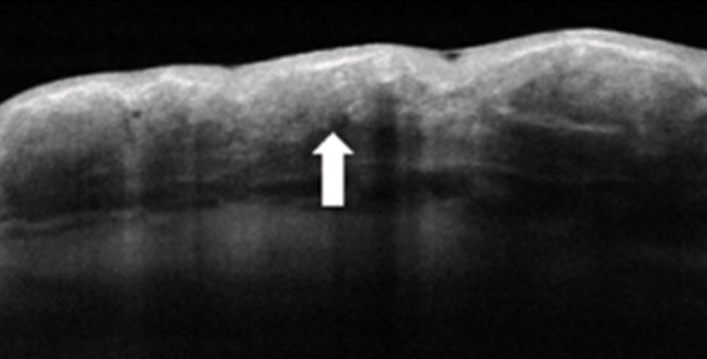 Lesion is…?
Lesion is…?
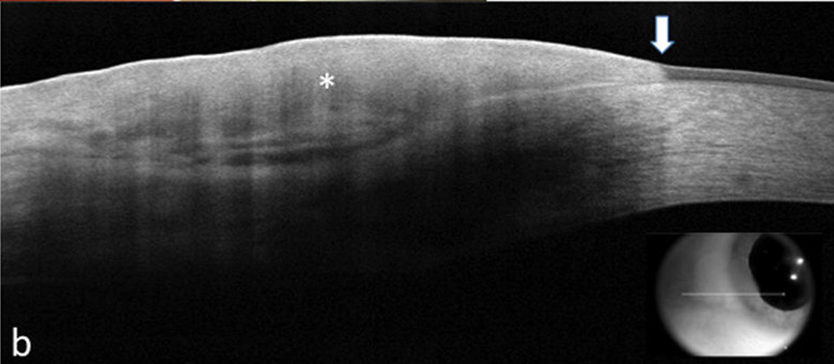 Lesion is…?
If the lesion appears solid, determine whether the mass is  epithelial  vs  subepithelial .
334
Conjunctival Neoplasms
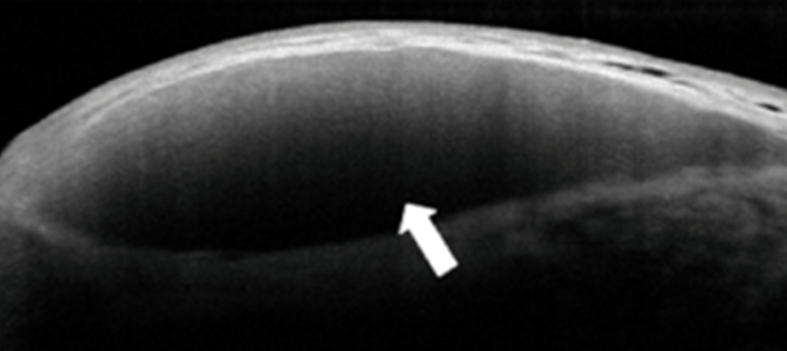 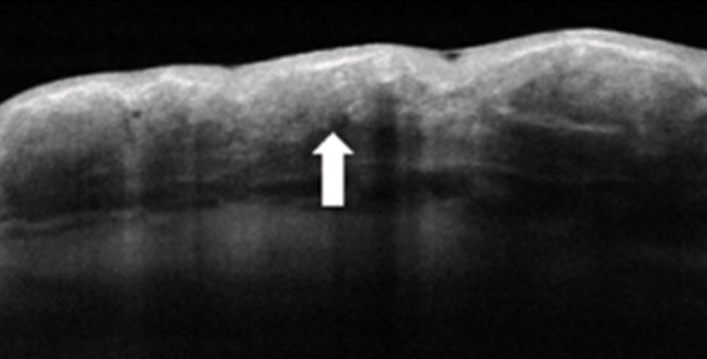 Lesion is…subepithelial
Lesion is…subepithelial
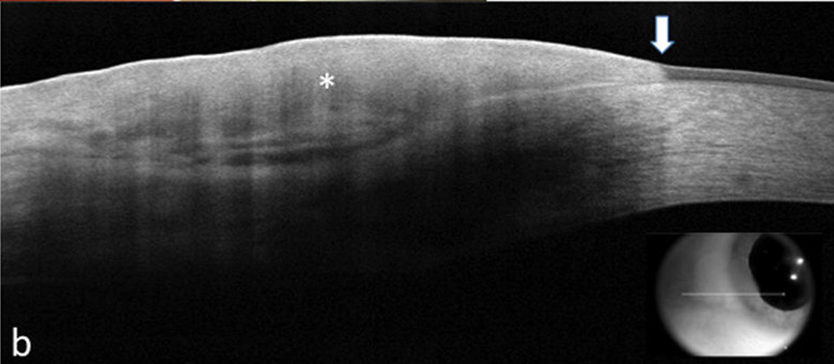 Lesion is…epithelial
If the lesion appears solid, determine whether the mass is  epithelial  vs  subepithelial .
335
Conjunctival Neoplasms
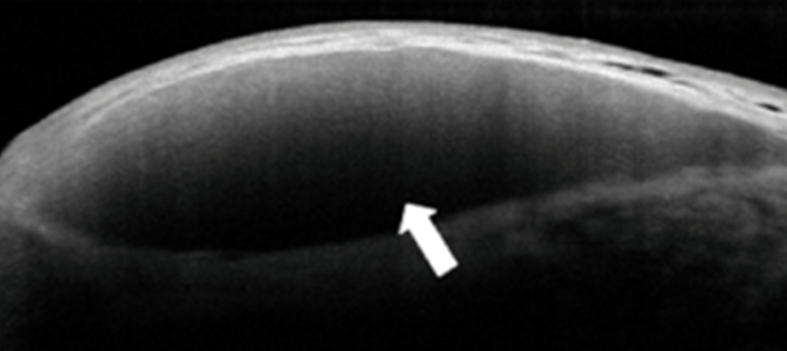 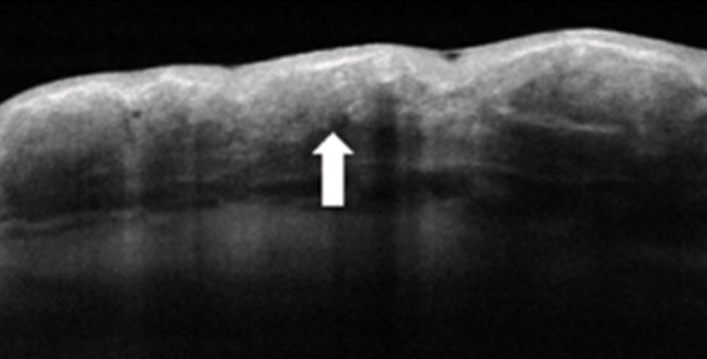 Lesion is…subepithelial
Lesion is…subepithelial
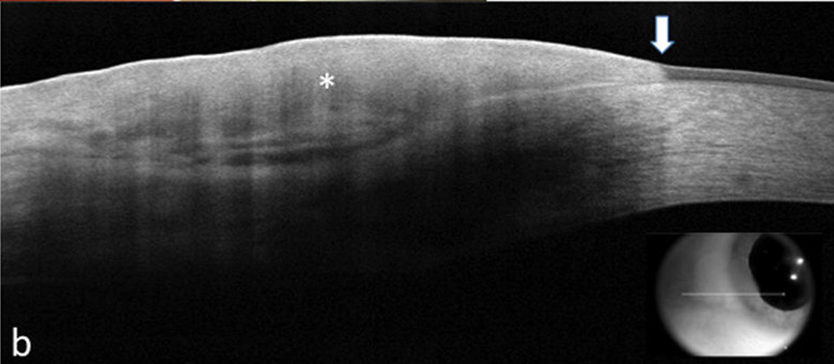 ?
If the lesion appears solid, determine whether the mass is  epithelial  vs  subepithelial . If its epithelial, think  OSSN .
336
Conjunctival Neoplasms
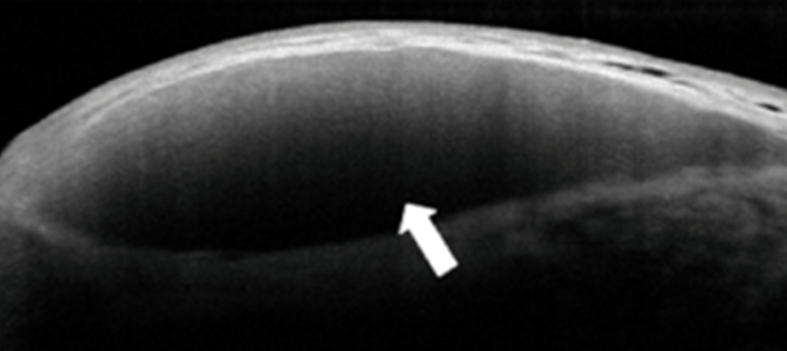 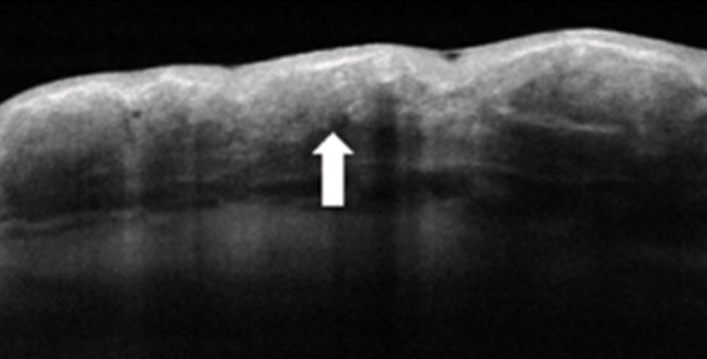 Lesion is…subepithelial
Lesion is…subepithelial
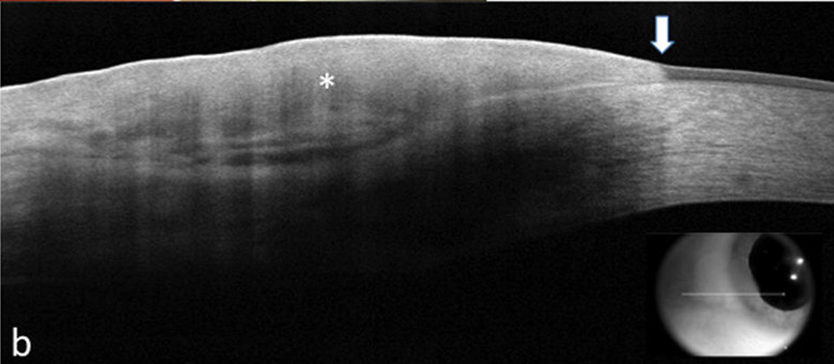 OSSN
If the lesion appears solid, determine whether the mass is  epithelial  vs  subepithelial . If its epithelial, think  OSSN .
337
Conjunctival Neoplasms
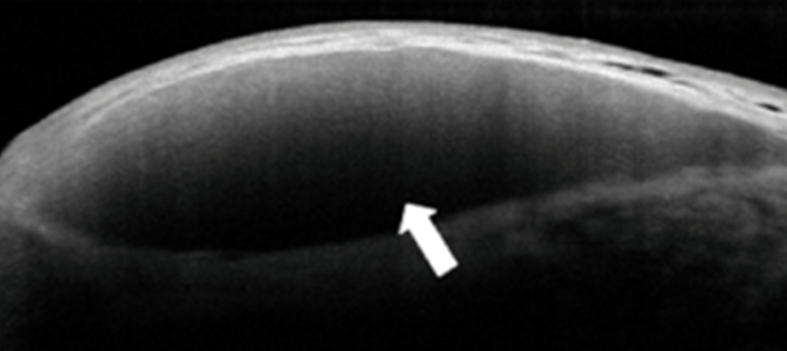 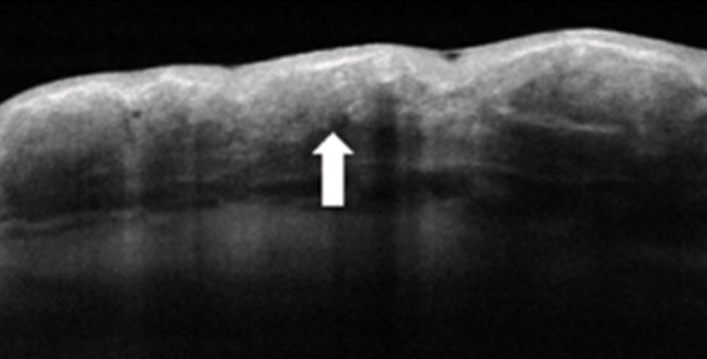 Lesion is…subepithelial
Lesion is…subepithelial
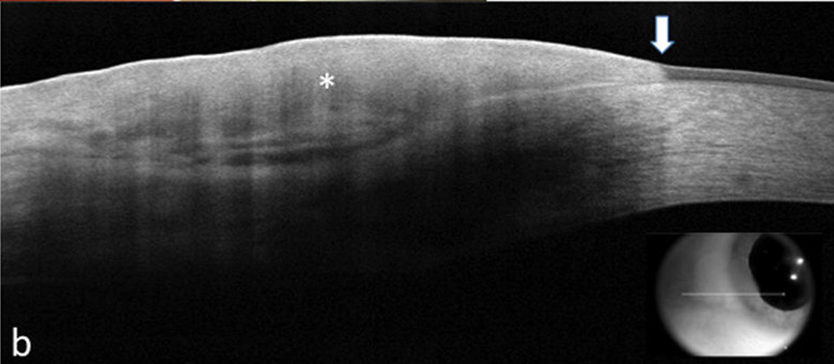 The white arrow is pointing out a classic AS-OCT finding in OSSN:
(Which is…)
OSSN
If the lesion appears solid, determine whether the mass is  epithelial  vs  subepithelial . If its epithelial, think  OSSN .
338
Conjunctival Neoplasms
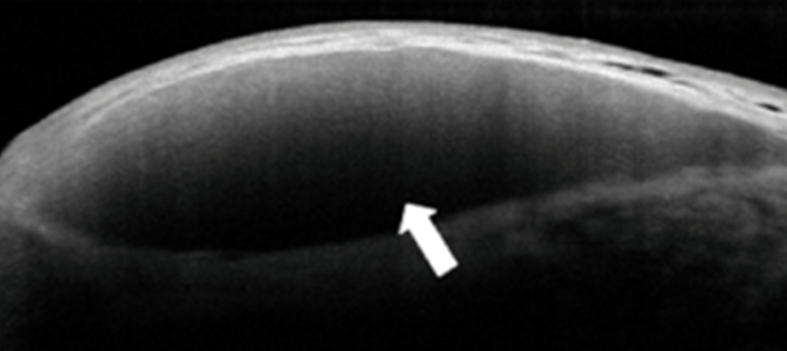 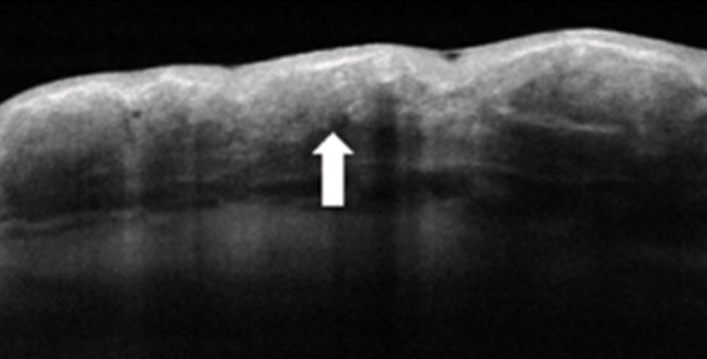 Lesion is…subepithelial
Lesion is…subepithelial
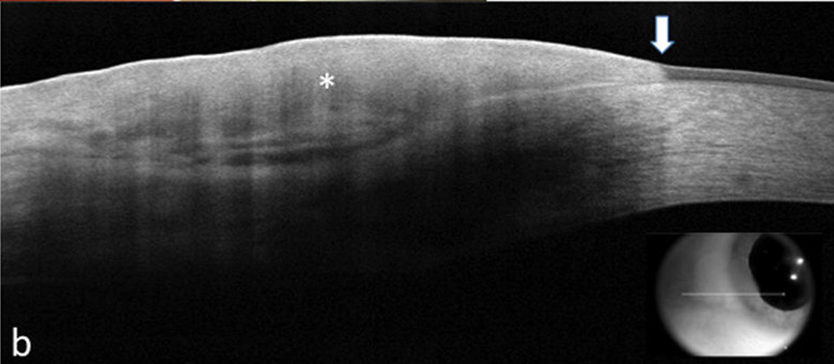 The white arrow is pointing out a classic AS-OCT finding in OSSN: 
The sudden transition from abnormal to normal epithelium
OSSN
If the lesion appears solid, determine whether the mass is  epithelial  vs  subepithelial . If its epithelial, think  OSSN .
339
Conjunctival Neoplasms
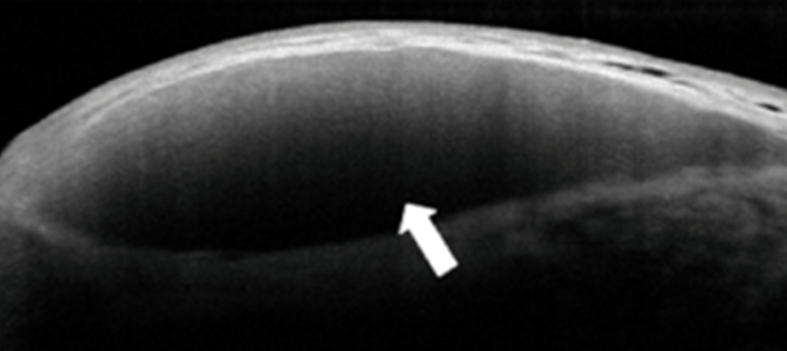 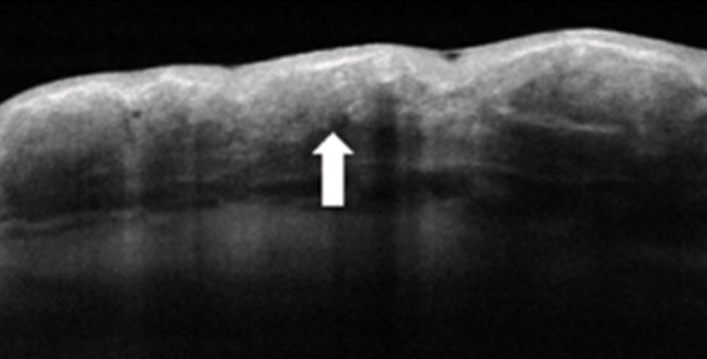 Lymphoma  or  Amyloid
?                    ?
?                    ?
Lymphoma  or  Amyloid
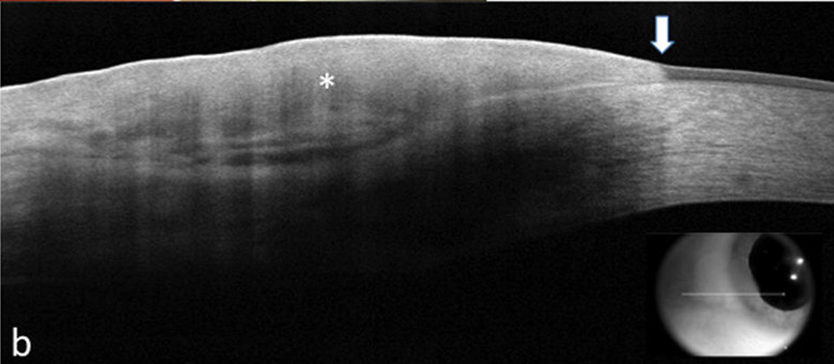 OSSN
If the lesion appears solid, determine whether the mass is  epithelial  vs  subepithelial . If its epithelial, think  OSSN . If it’s subepithelial, think either  lymphoma  or  amyloid .
340
Conjunctival Neoplasms
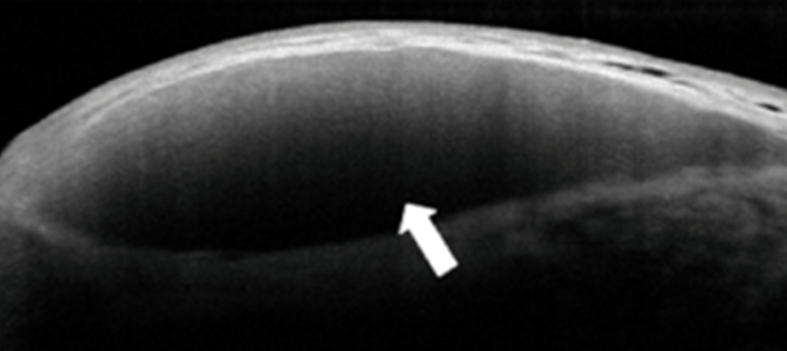 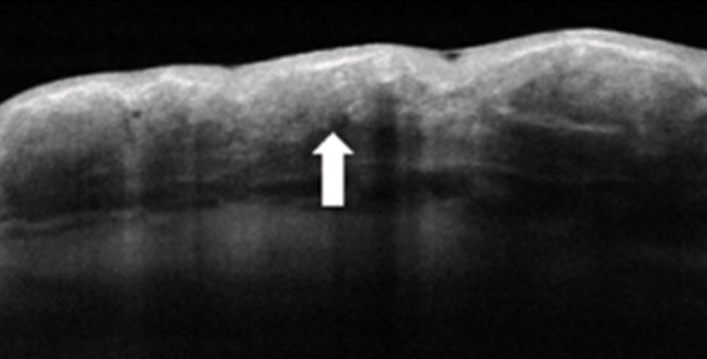 Lymphoma  or  Amyloid
Lymphoma  or  Amyloid
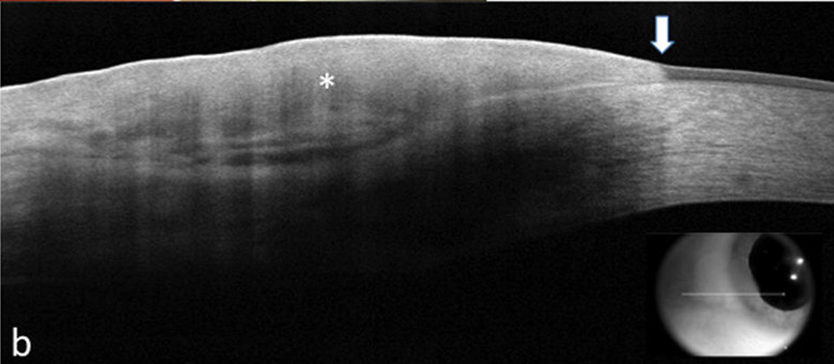 OSSN
If the lesion appears solid, determine whether the mass is  epithelial  vs  subepithelial . If its epithelial, think  OSSN . If it’s subepithelial, think either  lymphoma  or  amyloid .
341
Conjunctival Neoplasms
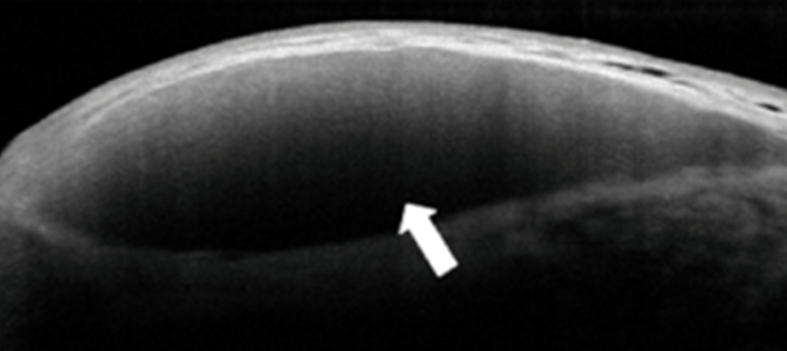 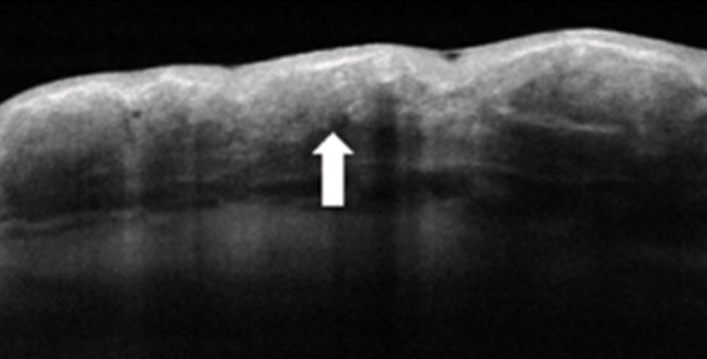 Lymphoma?  or  Amyloid?
Lymphoma?  or  Amyloid?
To determine whether a subepi lesion is lymphoma vs amyloid, evaluate the lesion’s:
Borders
and
Homogeneity
If the lesion appears solid, determine whether the mass is  epithelial  vs  subepithelial . If its epithelial, think  OSSN . If it’s subepithelial, think either  lymphoma  or  amyloid .
342
Conjunctival Neoplasms
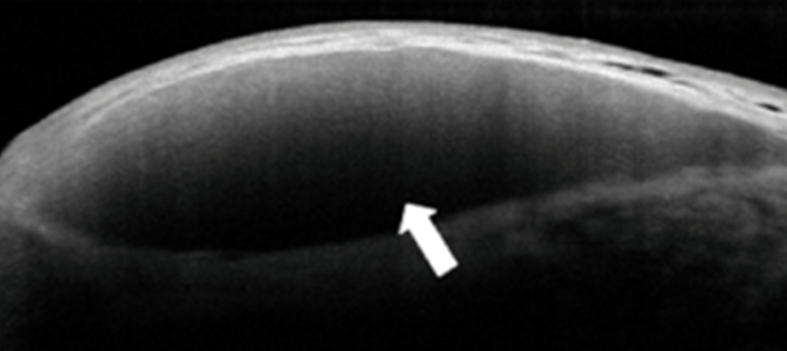 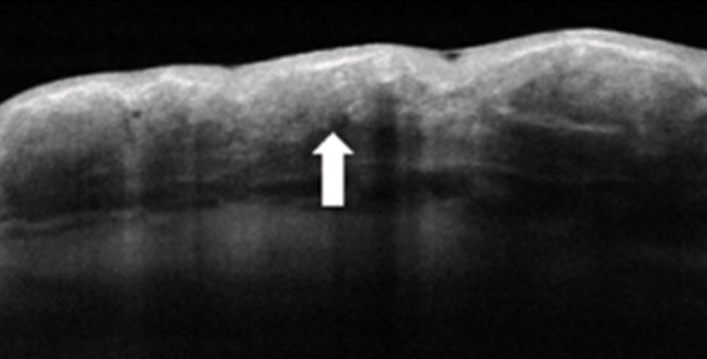 Lymphoma?  or  Amyloid?
Lymphoma?  or  Amyloid?
To determine whether a subepi lesion is lymphoma vs amyloid, evaluate the lesion’s:
Borders
and
Homogeneity
If the lesion appears solid, determine whether the mass is  epithelial  vs  subepithelial . If its epithelial, think  OSSN . If it’s subepithelial, think either  lymphoma  or  amyloid .
343
Conjunctival Neoplasms
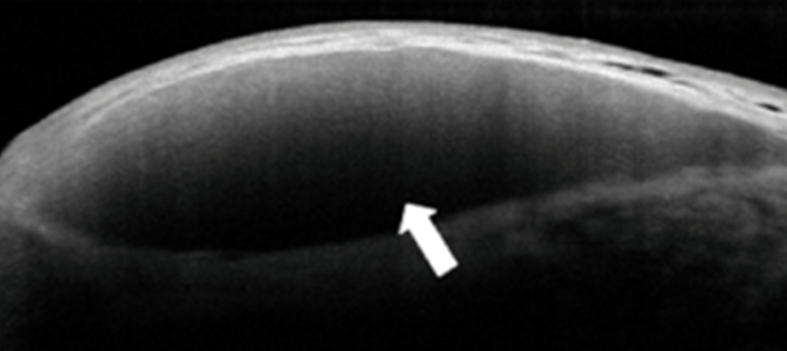 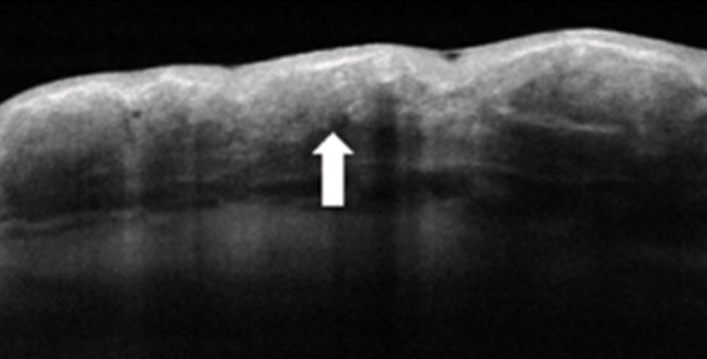 Lymphoma?  or  Amyloid?
Lymphoma?  or  Amyloid?
To determine whether a subepi lesion is lymphoma vs amyloid, evaluate the lesion’s:
Borders: Regular borders are found in  lymphomas ; irregular in  amyloid
and
Homogeneity
If the lesion appears solid, determine whether the mass is  epithelial  vs  subepithelial . If its epithelial, think  OSSN . If it’s subepithelial, think either  lymphoma  or  amyloid .
344
Conjunctival Neoplasms
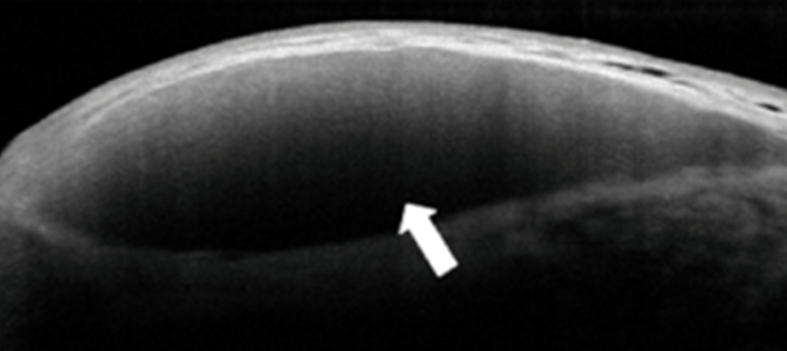 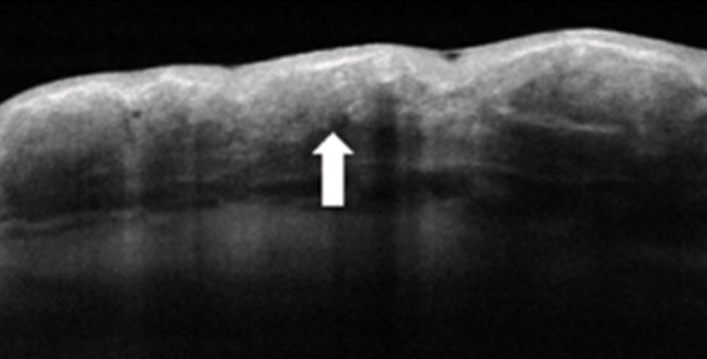 Lymphoma?  or  Amyloid?
Lymphoma?  or  Amyloid?
To determine whether a subepi lesion is lymphoma vs amyloid, evaluate the lesion’s:
Borders: Regular borders are found in  lymphomas ; irregular in  amyloid
and
Homogeneity
If the lesion appears solid, determine whether the mass is  epithelial  vs  subepithelial . If its epithelial, think  OSSN . If it’s subepithelial, think either  lymphoma  or  amyloid .
345
Conjunctival Neoplasms
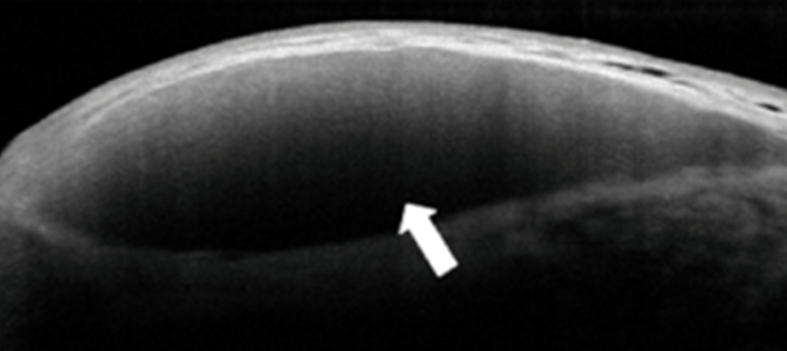 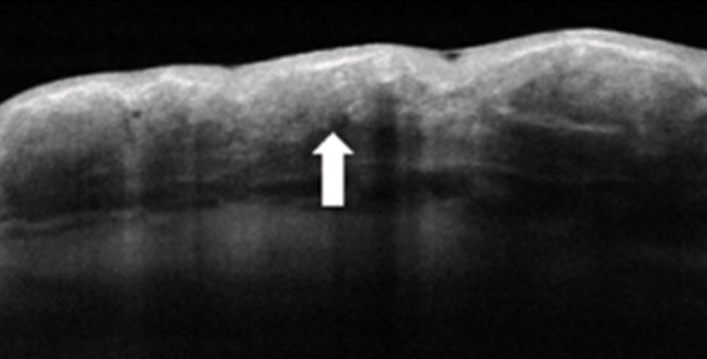 Lymphoma?  or  Amyloid?
Lymphoma?  or  Amyloid?
To determine whether a subepi lesion is lymphoma vs amyloid, evaluate the lesion’s:
Borders: Regular borders are found in  lymphomas ; irregular in  amyloid
and
Homogeneity: Lymphomas are  homogeneous  (their interiors are described as  ‘stippled’ ); amyloid is  heterogeneous
If the lesion appears solid, determine whether the mass is  epithelial  vs  subepithelial . If its epithelial, think  OSSN . If it’s subepithelial, think either  lymphoma  or  amyloid .
346
Conjunctival Neoplasms
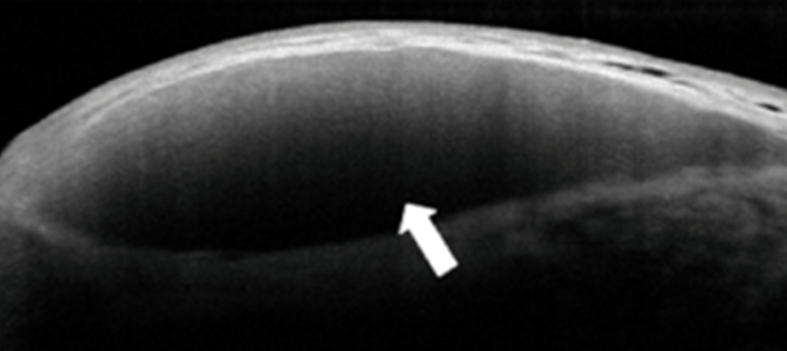 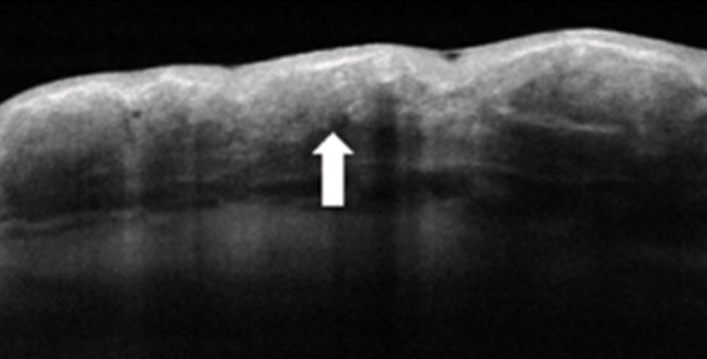 Lymphoma?  or  Amyloid?
Lymphoma?  or  Amyloid?
To determine whether a subepi lesion is lymphoma vs amyloid, evaluate the lesion’s:
Borders: Regular borders are found in  lymphomas ; irregular in  amyloid
and
Homogeneity: Lymphomas are  homogeneous  (their interiors are described as  ‘stippled’ ); amyloid is  heterogeneous
If the lesion appears solid, determine whether the mass is  epithelial  vs  subepithelial . If its epithelial, think  OSSN . If it’s subepithelial, think either  lymphoma  or  amyloid .
347
Conjunctival Neoplasms
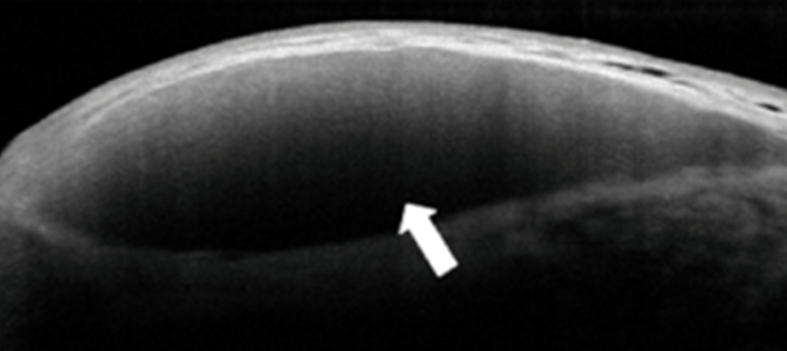 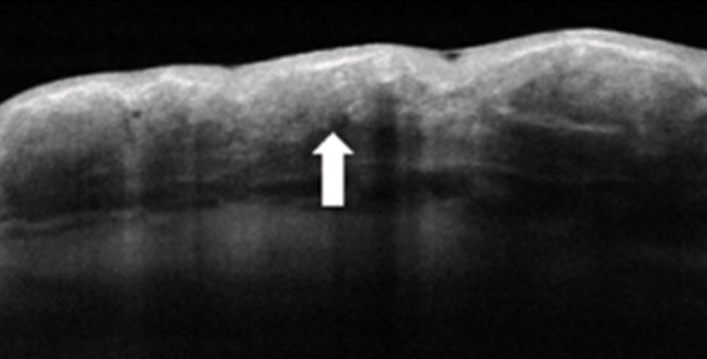 Lymphoma?  or  Amyloid?
Lymphoma?  or  Amyloid?
To determine whether a subepi lesion is lymphoma vs amyloid, evaluate the lesion’s:
Borders: Regular borders are found in  lymphomas ; irregular in  amyloid
and
Homogeneity: Lymphomas are  homogeneous  (their interiors are described as  ‘stippled’ ) amyloid is  heterogeneous
If the lesion appears solid, determine whether the mass is  epithelial  vs  subepithelial . If its epithelial, think  OSSN . If it’s subepithelial, think either  lymphoma  or  amyloid .
348
Conjunctival Neoplasms
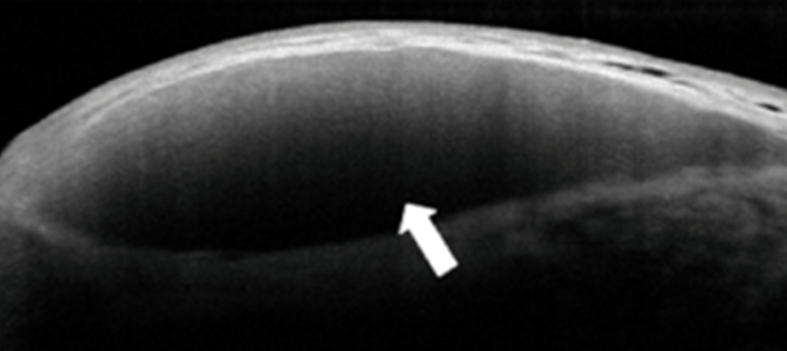 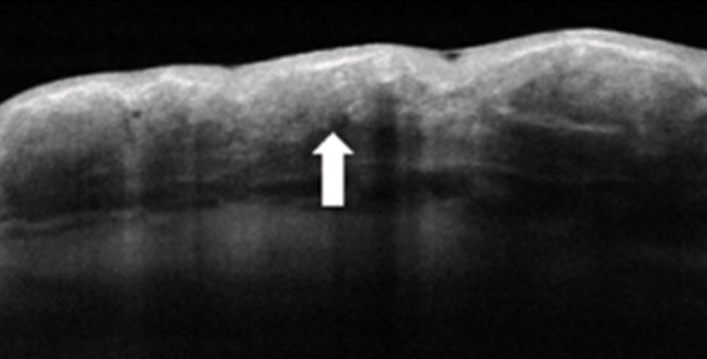 Lymphoma?  or  Amyloid?
Lymphoma?  or  Amyloid?
To determine whether a subepi lesion is lymphoma vs amyloid, evaluate the lesion’s:
Borders: Regular borders are found in  lymphomas ; irregular in  amyloid
and
Homogeneity: Lymphomas are  homogeneous  (their interiors are described as  ‘stippled’ ) amyloid is  heterogeneous
If the lesion appears solid, determine whether the mass is  epithelial  vs  subepithelial . If its epithelial, think  OSSN . If it’s subepithelial, think either  lymphoma  or  amyloid .
349
Conjunctival Neoplasms
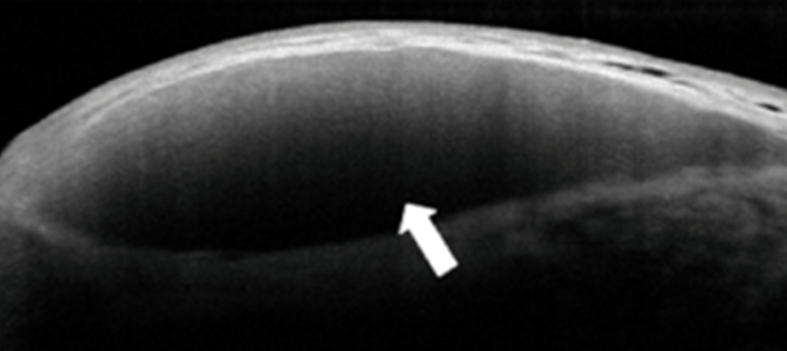 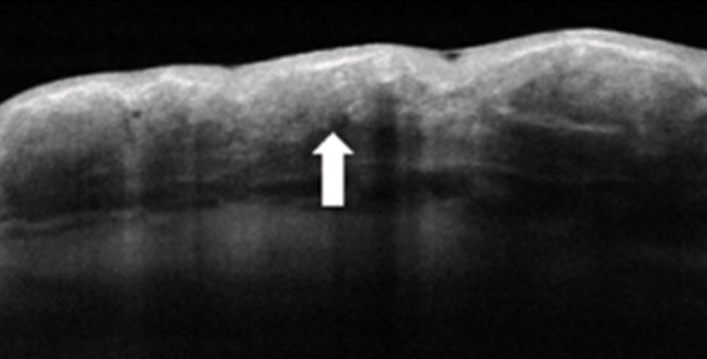 Lymphoma?  or  Amyloid?
Lymphoma?  or  Amyloid?
To determine whether a subepi lesion is lymphoma vs amyloid, evaluate the lesion’s:
Borders: Regular borders are found in  lymphomas ; irregular in  amyloid
and
Homogeneity: Lymphomas are  homogeneous  (their interiors are described as  ‘stippled’ ); amyloid is  heterogeneous  (their interiors contain  ‘linear infiltrates’ )
If the lesion appears solid, determine whether the mass is  epithelial  vs  subepithelial . If its epithelial, think  OSSN . If it’s subepithelial, think either  lymphoma  or  amyloid .
350
Conjunctival Neoplasms
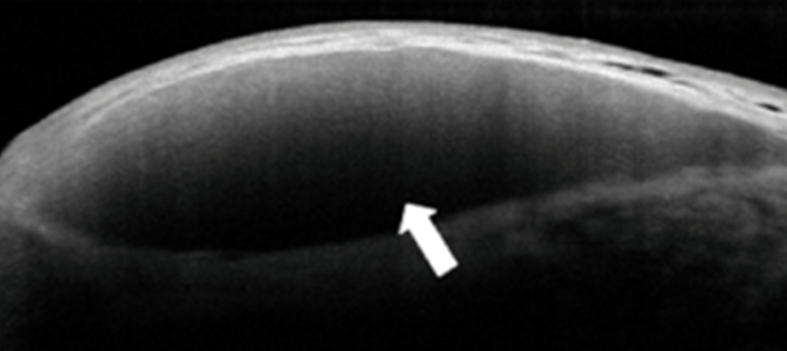 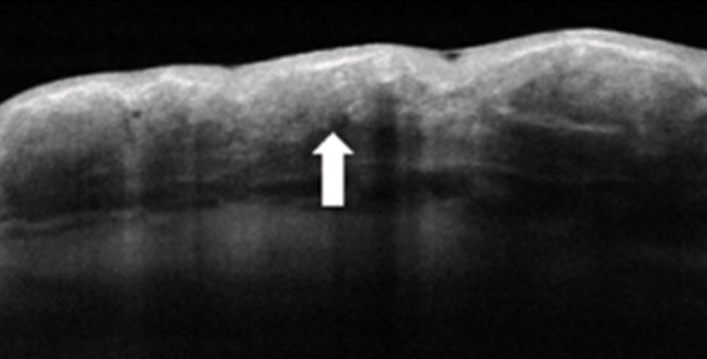 Lymphoma?  or  Amyloid?
Lymphoma?  or  Amyloid?
To determine whether a subepi lesion is lymphoma vs amyloid, evaluate the lesion’s:
Borders: Regular borders are found in  lymphomas ; irregular in  amyloid
and
Homogeneity: Lymphomas are  homogeneous  (their interiors are described as  ‘stippled’ ); amyloid is  heterogeneous  (their interiors contain  ‘linear infiltrates’ )
If the lesion appears solid, determine whether the mass is  epithelial  vs  subepithelial . If its epithelial, think  OSSN . If it’s subepithelial, think either  lymphoma  or  amyloid .
351
Conjunctival Neoplasms
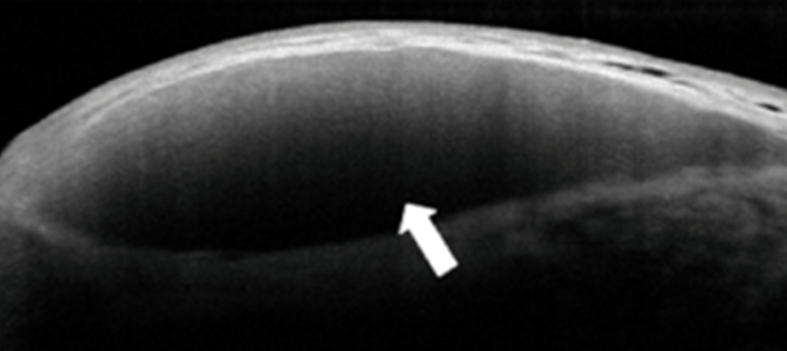 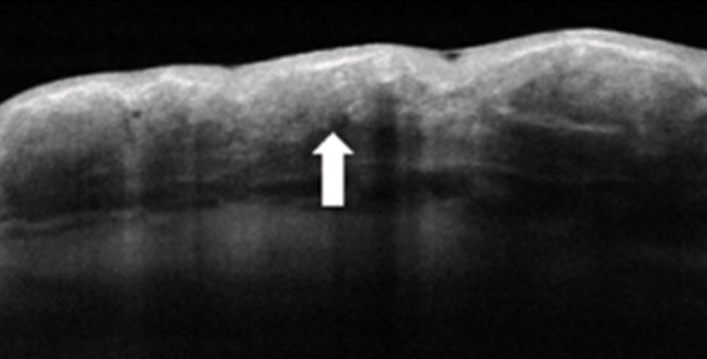 Lymphoma?  or  Amyloid?
Lymphoma?  or  Amyloid?
Based on these characteristics, it’s clear the above lesions are…
To determine whether a subepi lesion is lymphoma vs amyloid, evaluate the lesion’s:
Borders: Regular borders are found in  lymphomas ; irregular in  amyloid
and
Homogeneity: Lymphomas are  homogeneous  (their interiors are described as  ‘stippled’ ); amyloid is  heterogeneous  (their interiors contain  ‘linear infiltrates’ )
If the lesion appears solid, determine whether the mass is  epithelial  vs  subepithelial . If its epithelial, think  OSSN . If it’s subepithelial, think either  lymphoma  or  amyloid .
352
Conjunctival Neoplasms
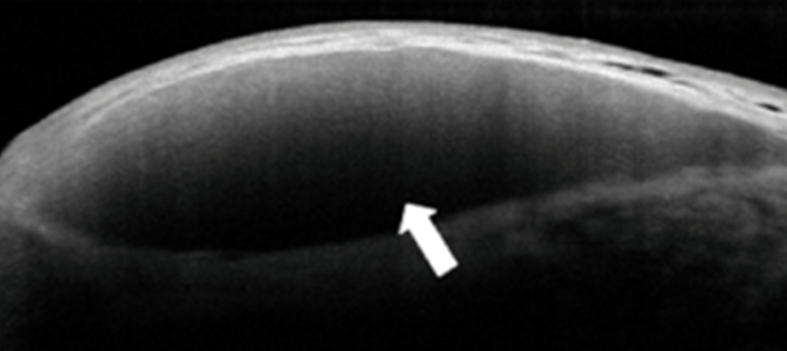 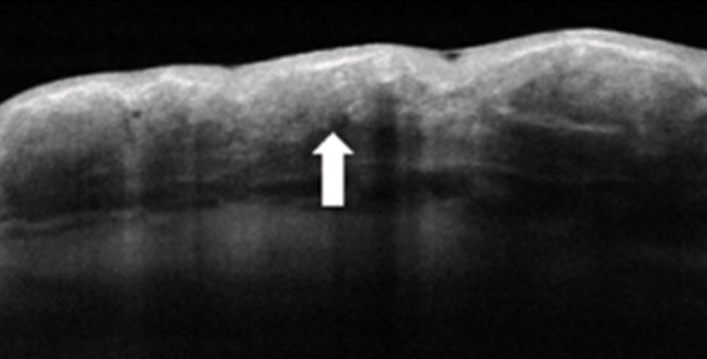 Lymphoma!
Amyloid!
Based on these characteristics, it’s clear the above lesions are…
To determine whether a subepi lesion is lymphoma vs amyloid, evaluate the lesion’s:
Borders: Regular borders are found in  lymphomas ; irregular in  amyloid
and
Homogeneity: Lymphomas are  homogeneous  (their interiors are described as  ‘stippled’ ); amyloid is  heterogeneous  (their interiors contain  ‘linear infiltrates’ )
If the lesion appears solid, determine whether the mass is  epithelial  vs  subepithelial . If its epithelial, think  OSSN . If it’s subepithelial, think either  lymphoma  or  amyloid .